9. A
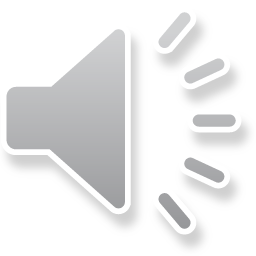 Rozlúčka so školou
Moji deviataci

Dnes ako tu stojíte,
štúdium v základnej škole končíte,
so všetkými sa lúčite...

Ďakujete učiteľom, že Vás vzdelávali,
že k Vám s láskou pristupovali,
že Vám mnohé vedomosti
a cenné rady do života dali...

Spomienka na dni školské sa do srdca tesne. 
Zaznieva vám posledný tón školského zvonca
a školskej piesne.

Nech sa Vám v novej škole aj v živote darí,
aby ste sa vždy len dobre mali,
aby ste na časy strávené v základnej škole
s láskou dlho spomínali.
Tak teda poďme a spolu spomínajme...
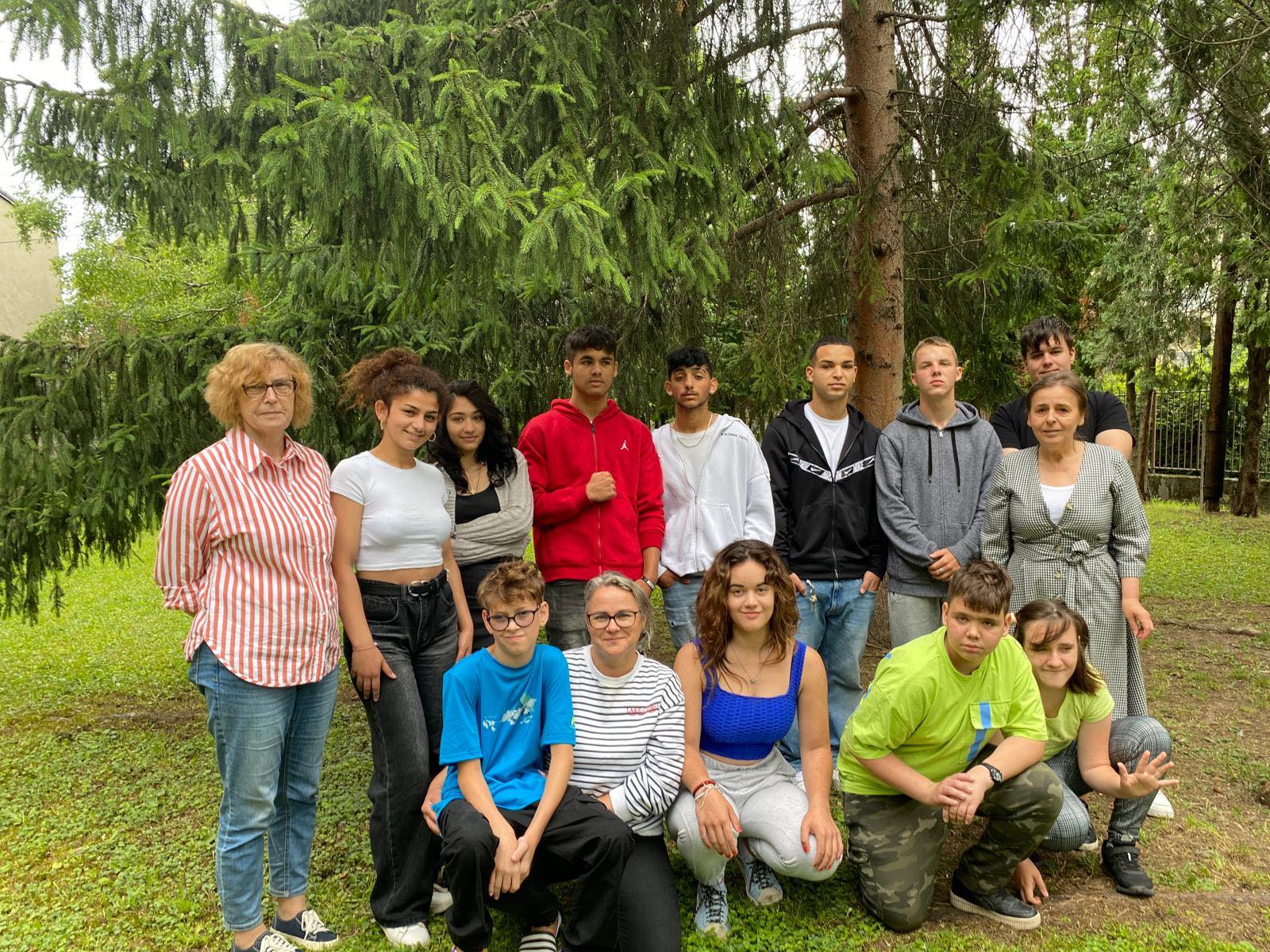 Naše triedne tablo
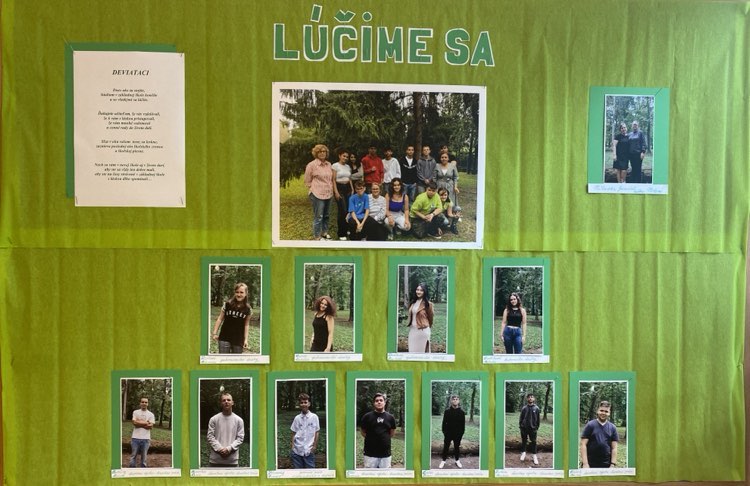 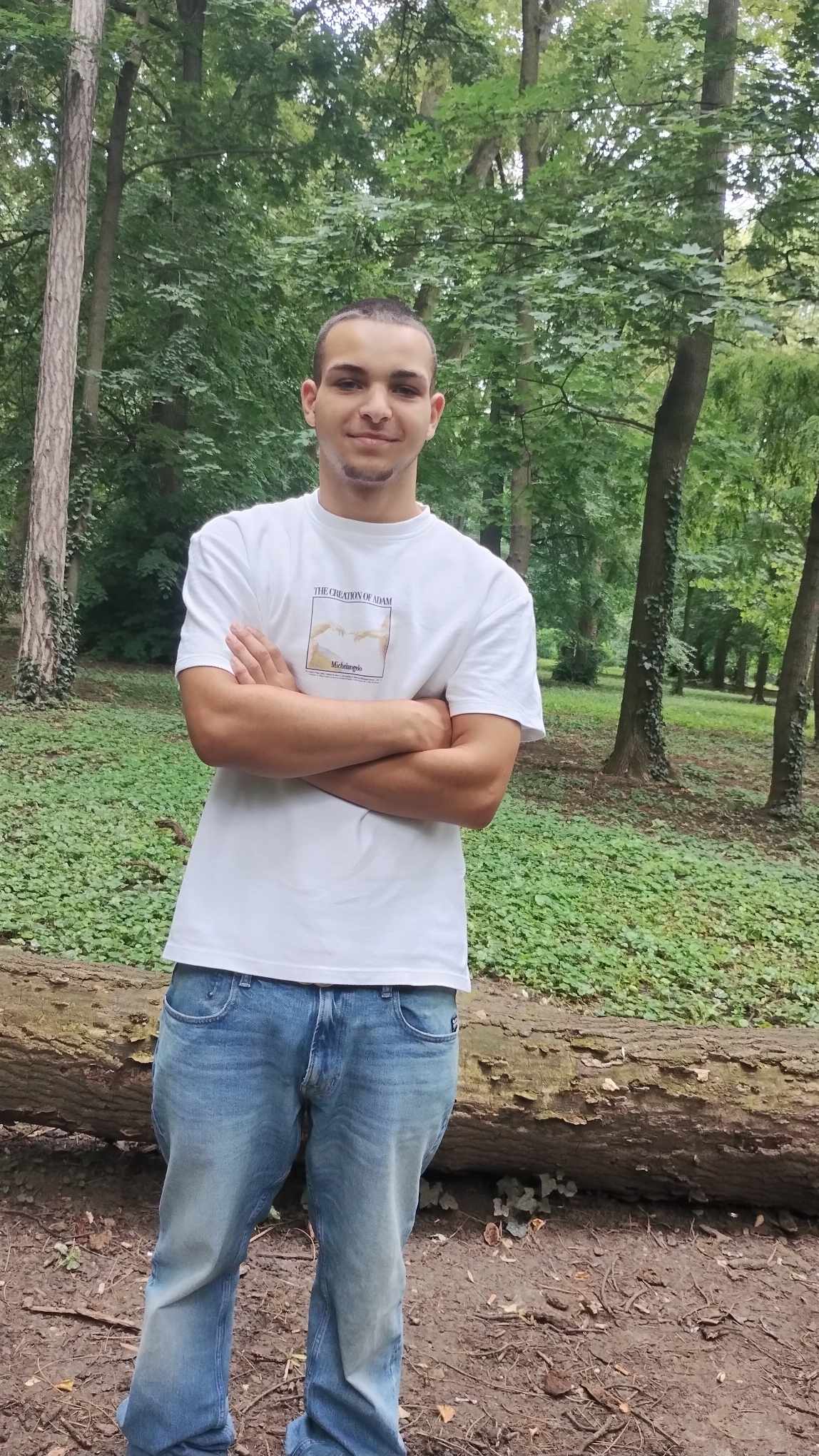 Biháry Adamstavebná výroba – stavebné práce
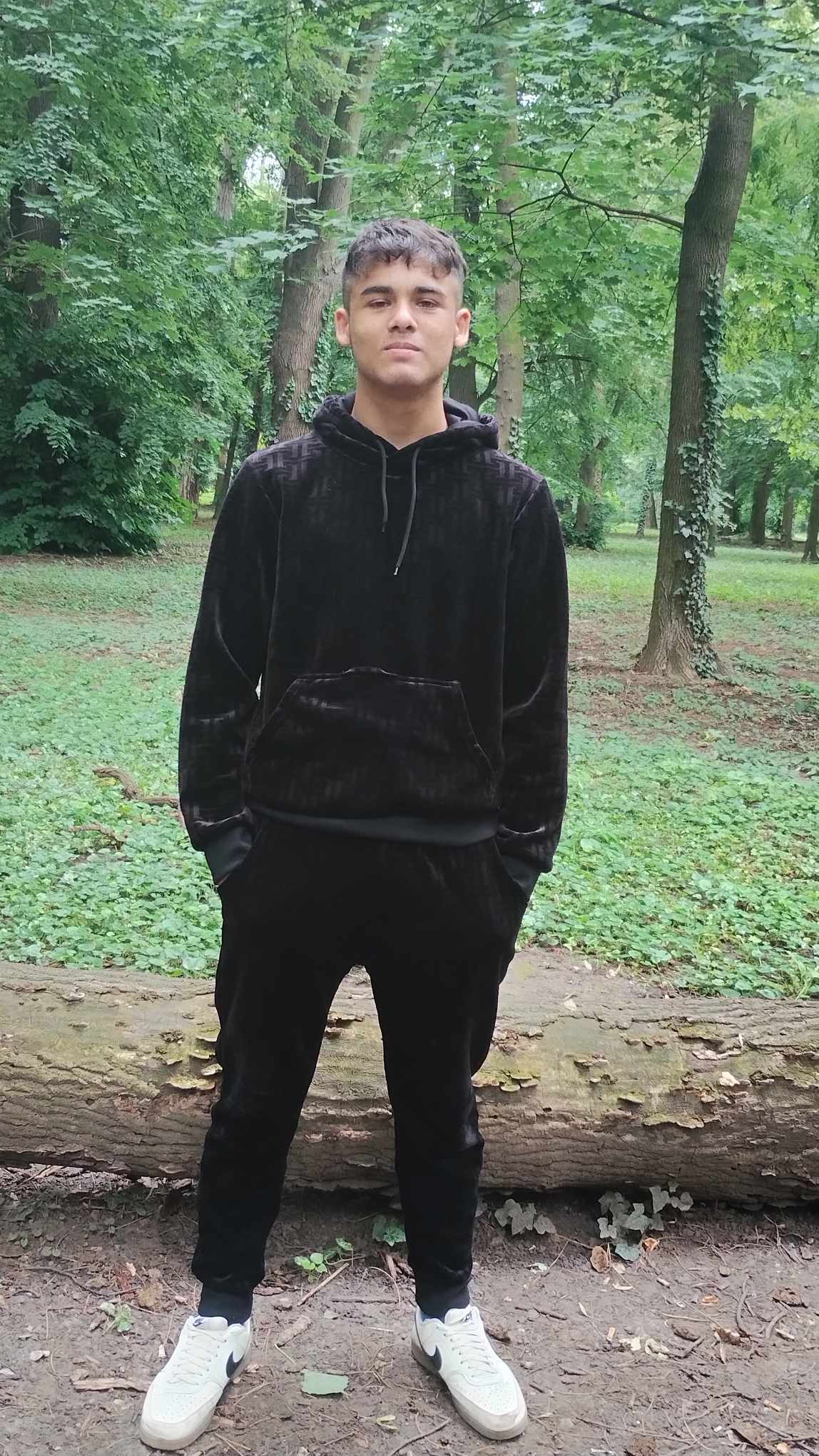 Čonka Peterstavebná výroba – stavebné práce
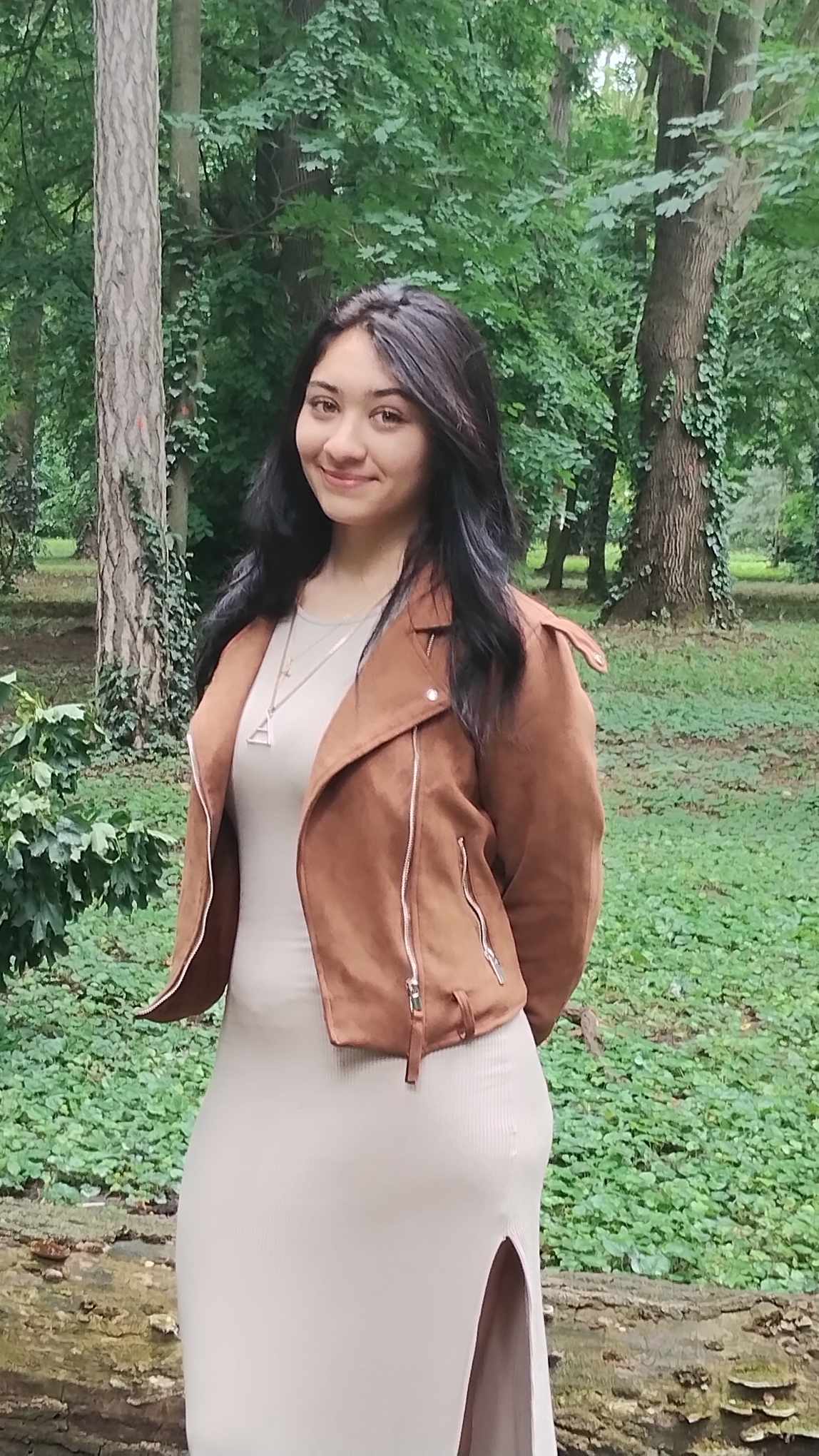 Dunková Scarlet 
     
      gastronomické služby
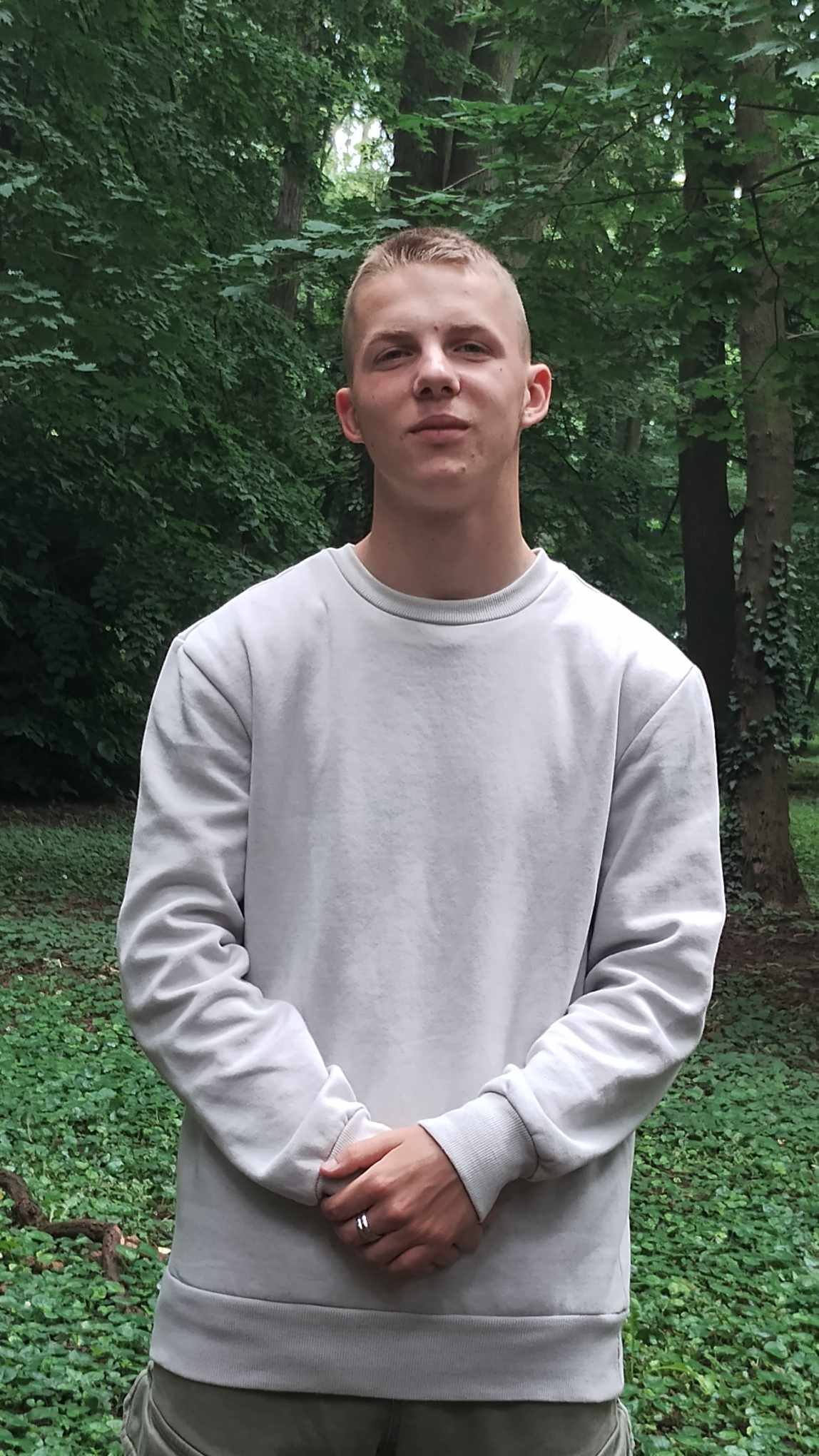 Hovorka Borisstavebná výroba – stavebné práce
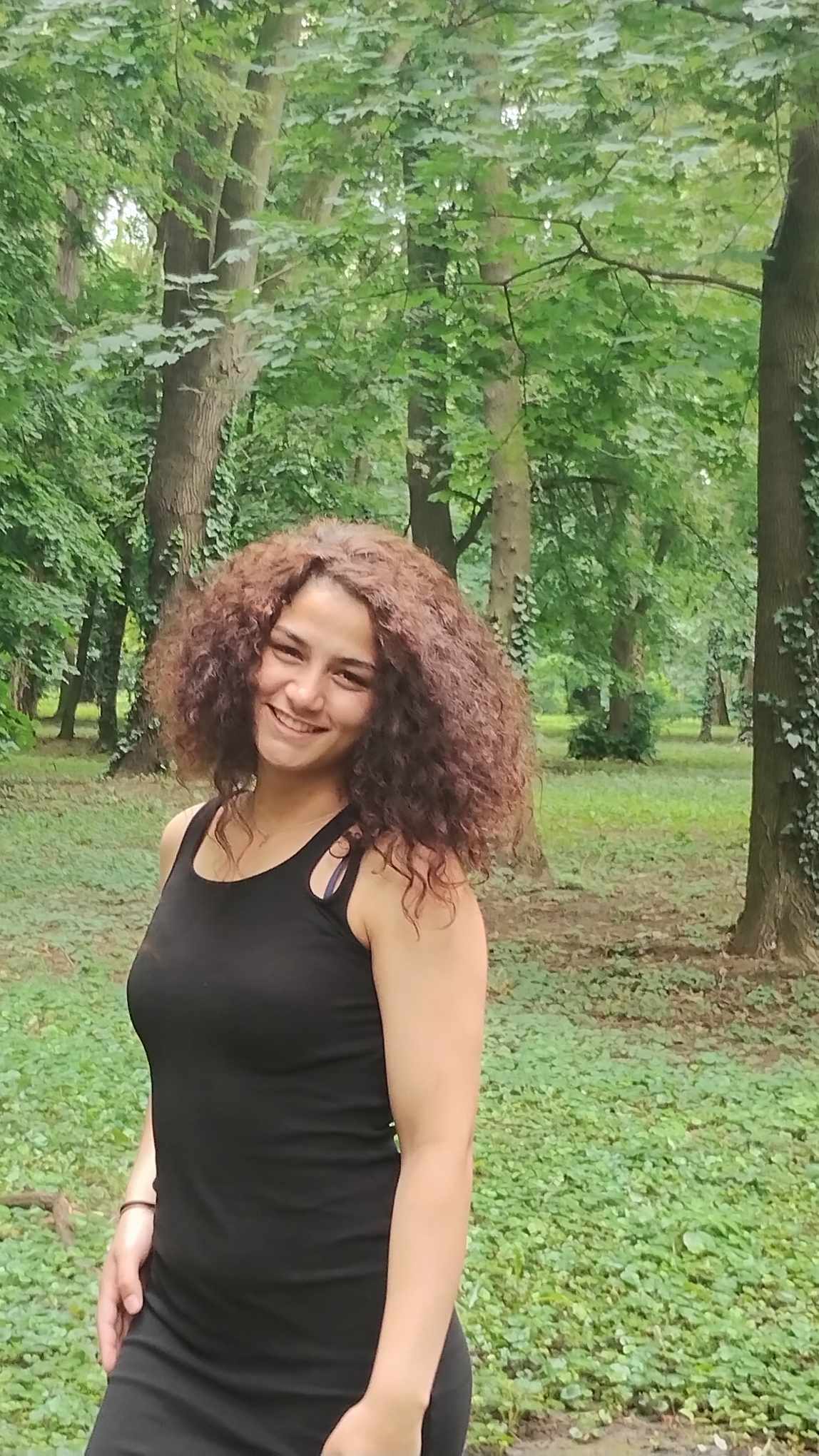 Kačová Natáliagastronomické služby
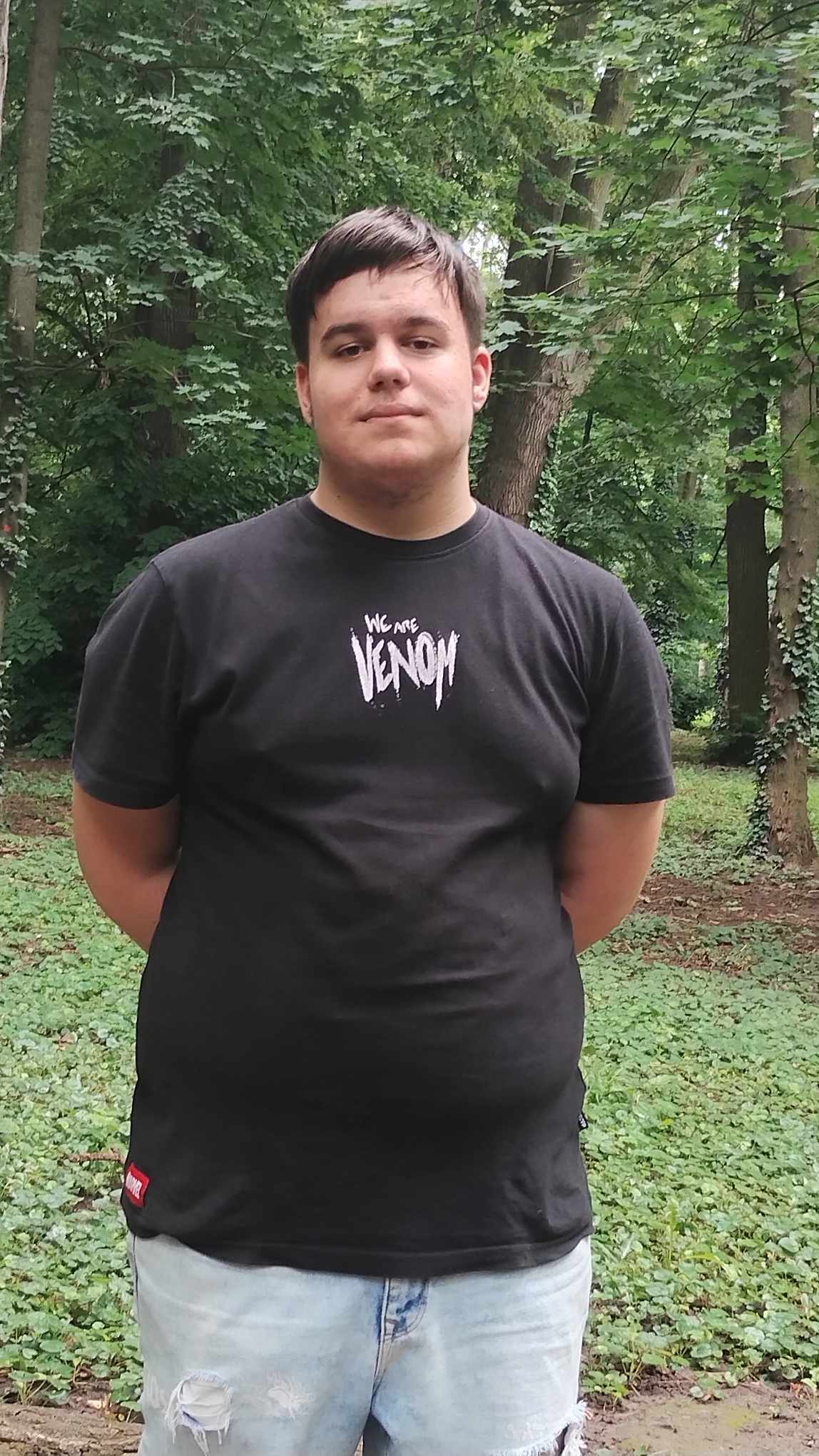 Ollé Damiánstavebná výroba – stavebné práce
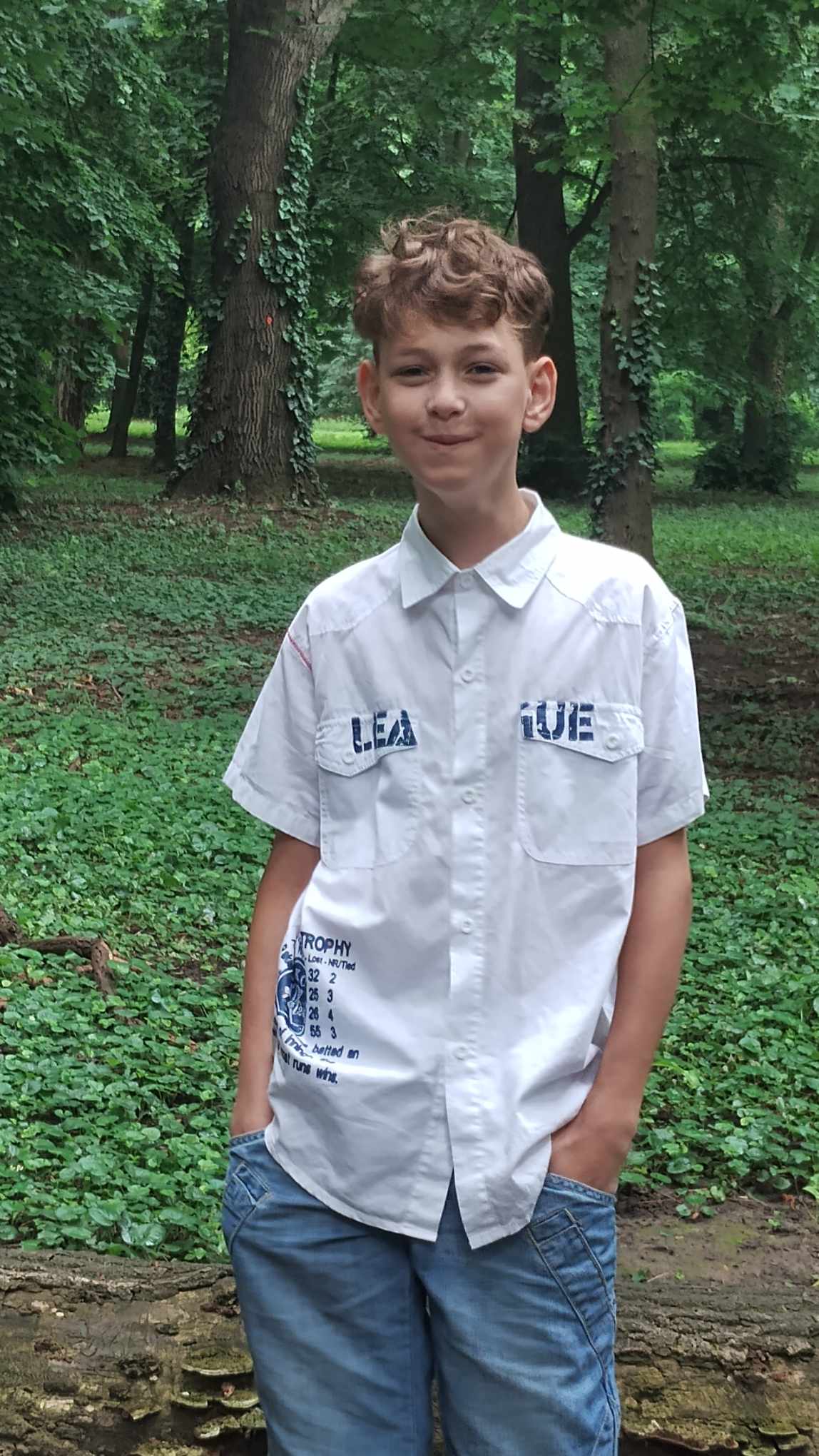 Petranský Samuelpomocné práce v administratíve a službách
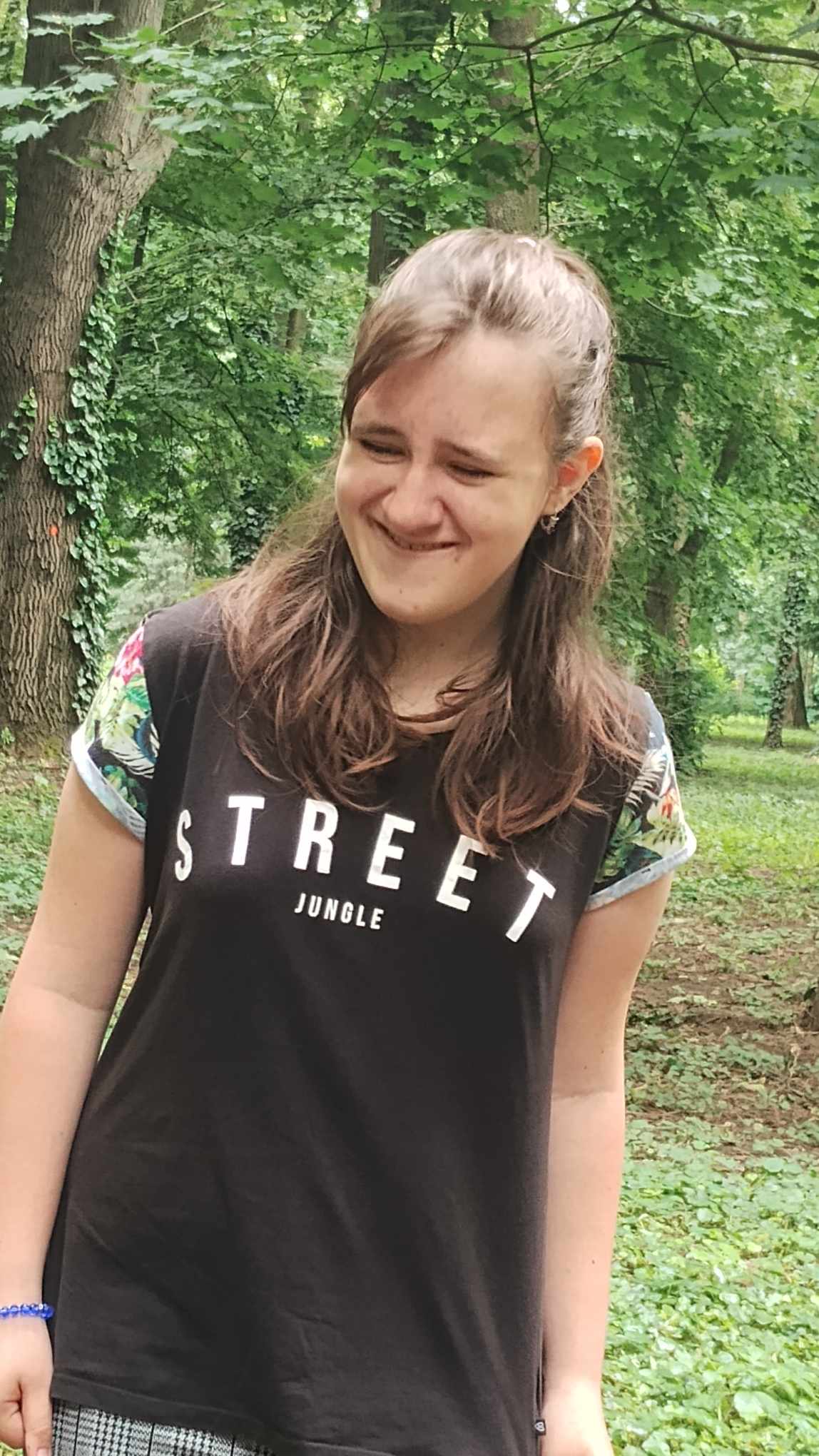 Reptová Adriana gastronomické služby
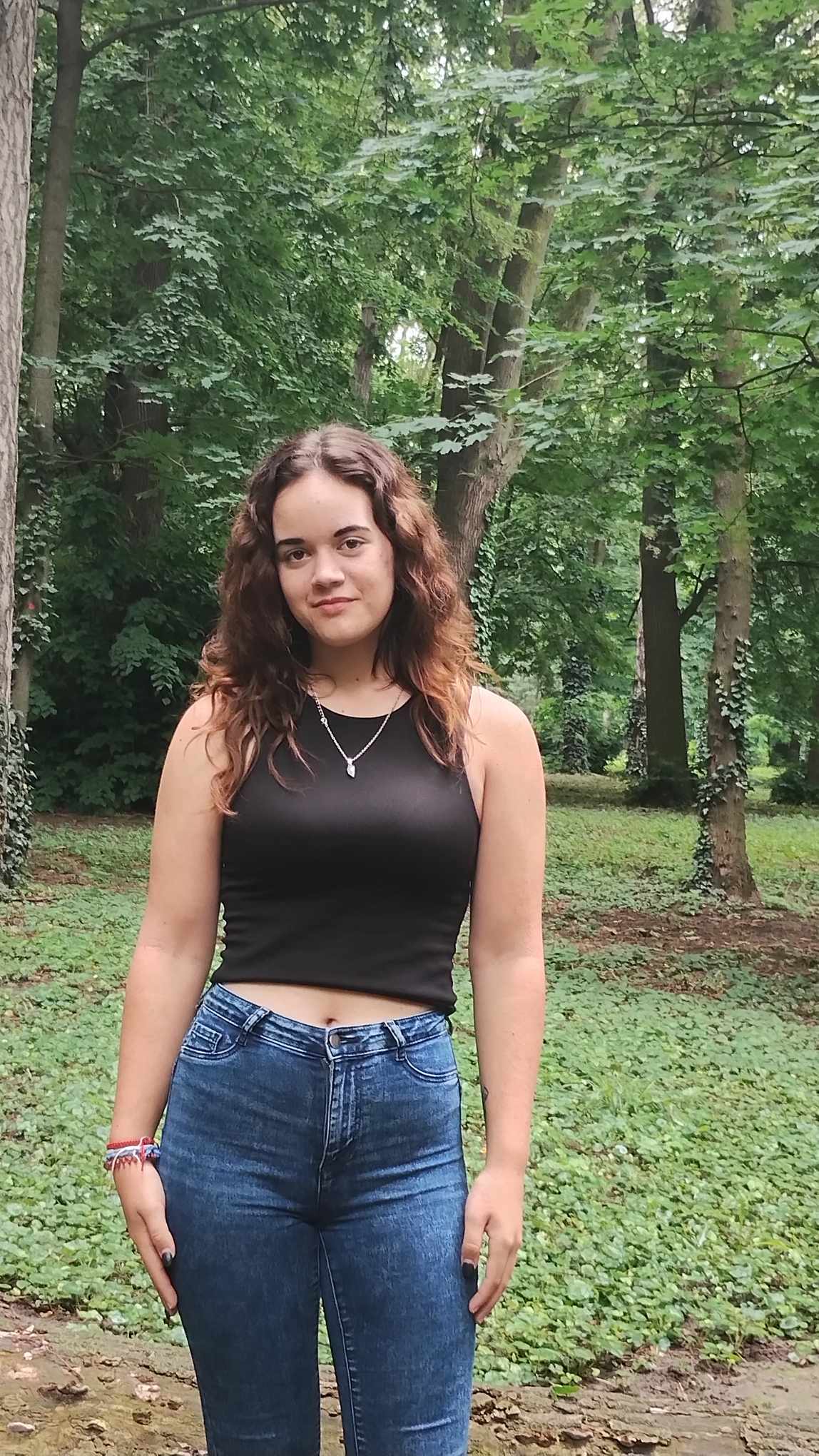 Svinteková Nikolakadernícke služby
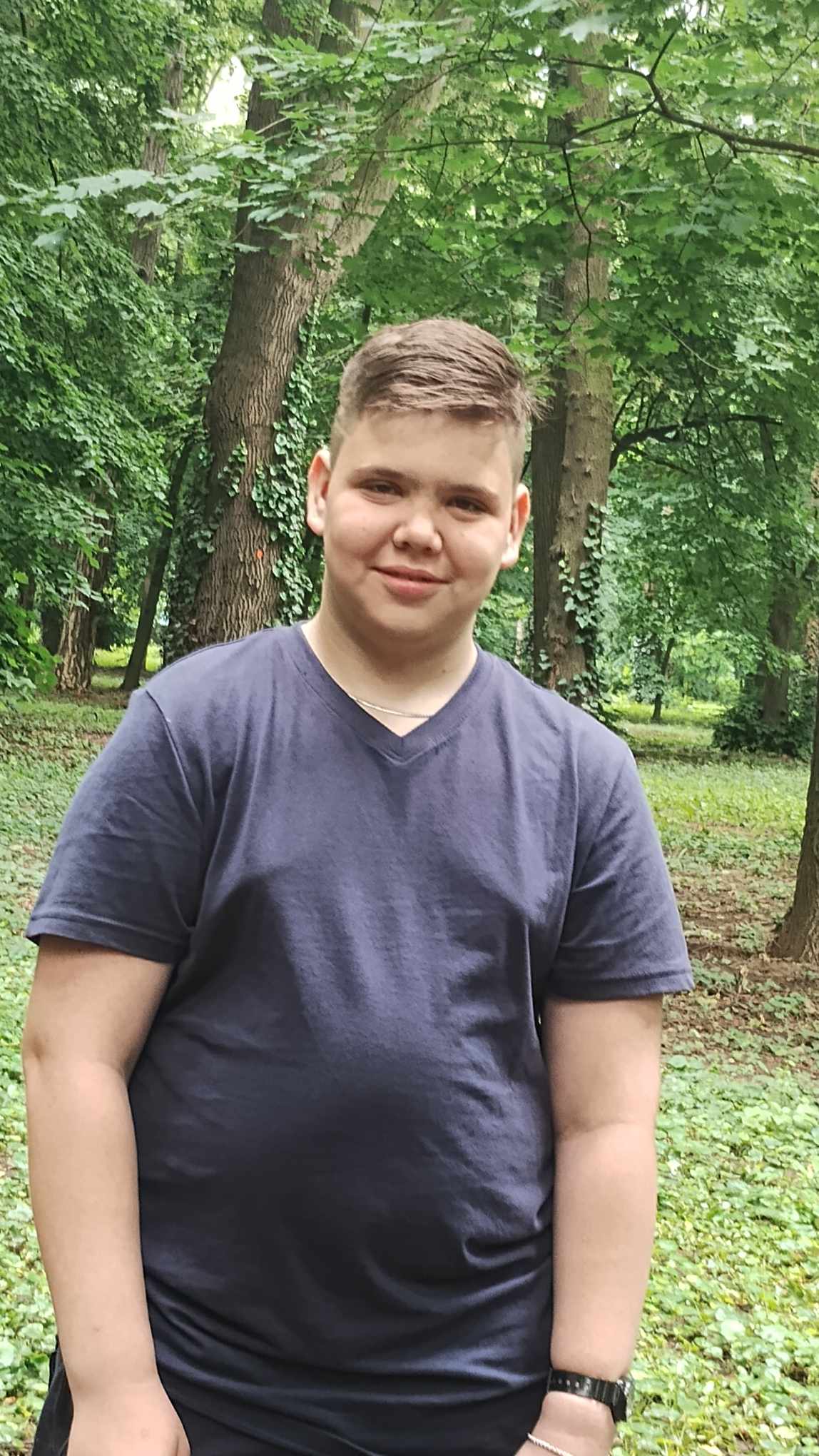 Sládek Martinstavebná výroba – stavebné práce
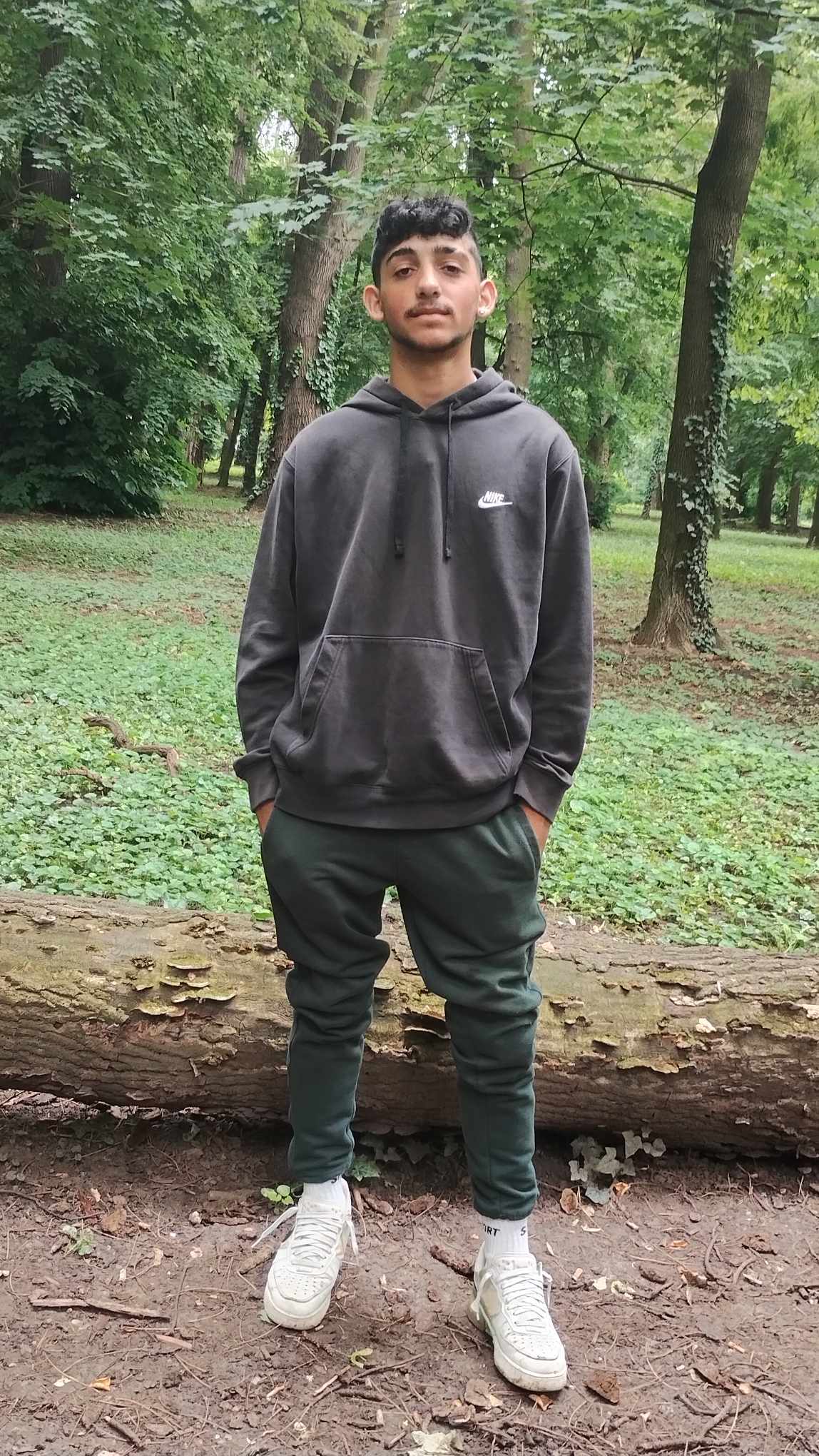 Šarközi Markusstavebná výroba – stavebné práce
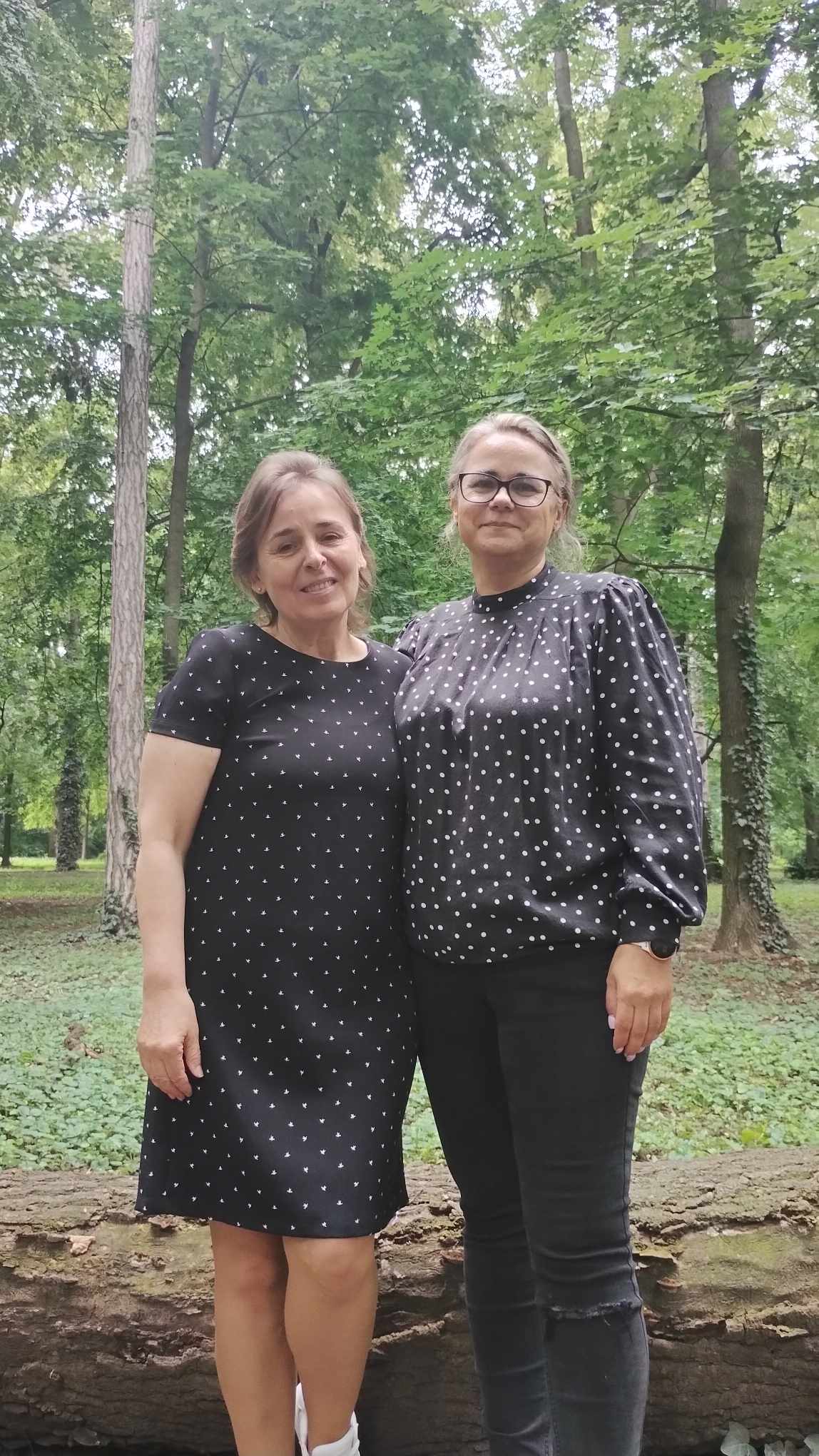 Naša pani asistentkaKatkaMišová
Naša triedna učiteľka

Miladka Gažovičová
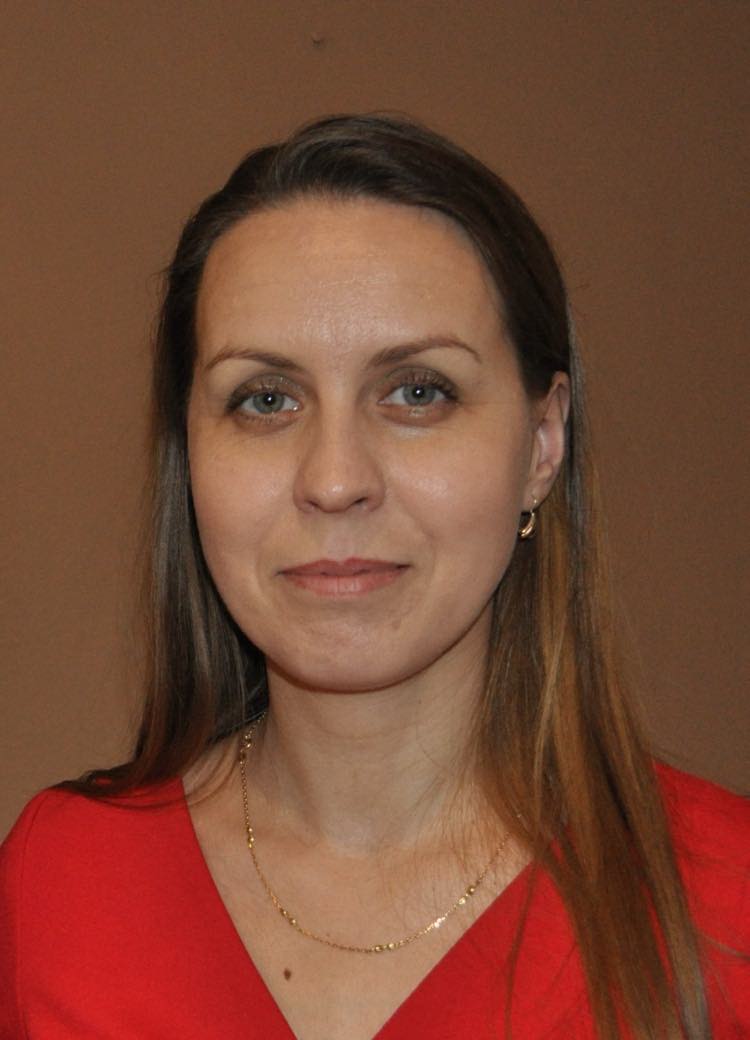 Pani riaditeľka Machovičová Katarína
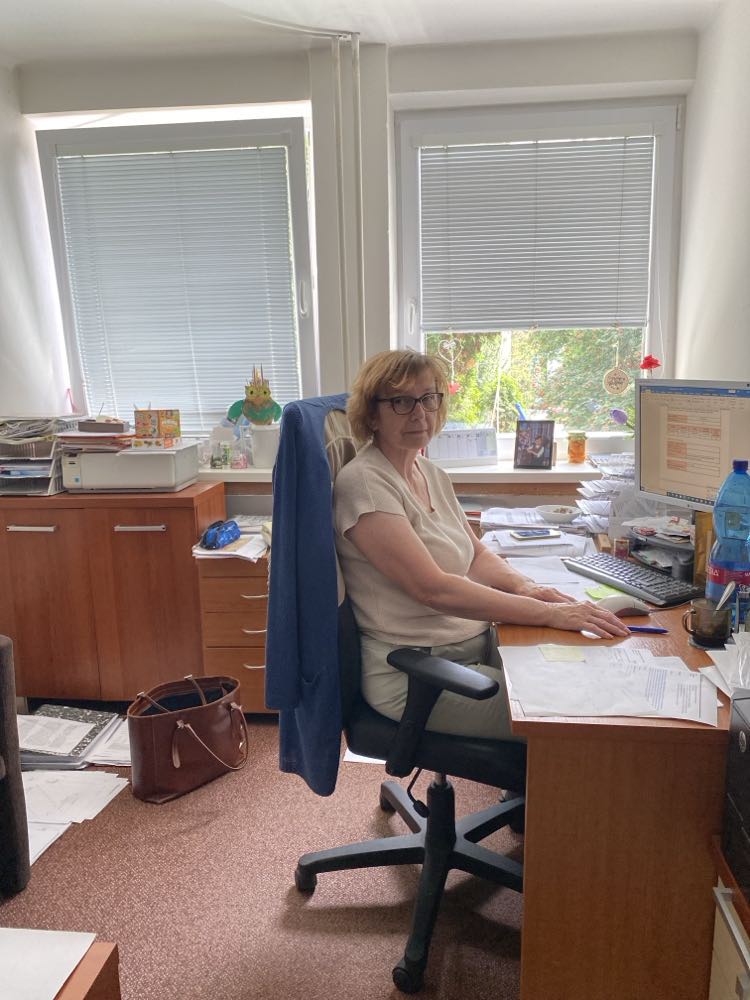 Pani zástupkyňa Mončeková Mária
Naši učitelia, ktorí nás učili v 9. ročníku:
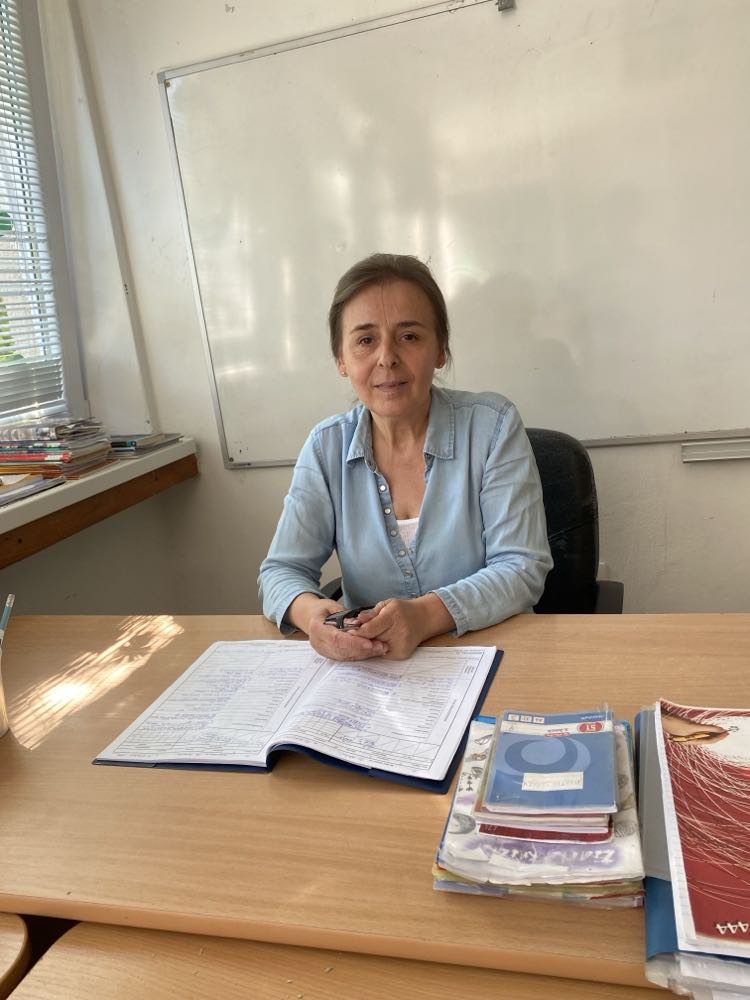 Triedna učiteľkaGažovičová Miladaslovenský jazyk & chémia & fyzika & pracovné vyučovanie & telesná výchova - chlapci
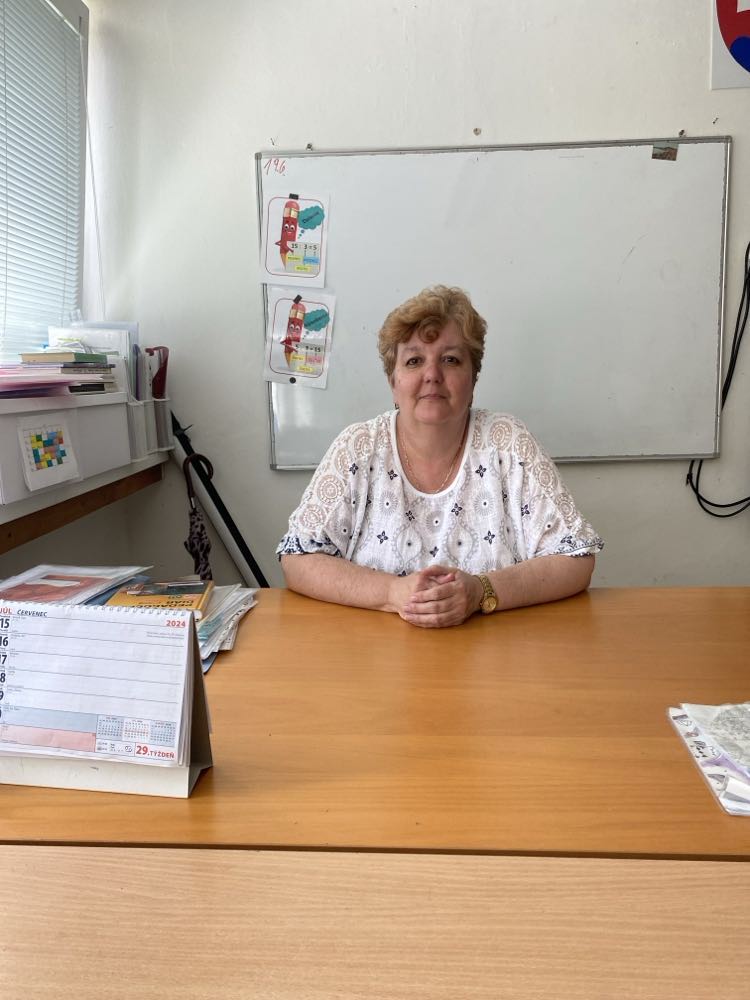 Pani učiteľka Popovičová Zdenkamatematika& biológia
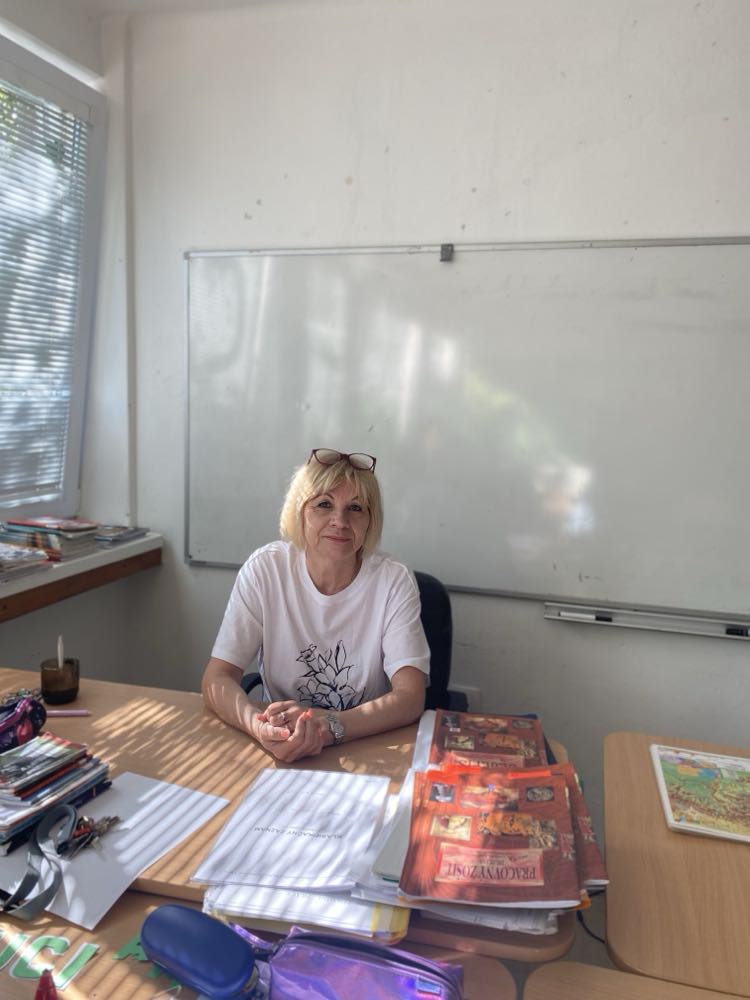 Pani učiteľka Hagarová Natašadejepis & hudobná výchova
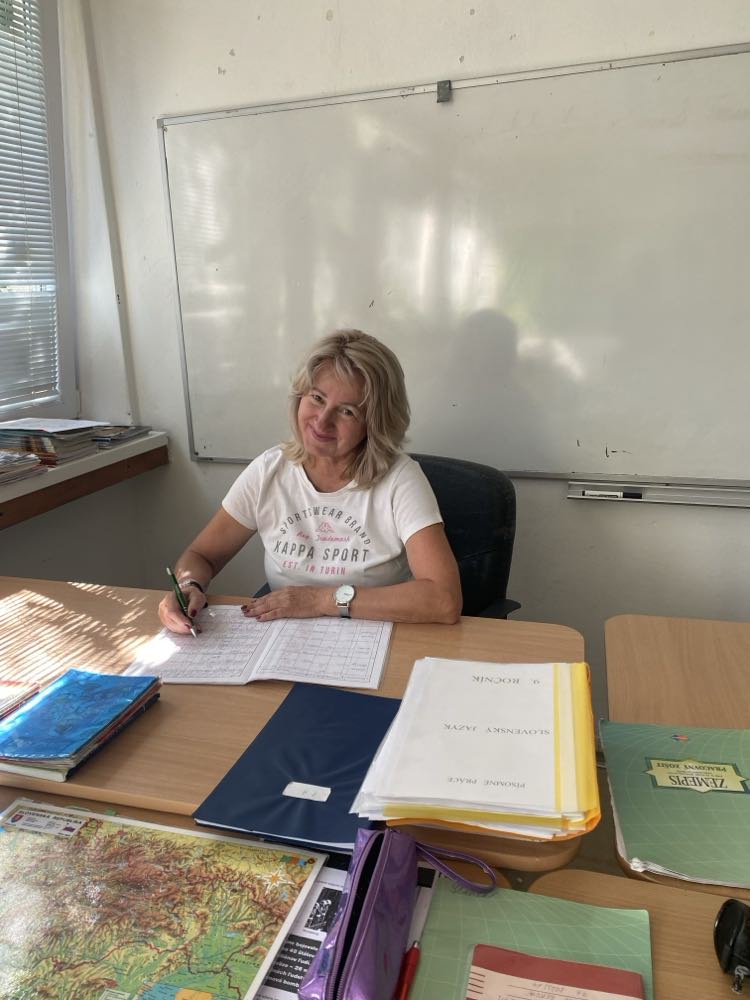 Pani učiteľka Bočková Monikainformatika & geografia & pracovné vyučovanie - dievčatá
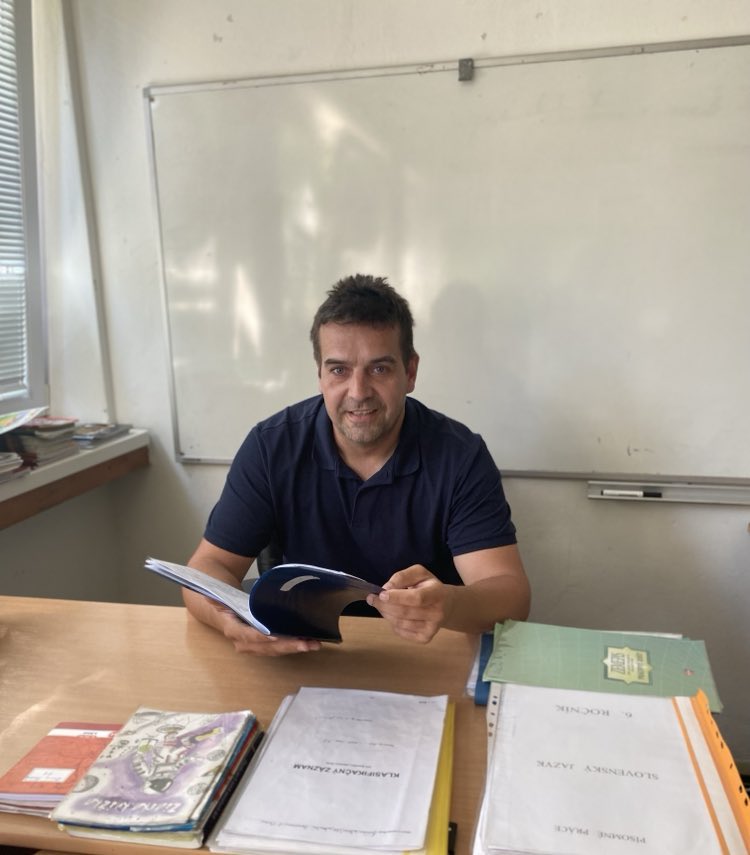 Pán učiteľSloboda Peterobčianska výchova
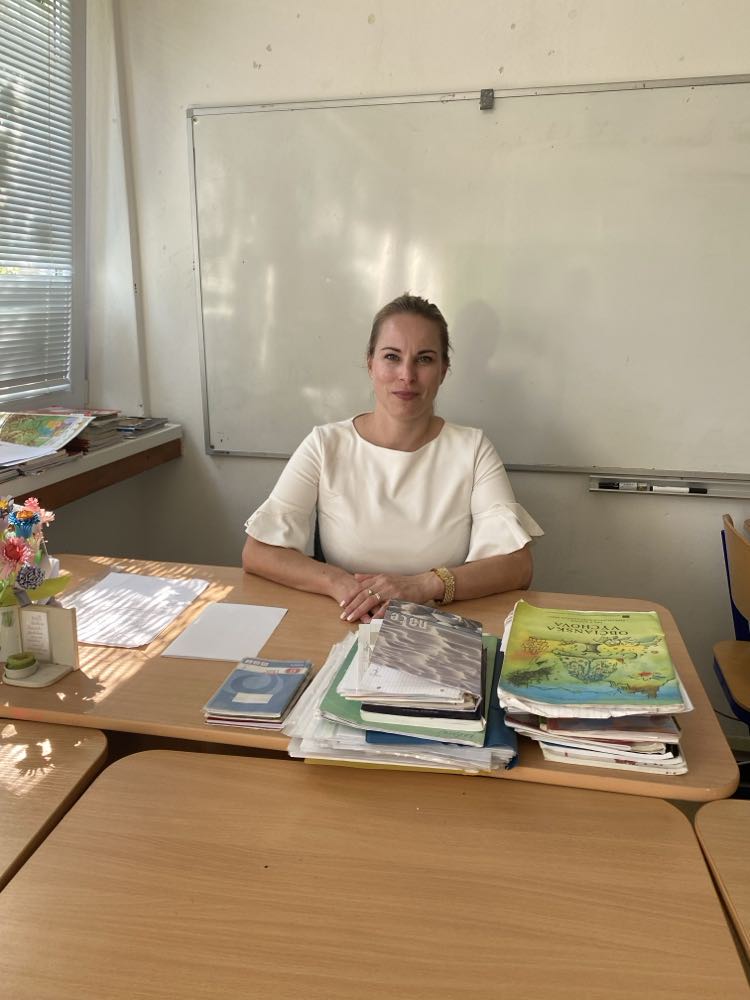 Pani učiteľka Gavorová Petravýtvarná výchova
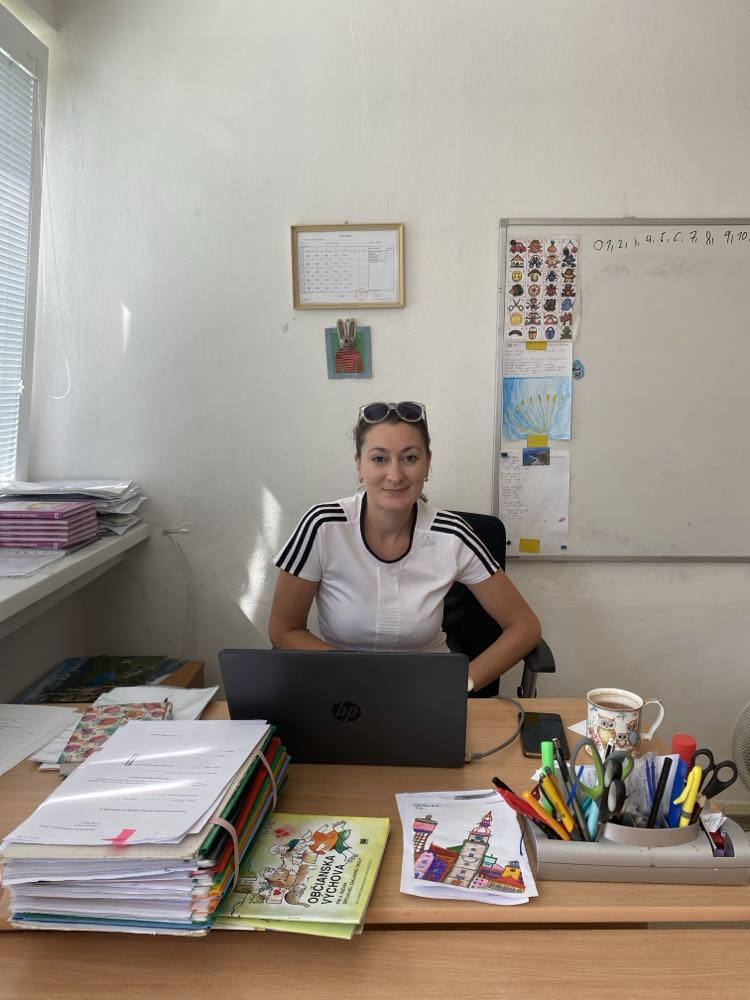 Pani učiteľkaTomašovič Marikatelesná výchova - dievčatá
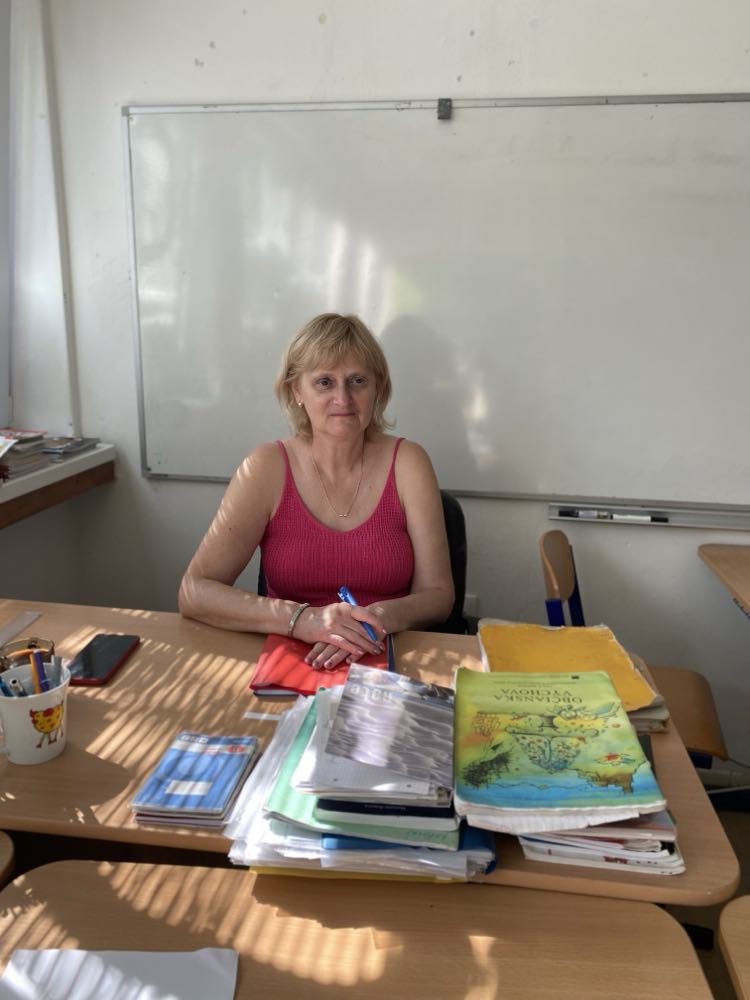 Pani učiteľka Šišková Jankanáboženstvo
Naše triedne pani učiteľky na I. stupni:pani učiteľka Lýdia Krutápani učiteľka Andrejka Horváthovápani učiteľka Marika Tomašovič
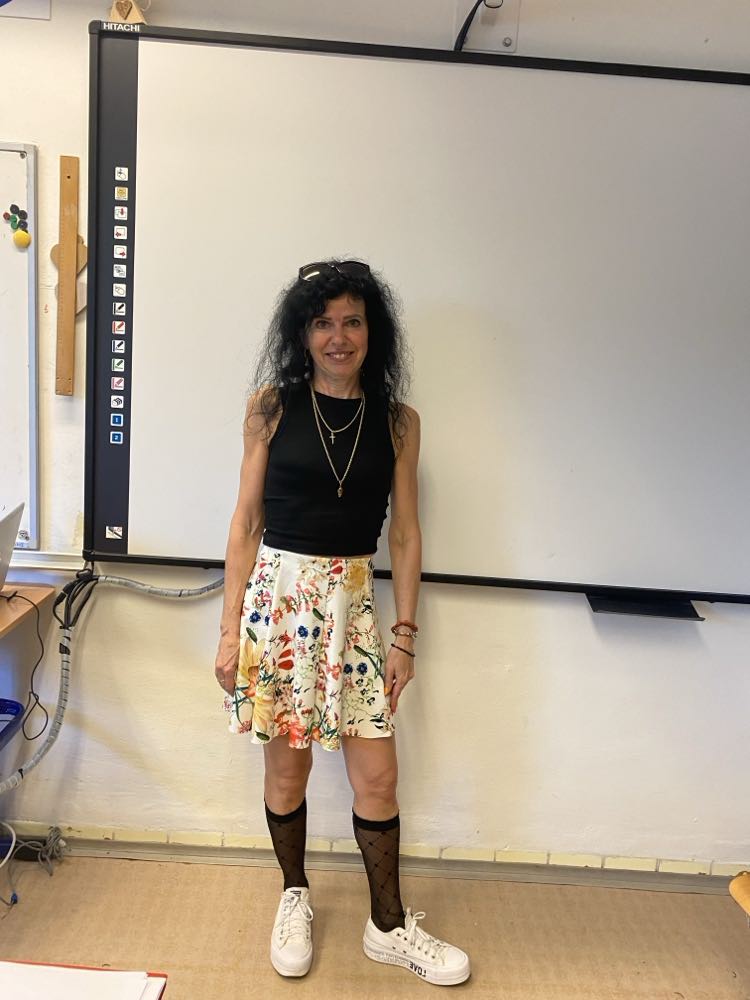 Pani učiteľkaAndrejka Horváthová
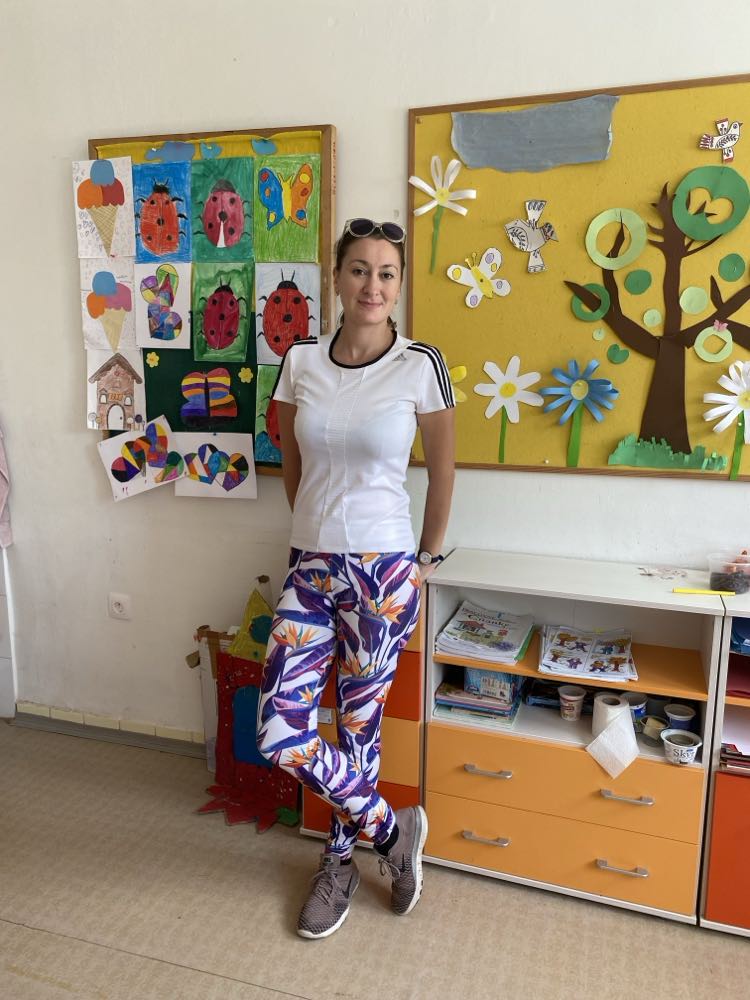 Pani učiteľkaMarika Tomašovič
Pár spomienok zo sladkých detských čias
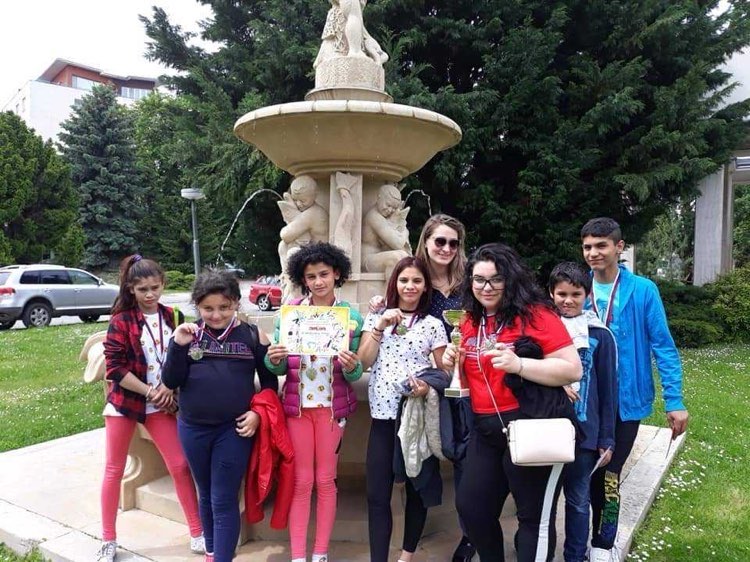 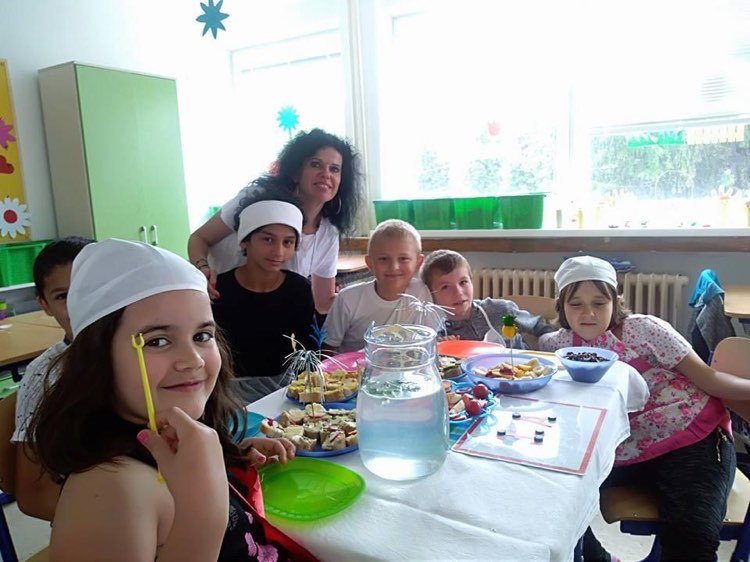 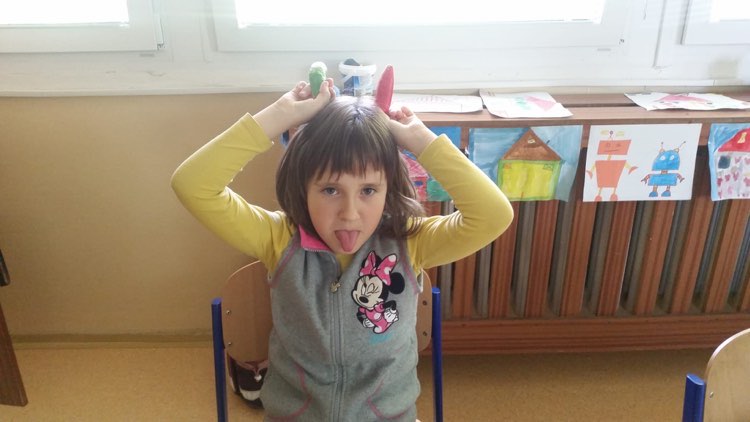 Veľká príprava na „ finále“
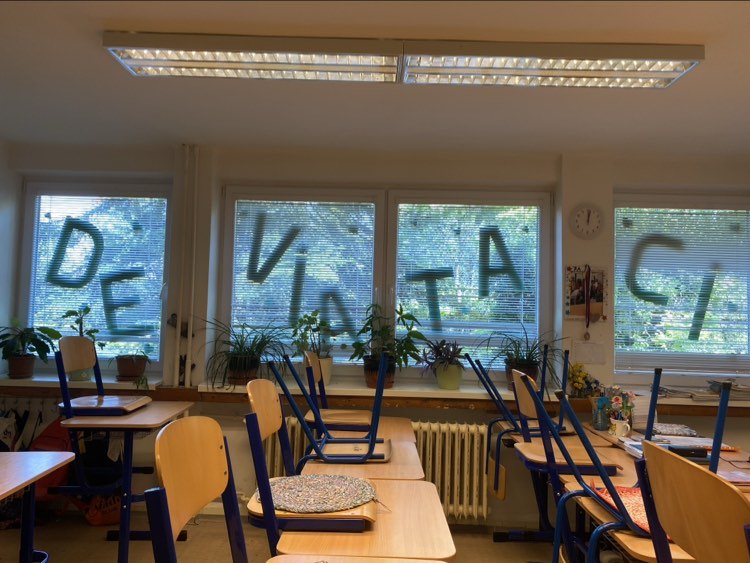 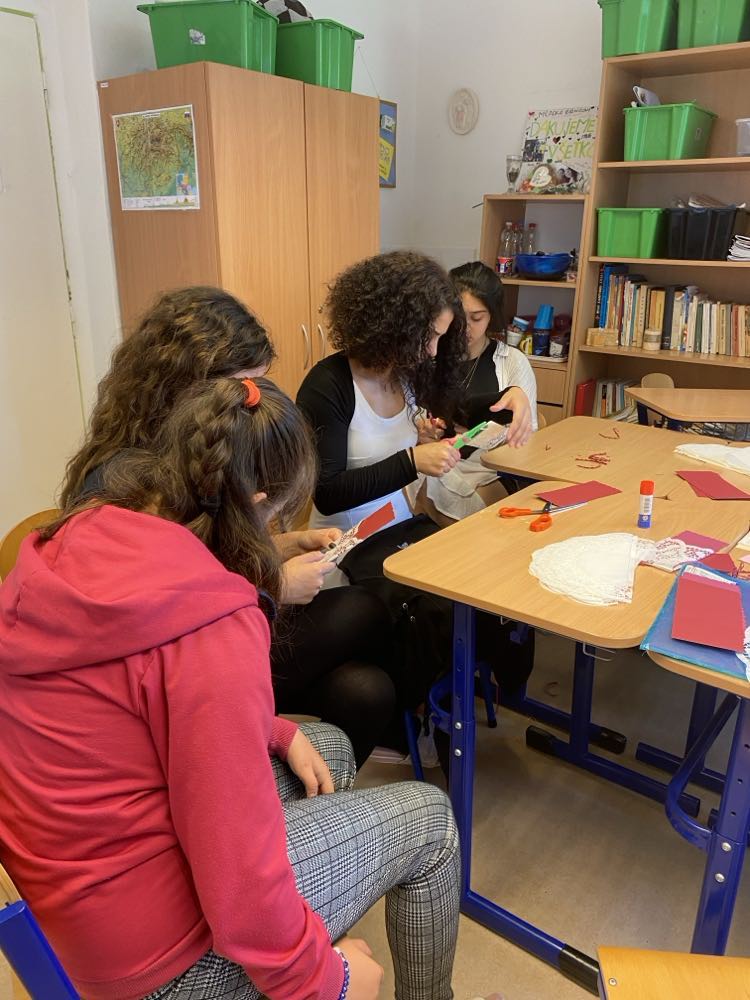 Pozvánky pre našich milých učiteľov:
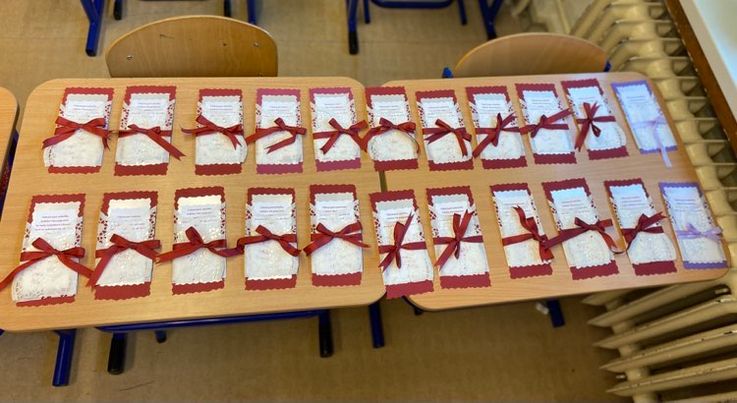 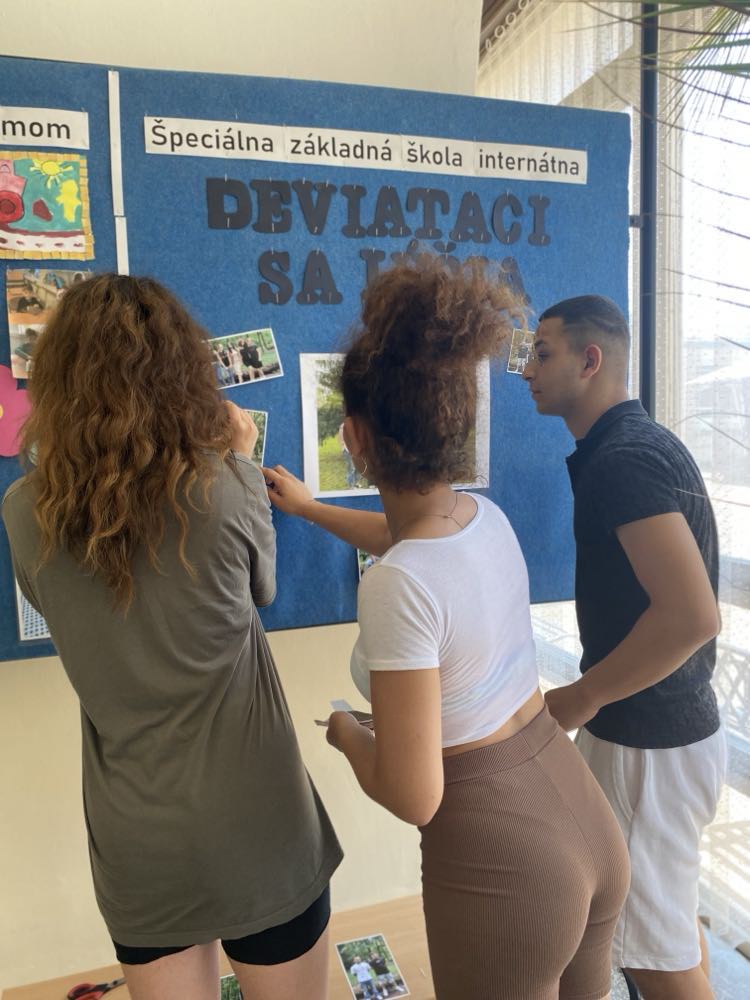 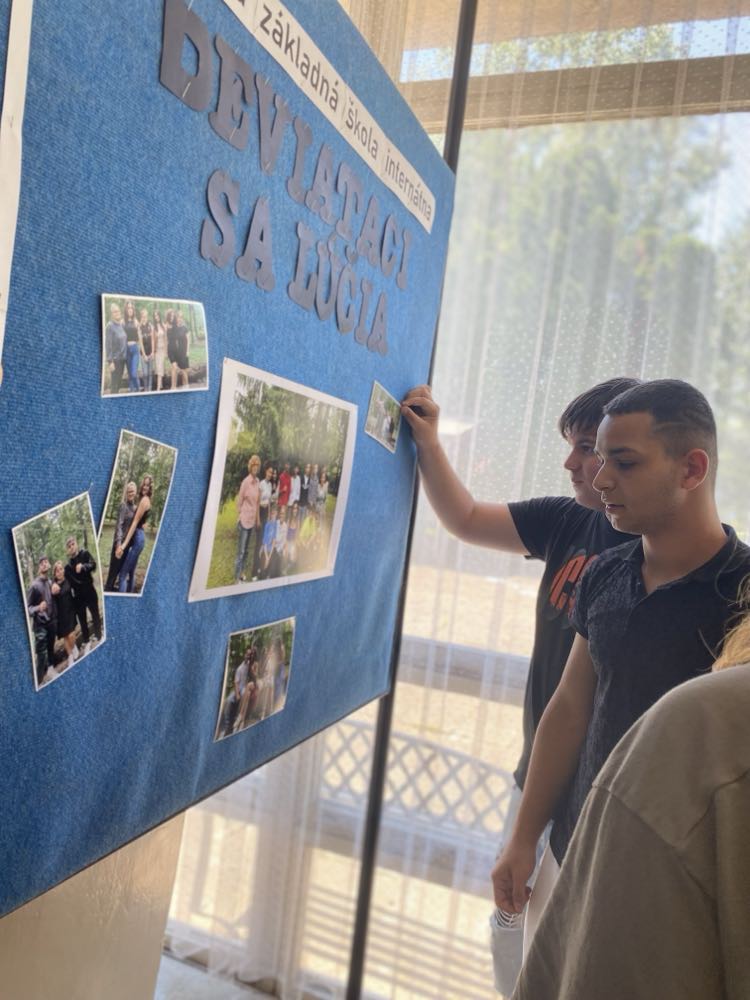 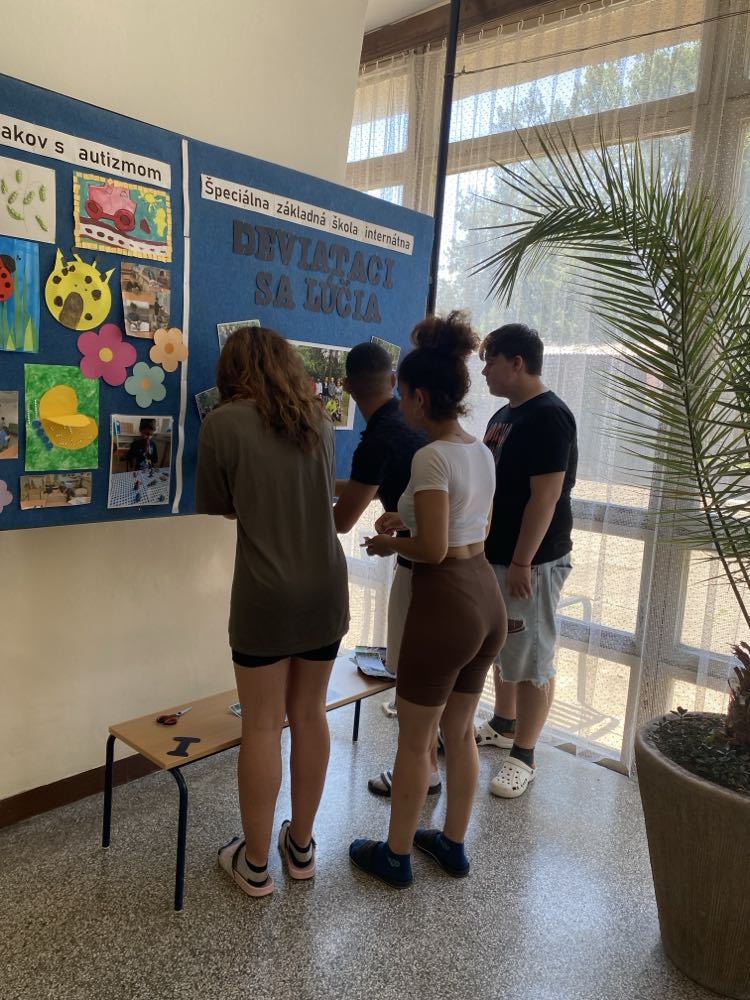 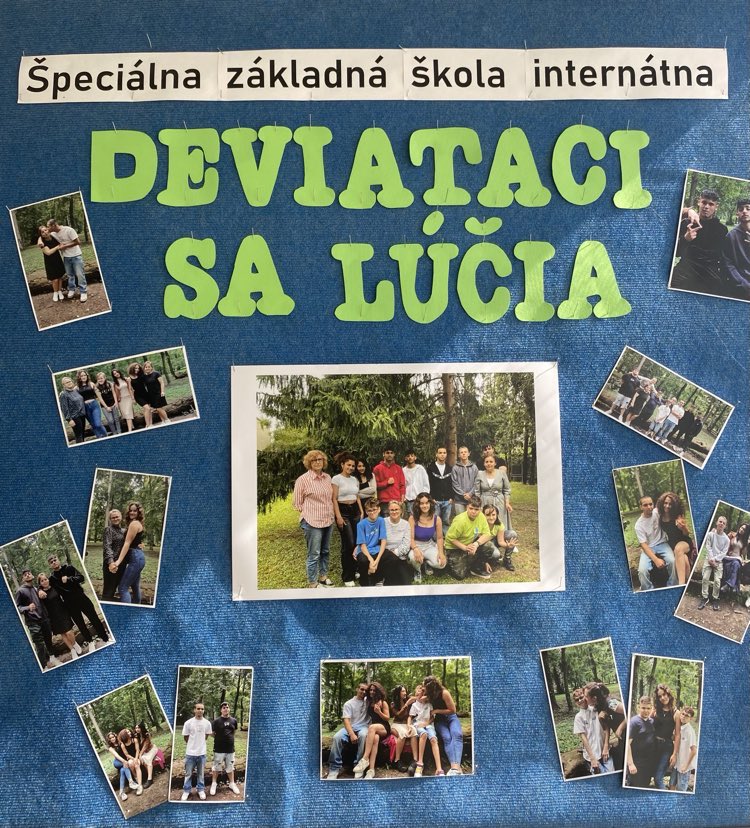 A takto vznikali fotečky na tablo:
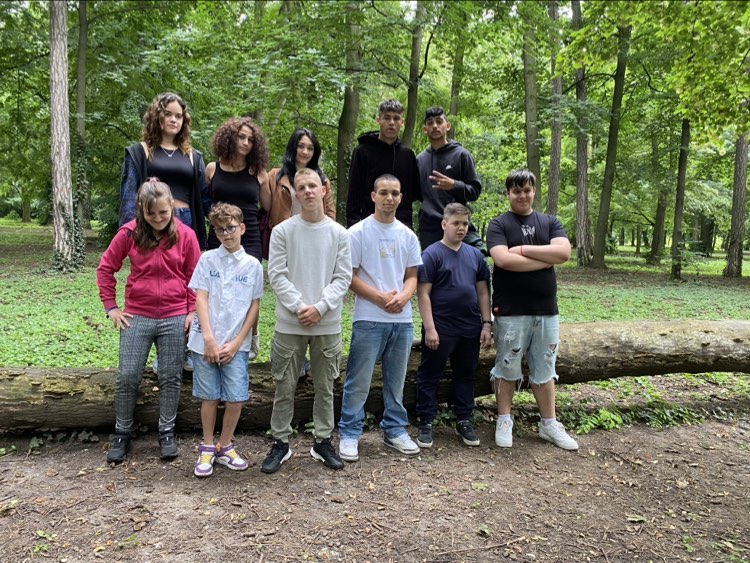 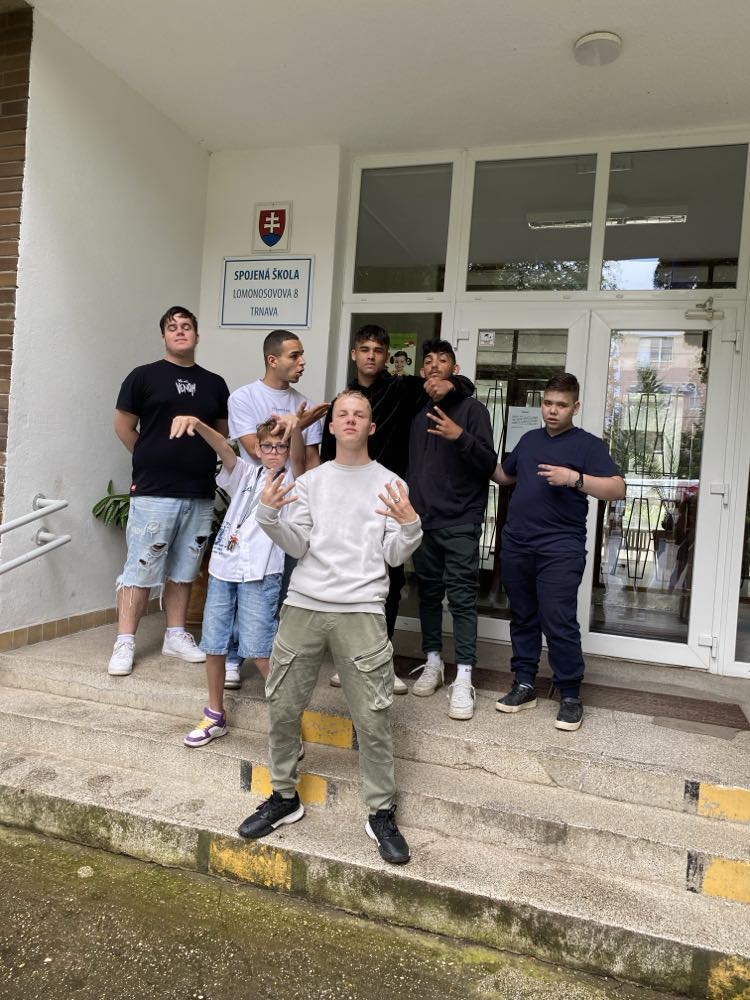 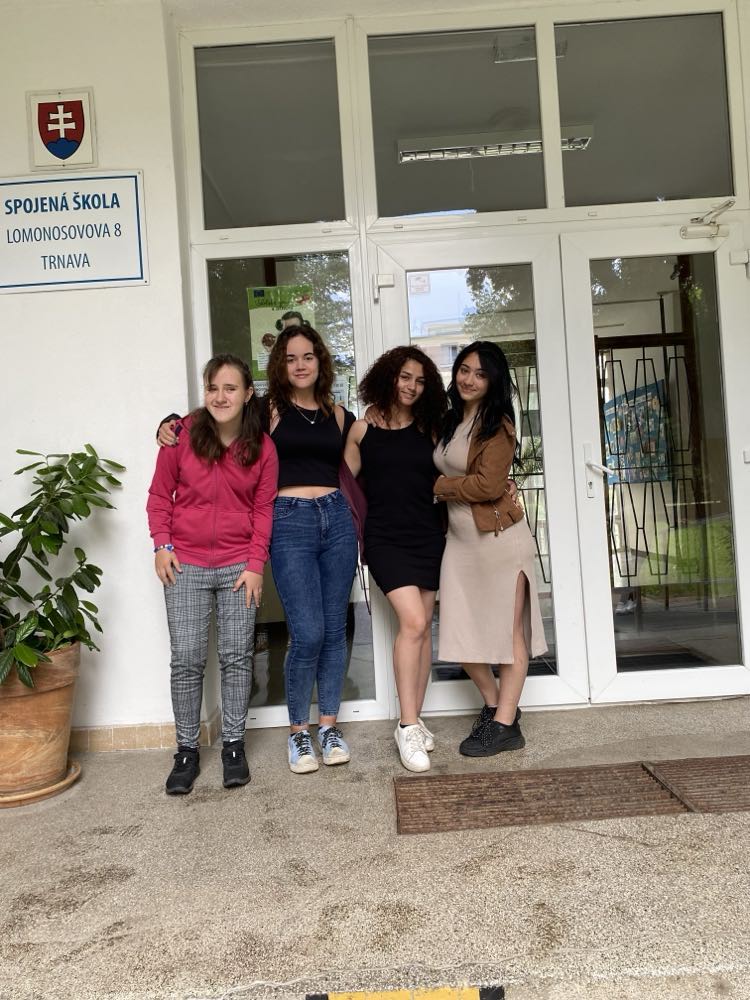 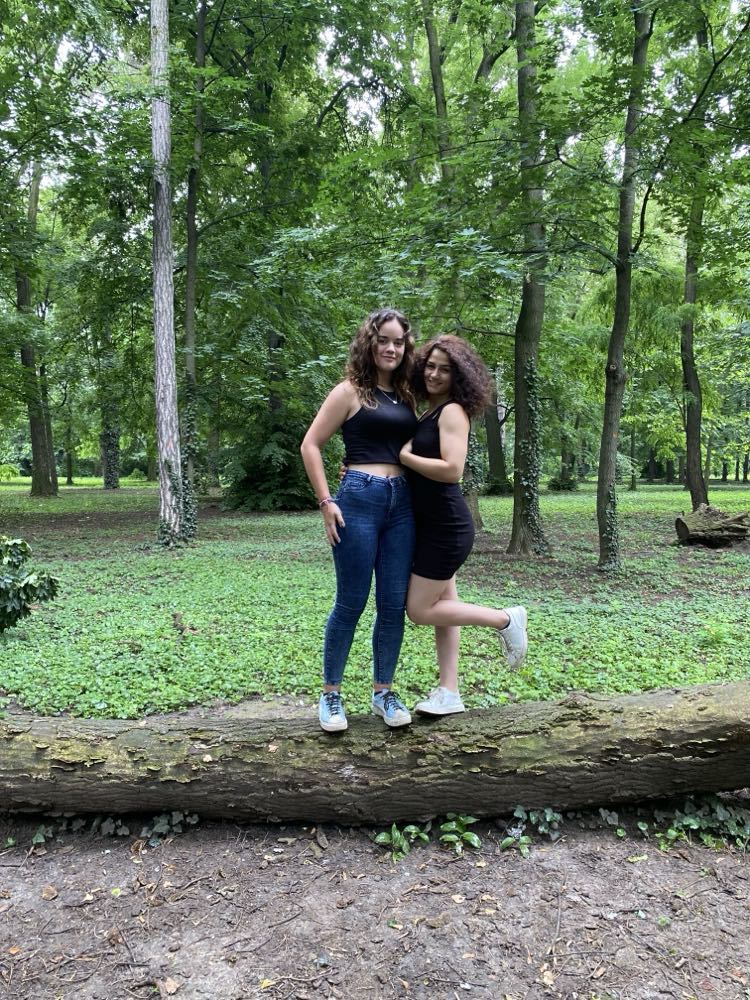 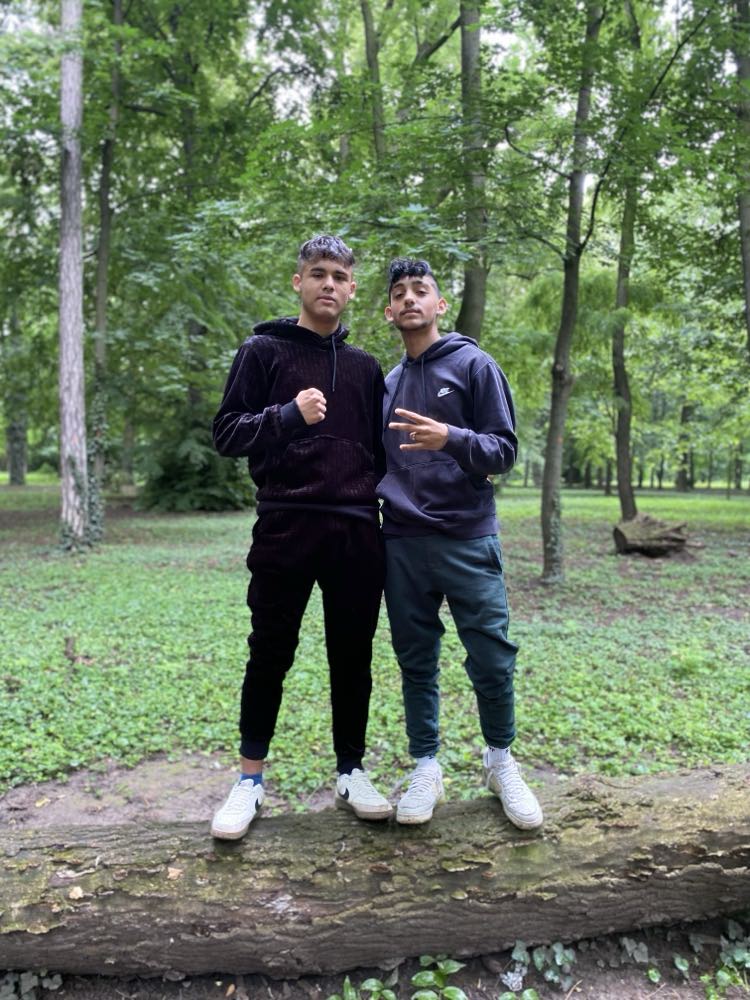 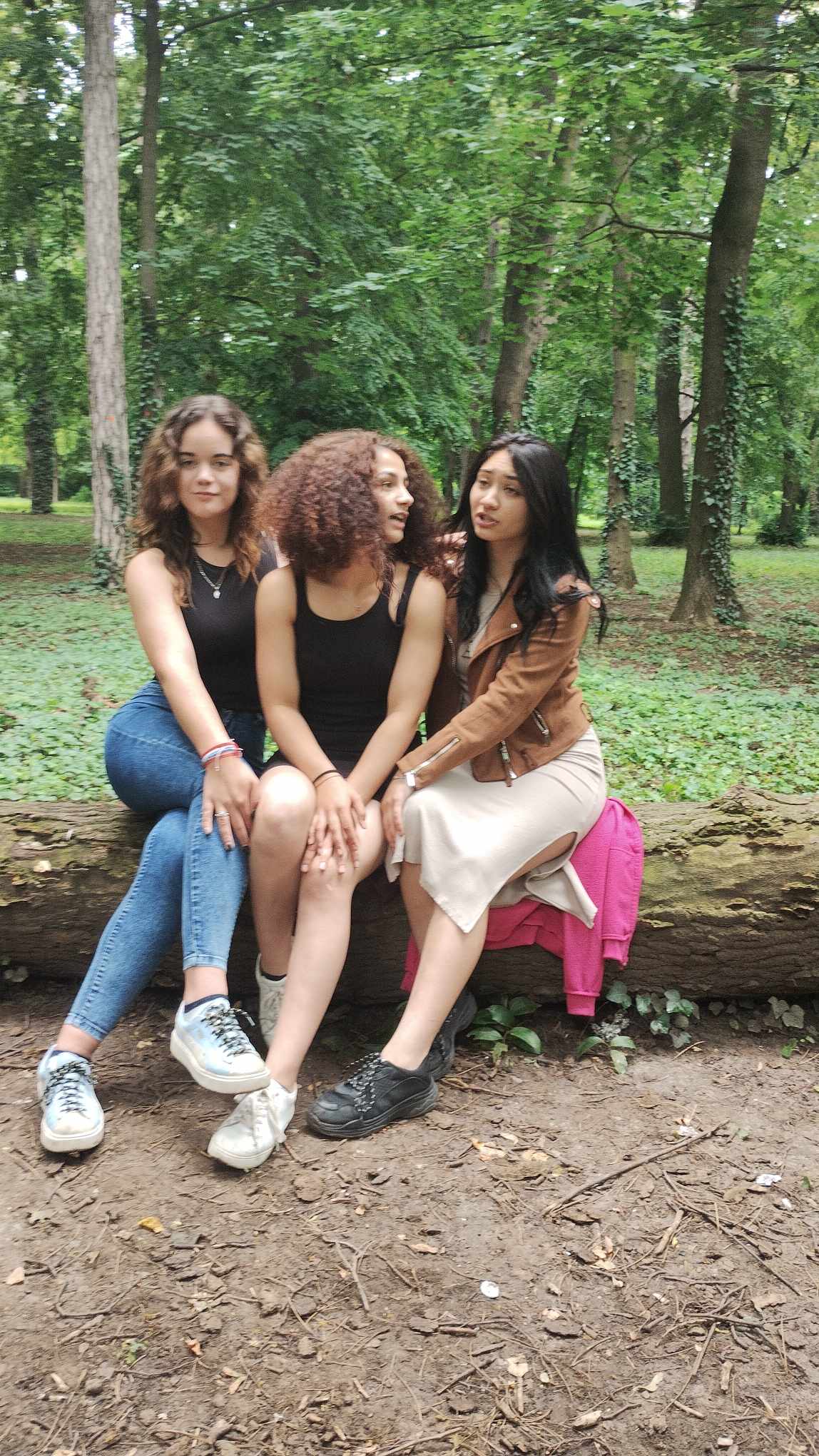 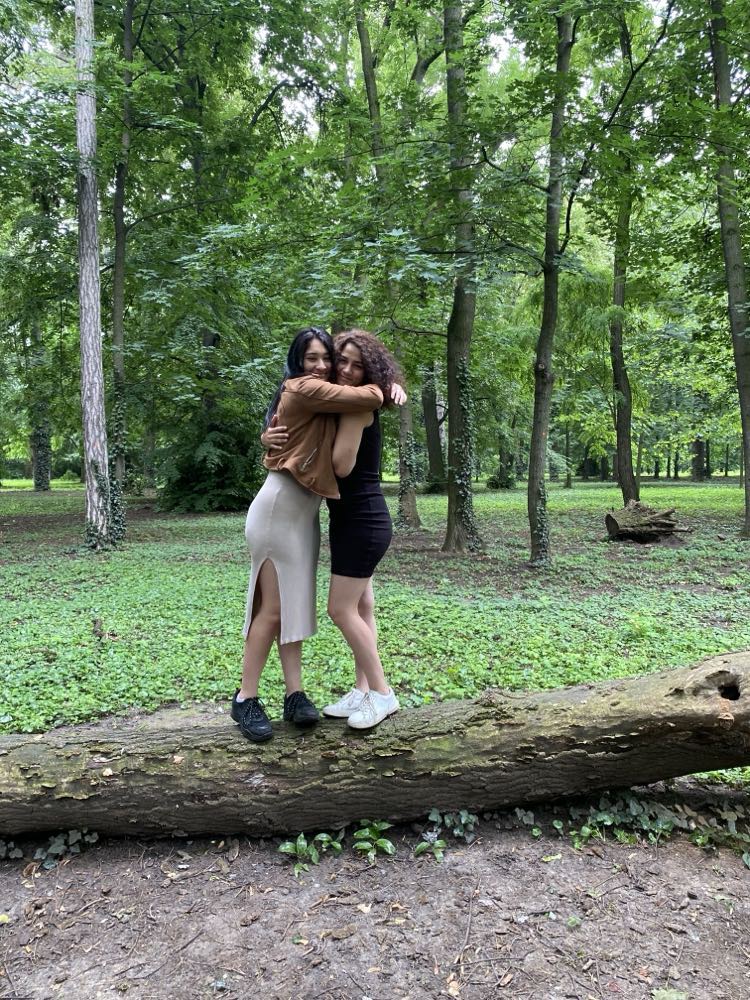 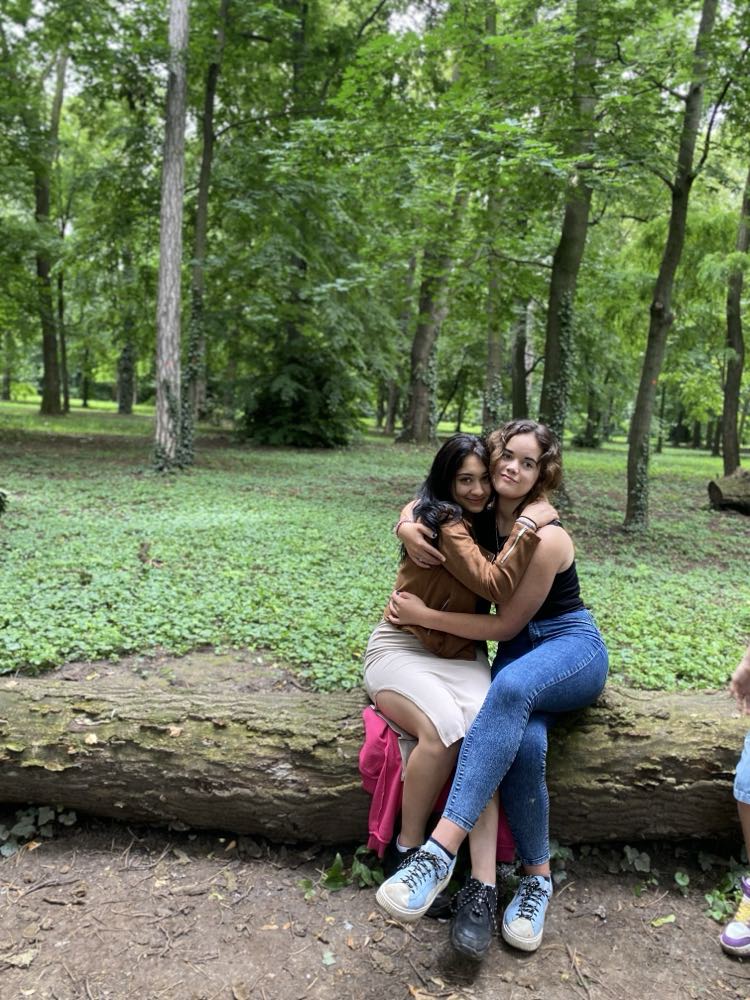 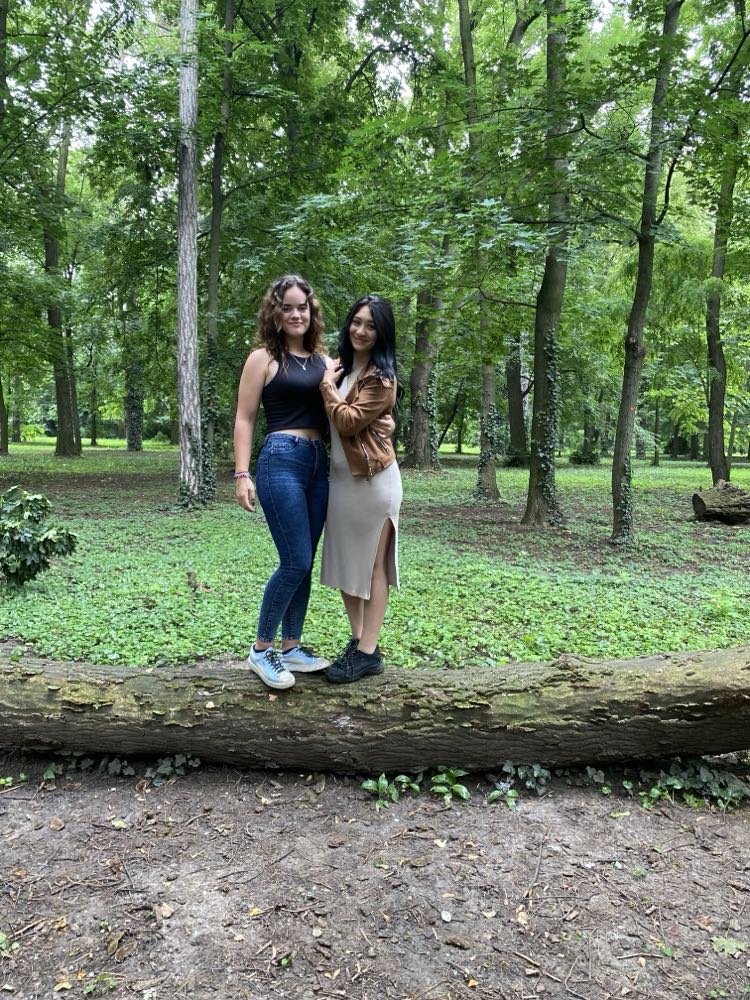 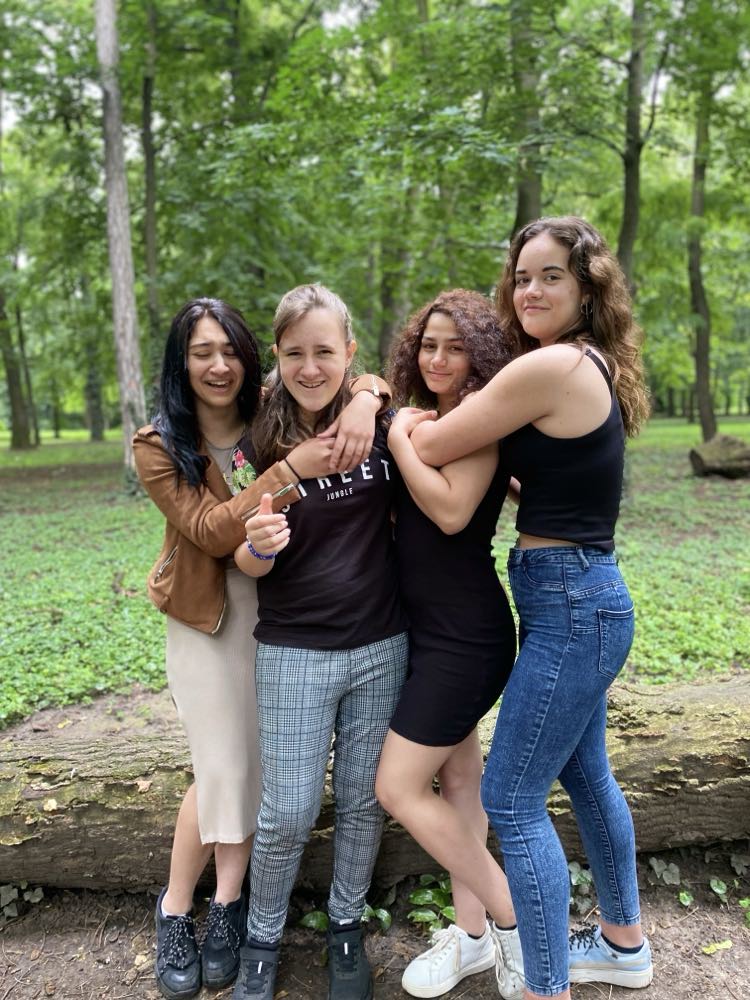 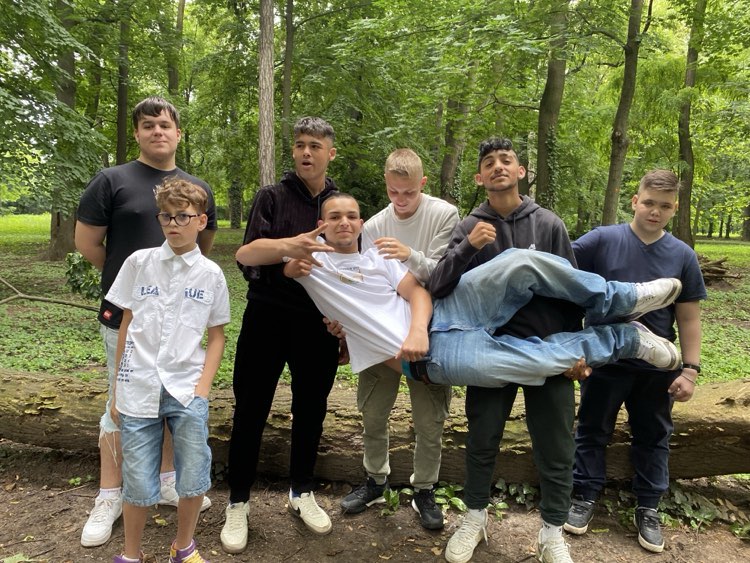 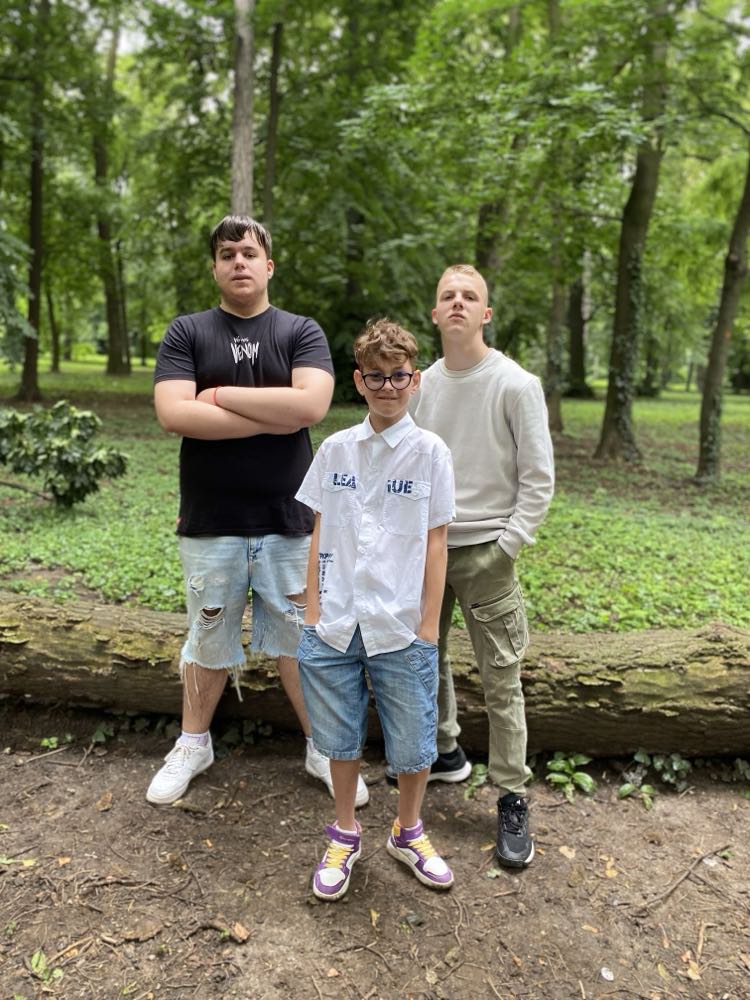 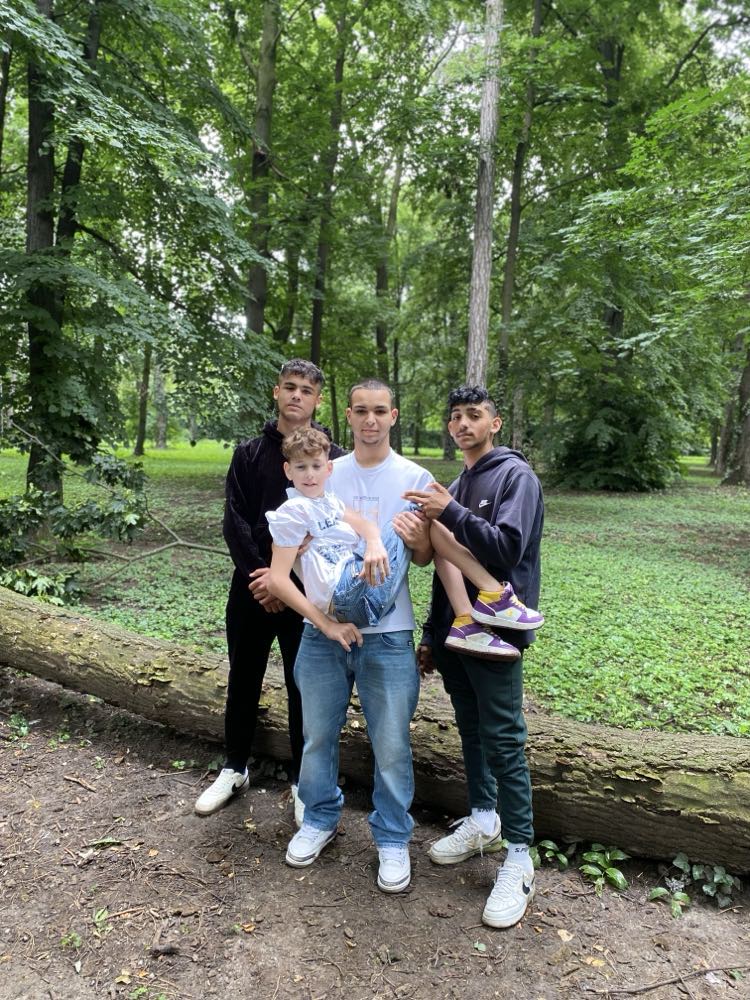 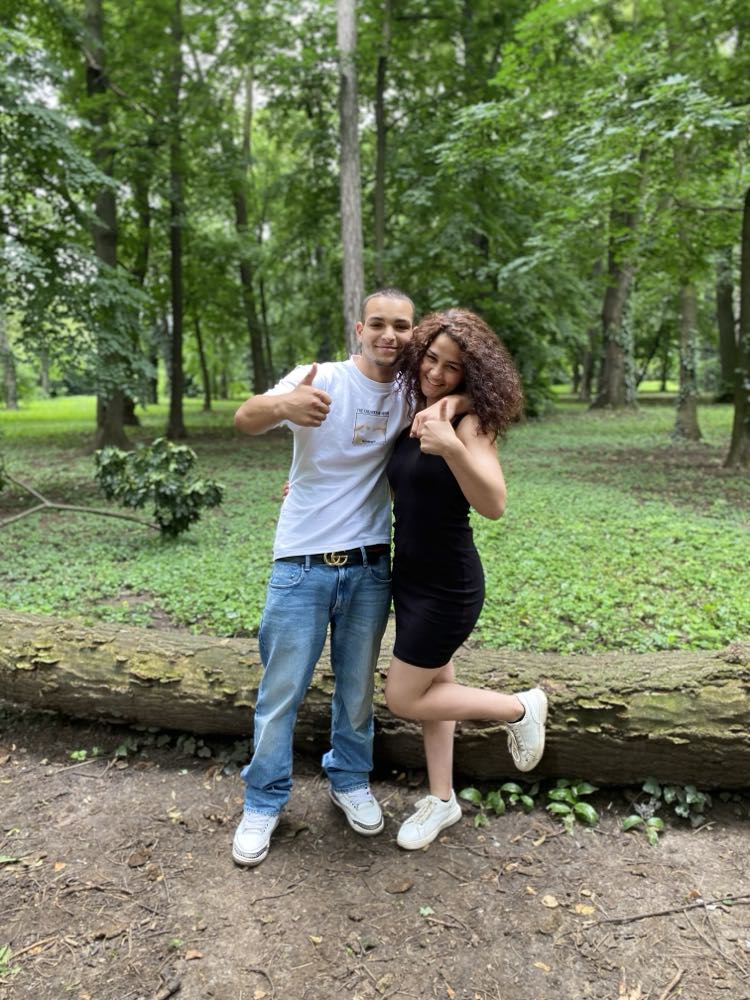 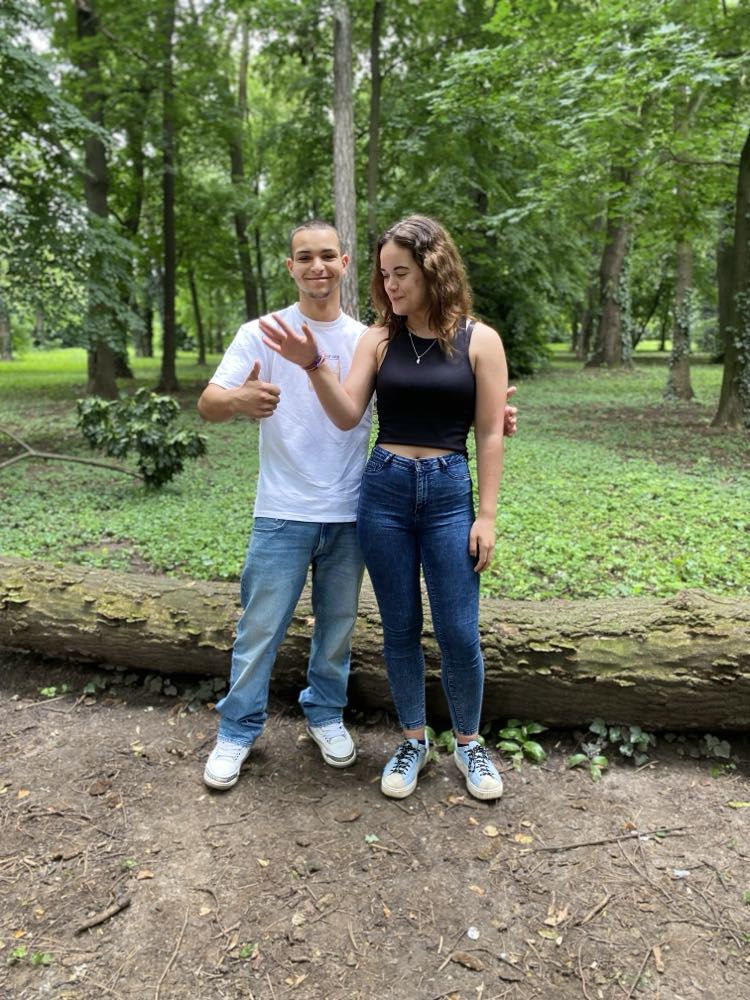 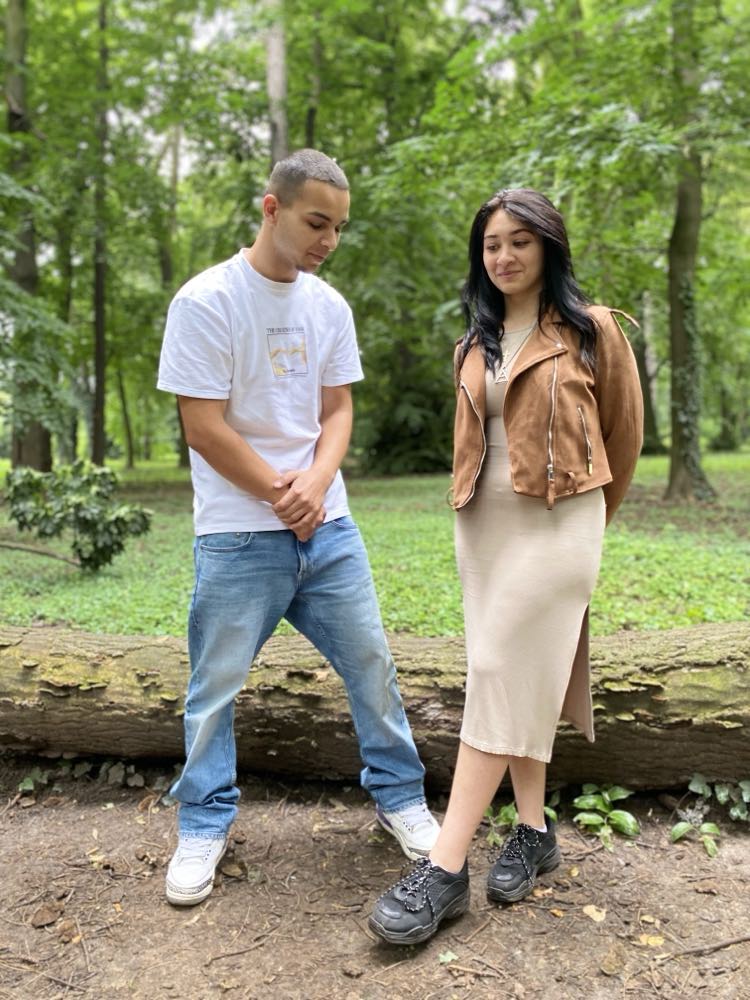 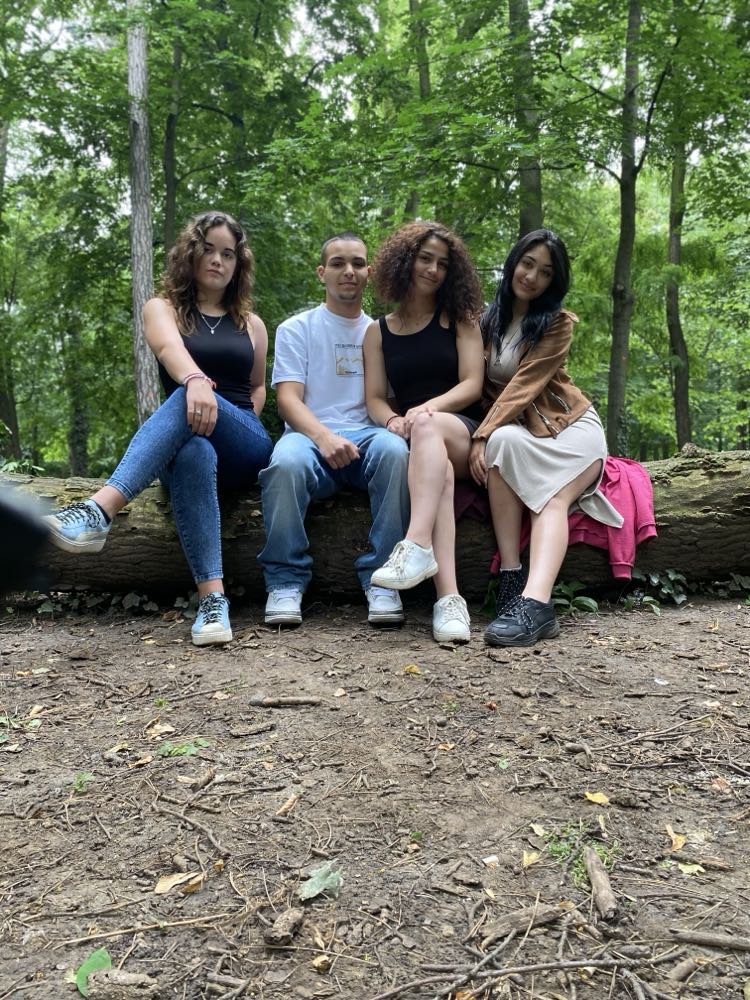 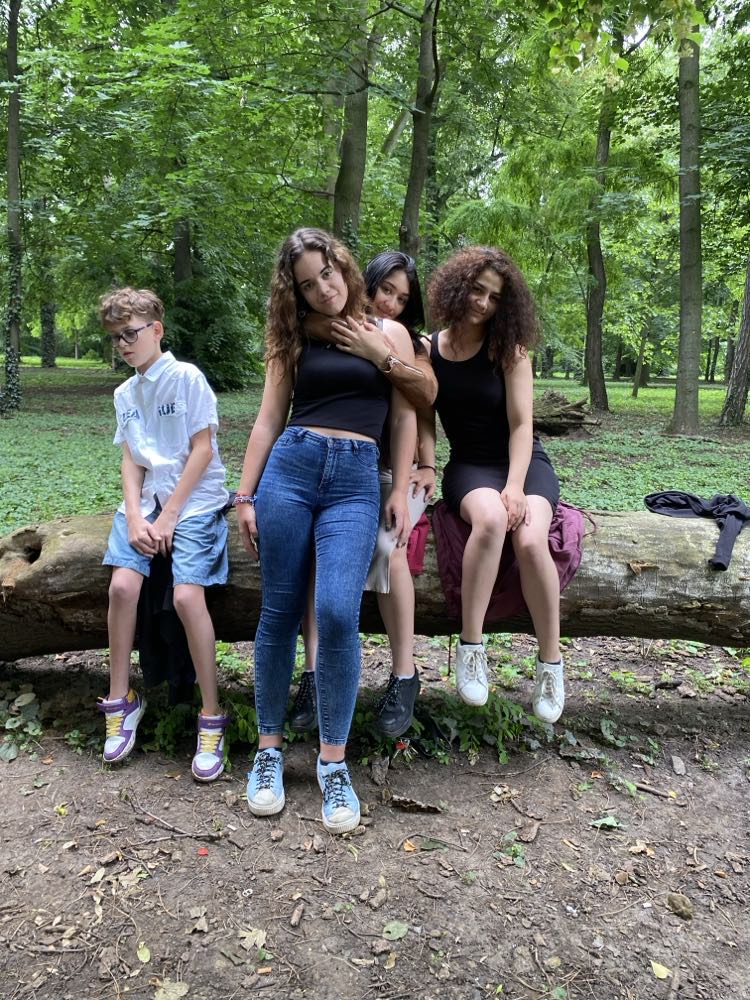 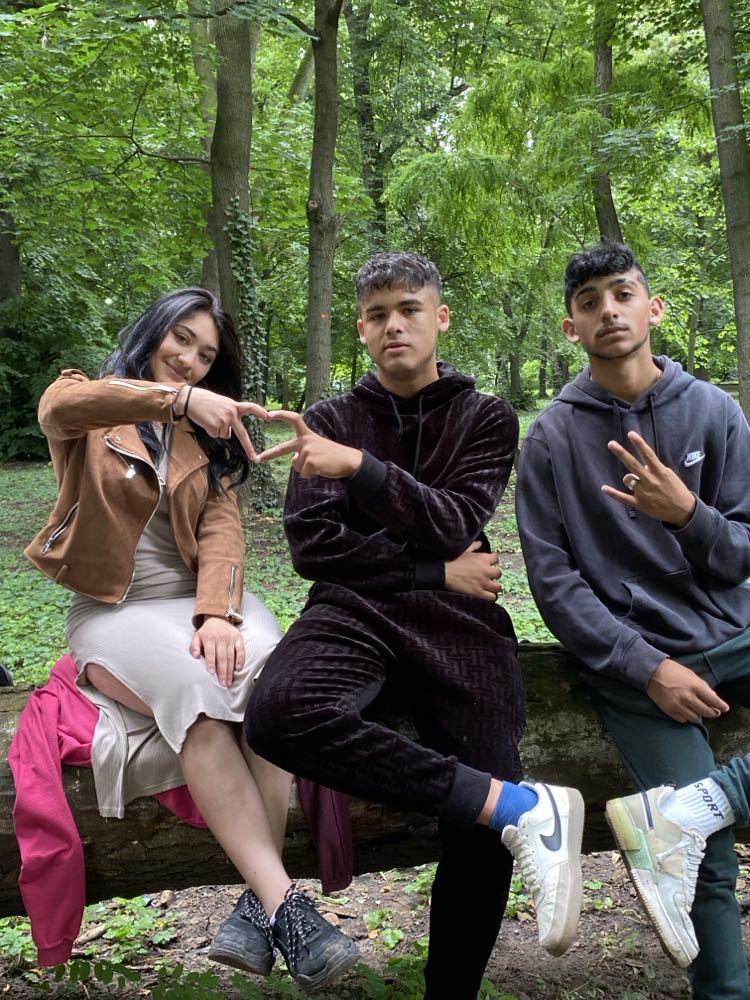 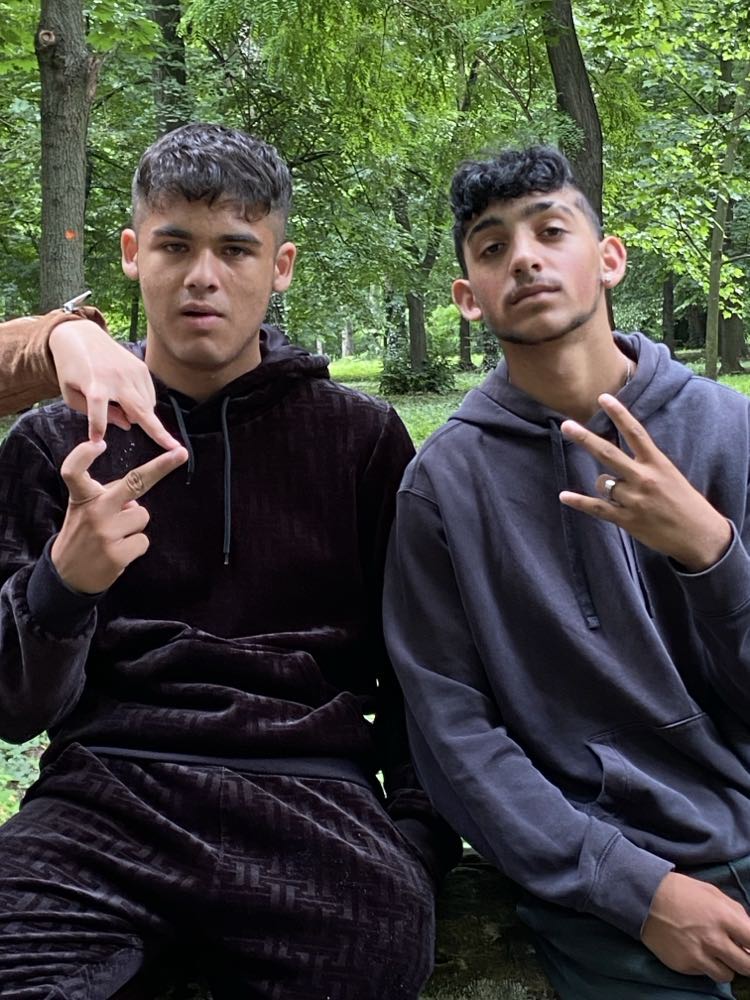 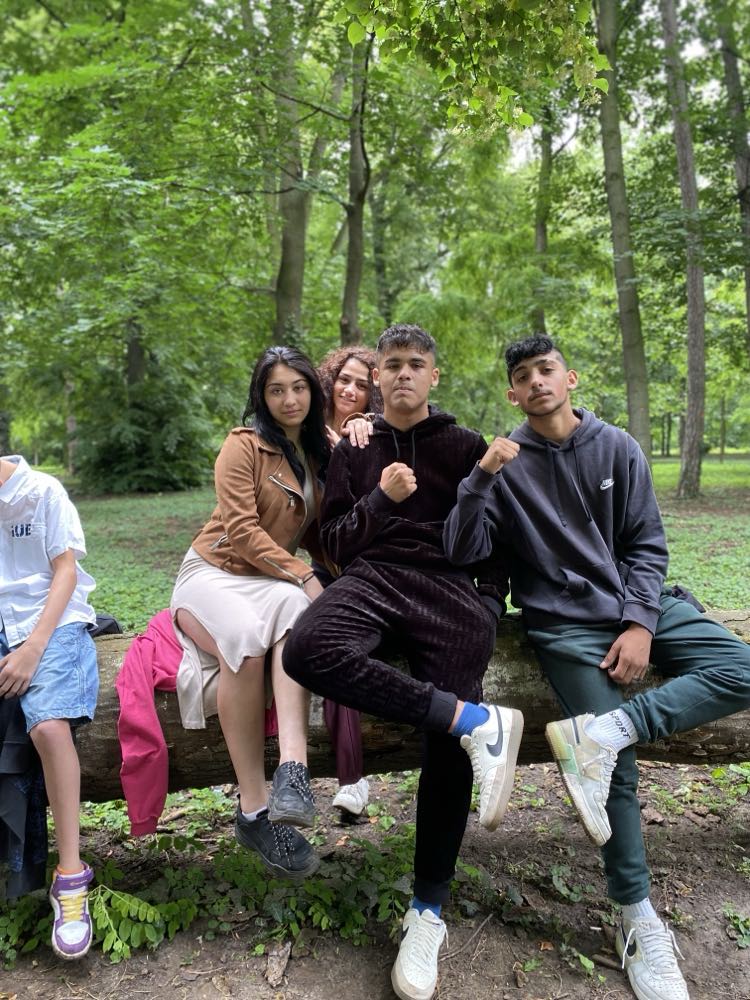 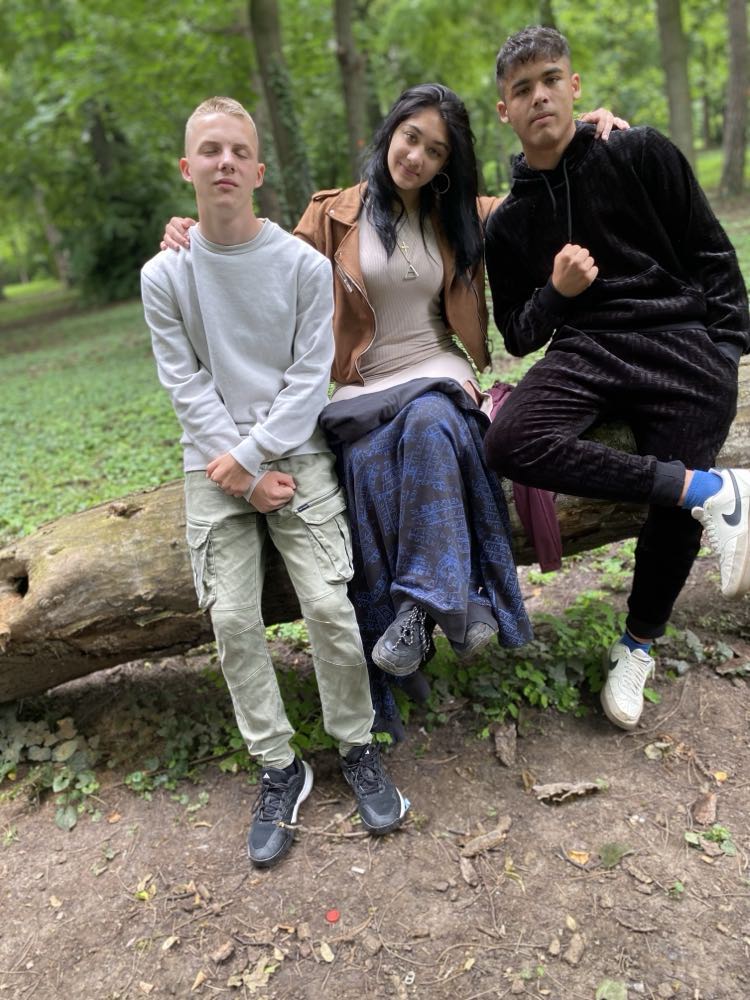 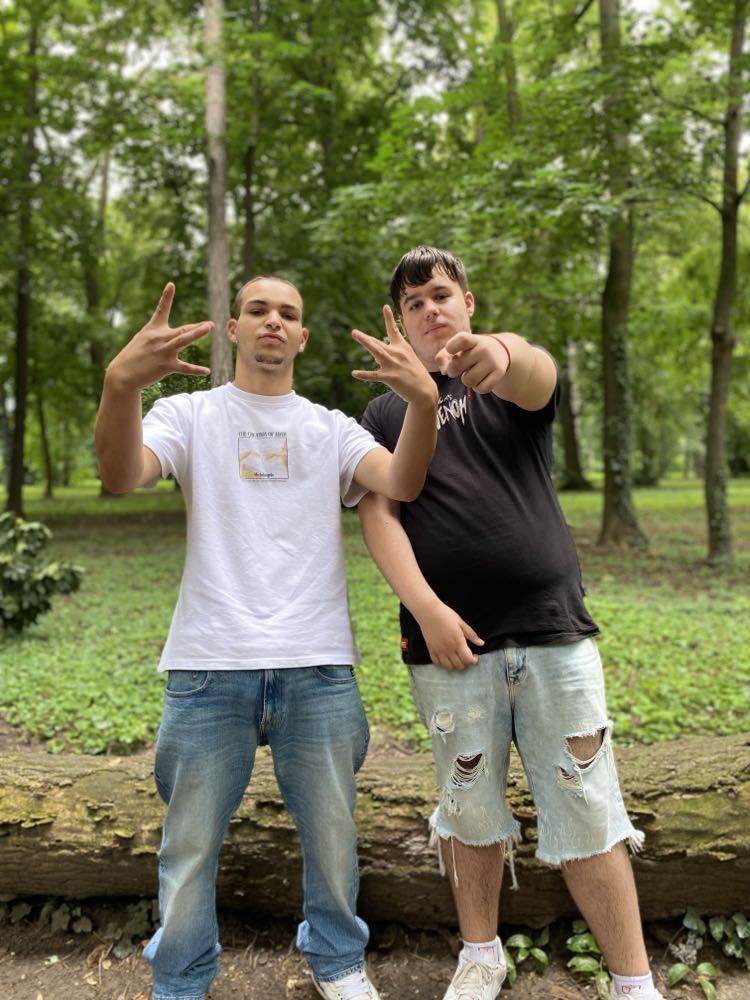 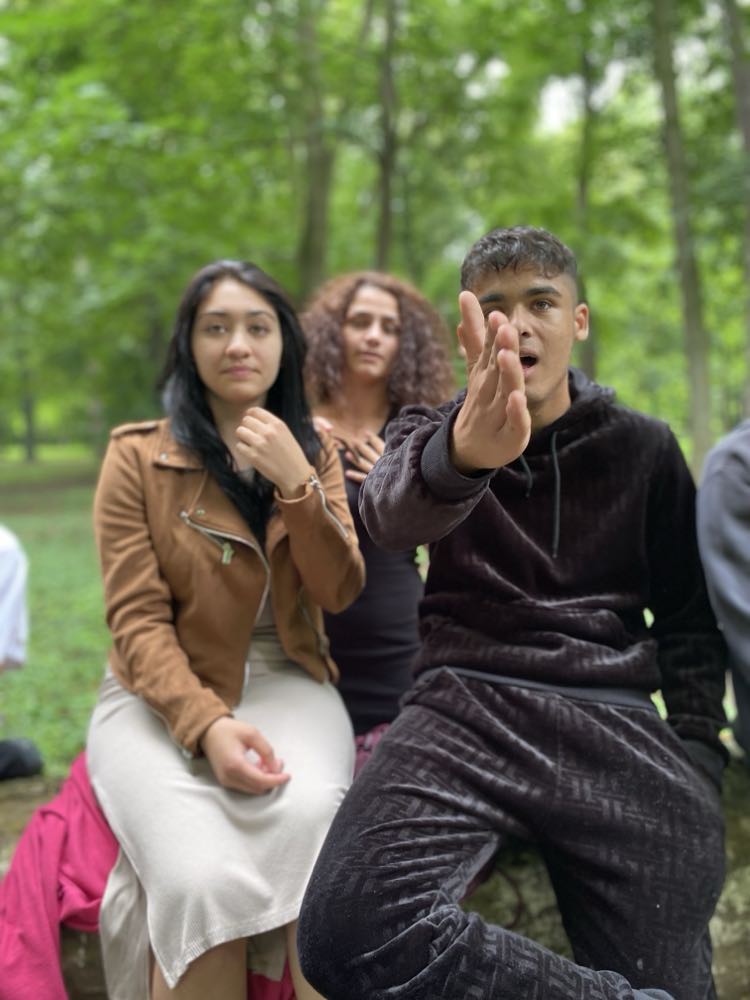 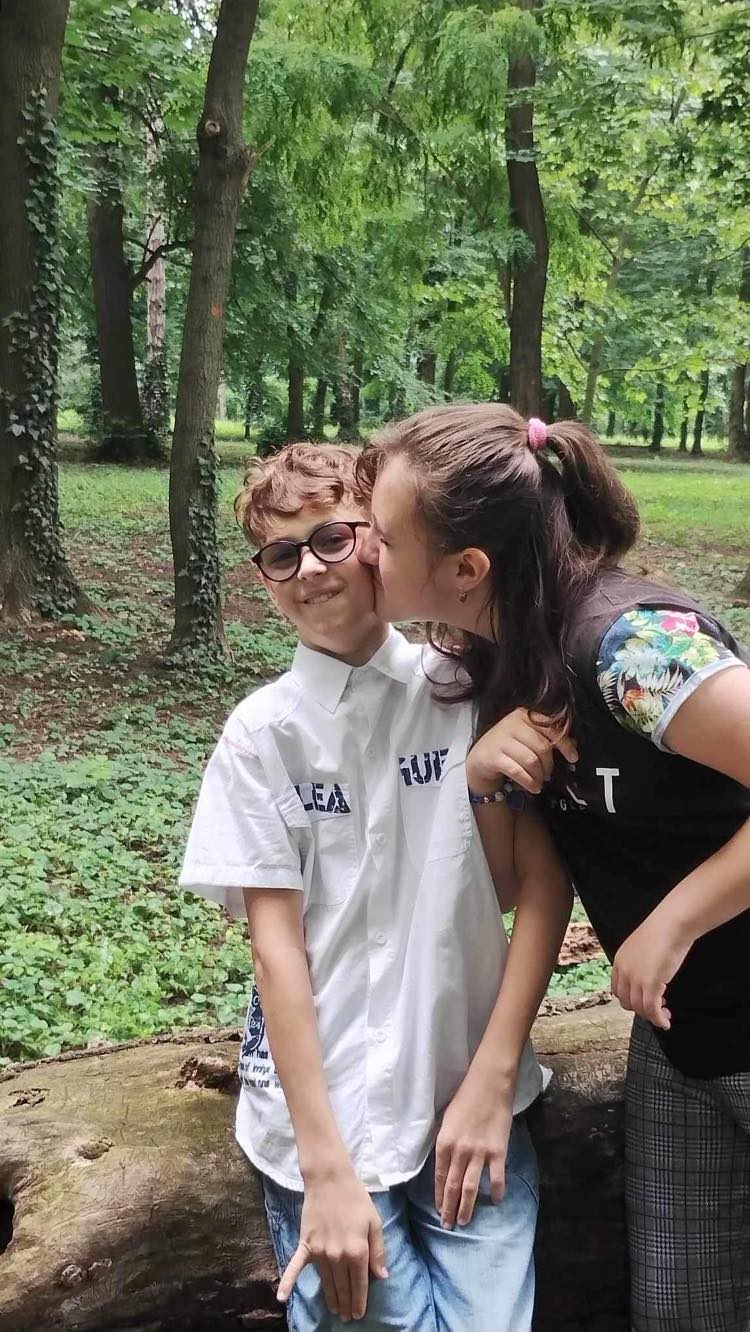 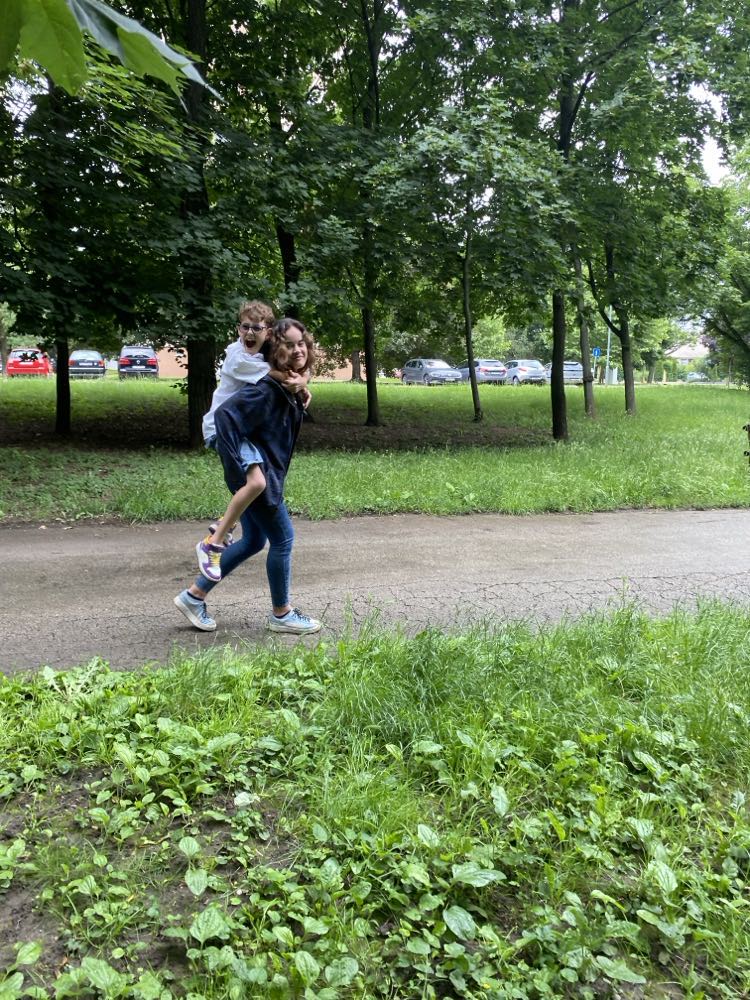 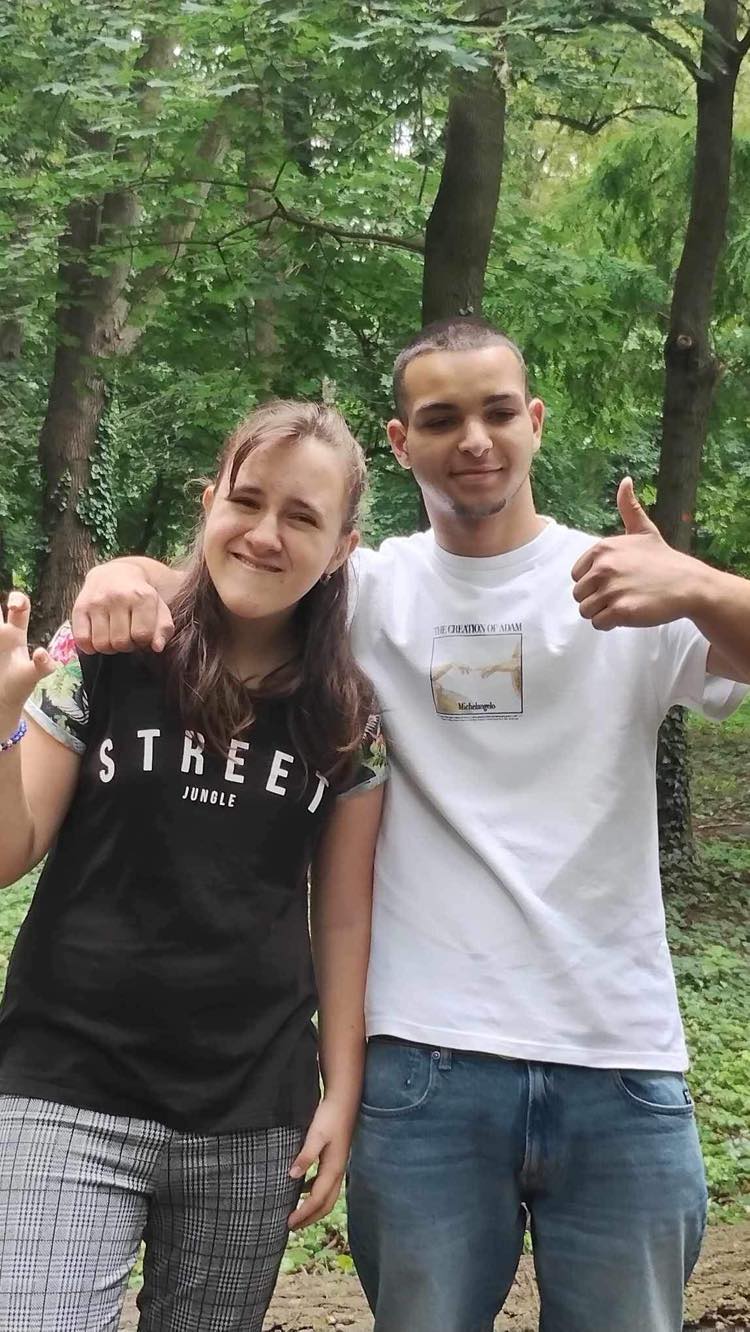 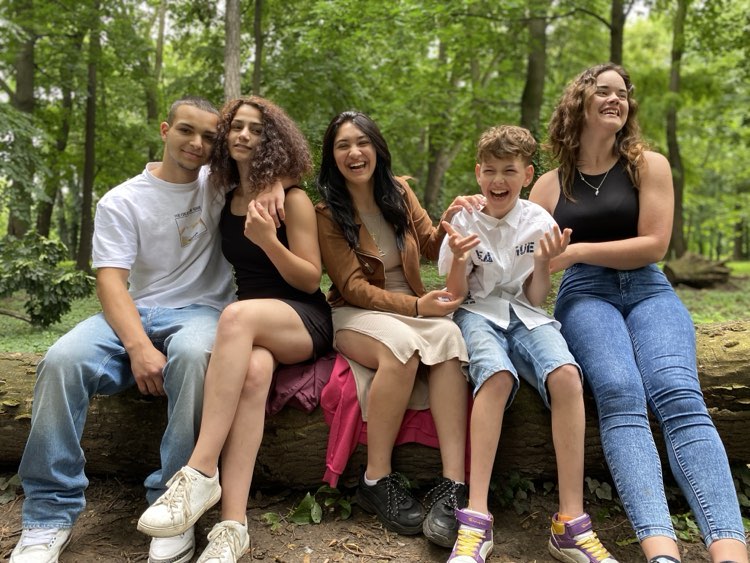 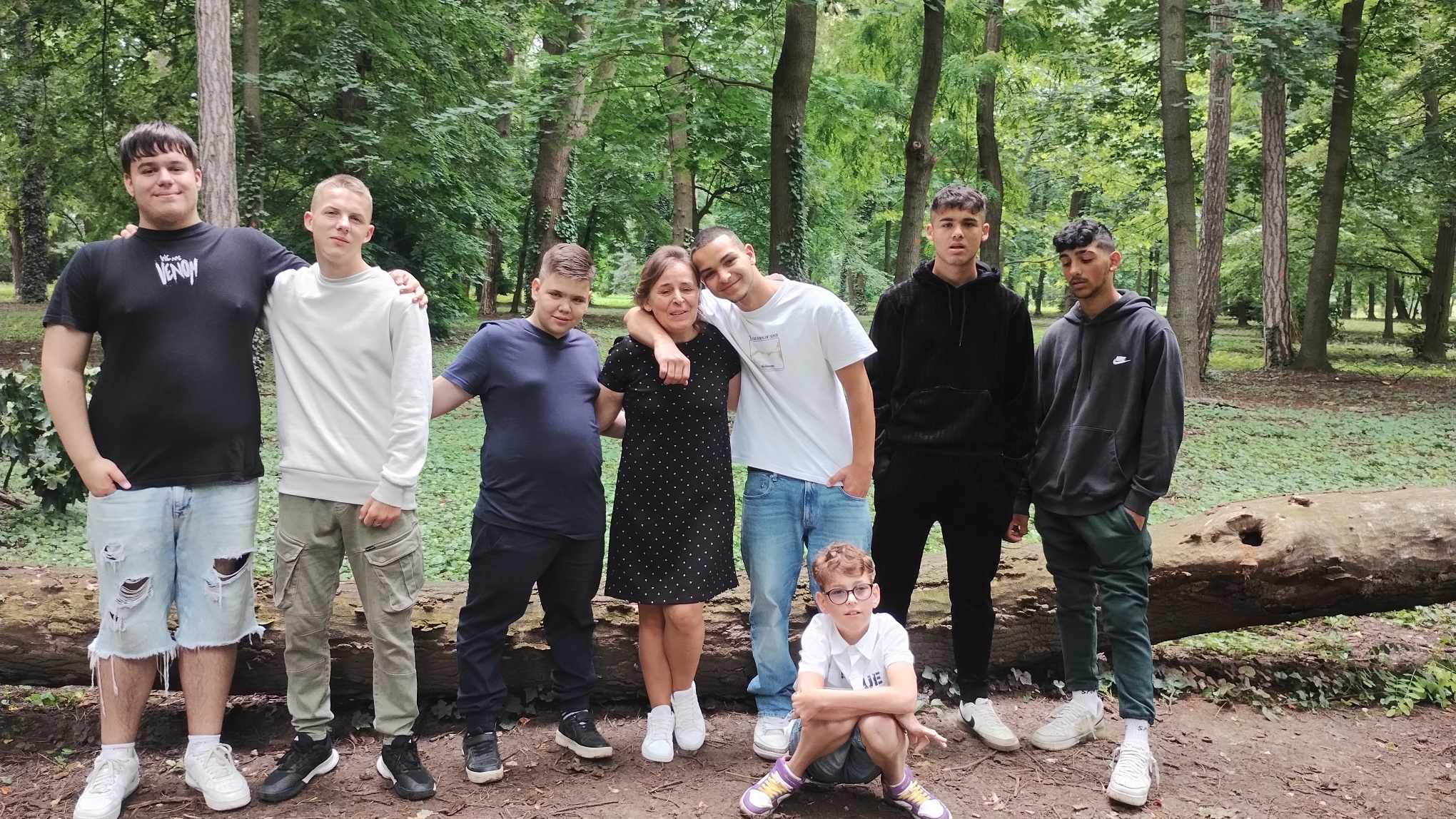 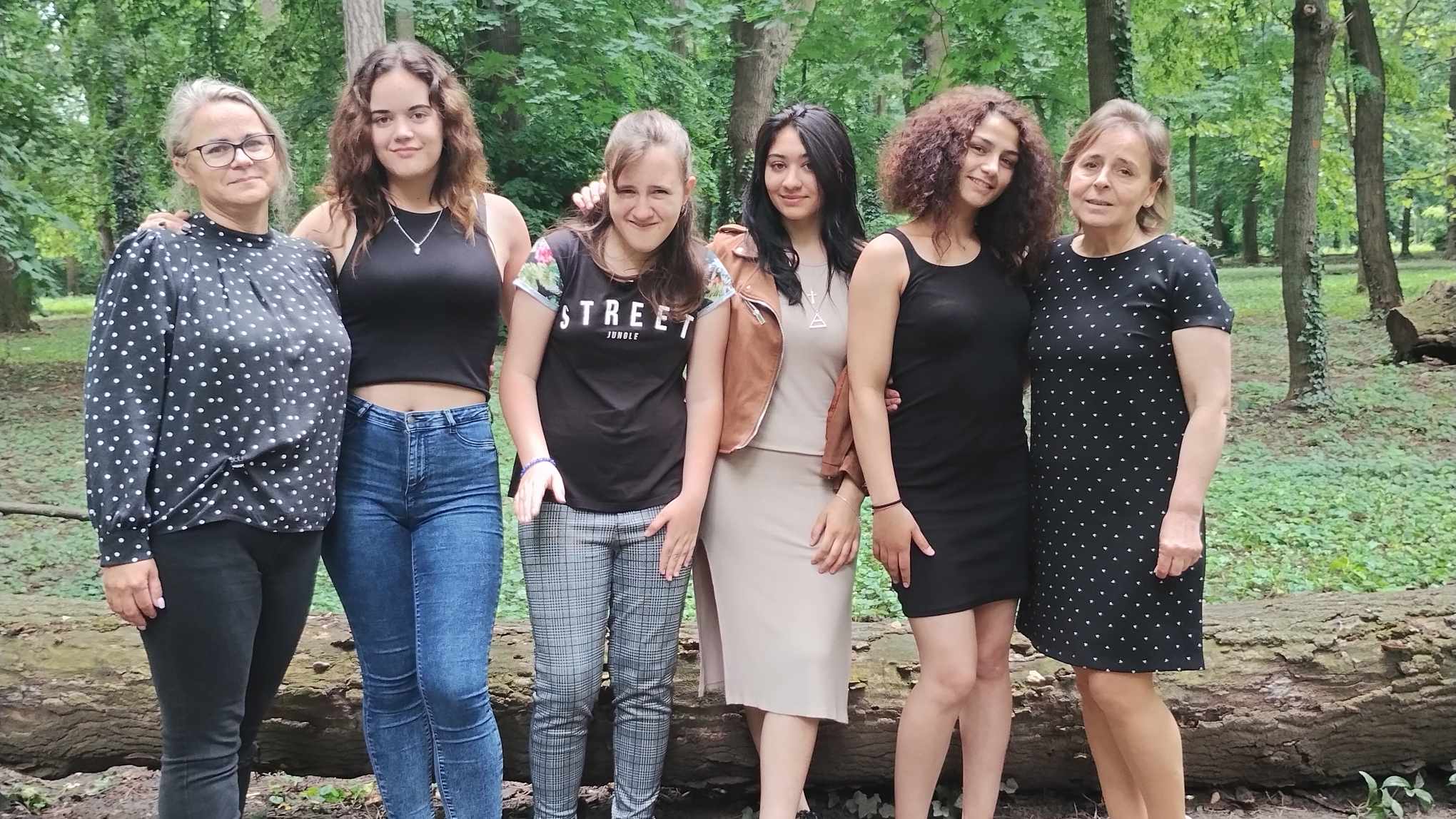 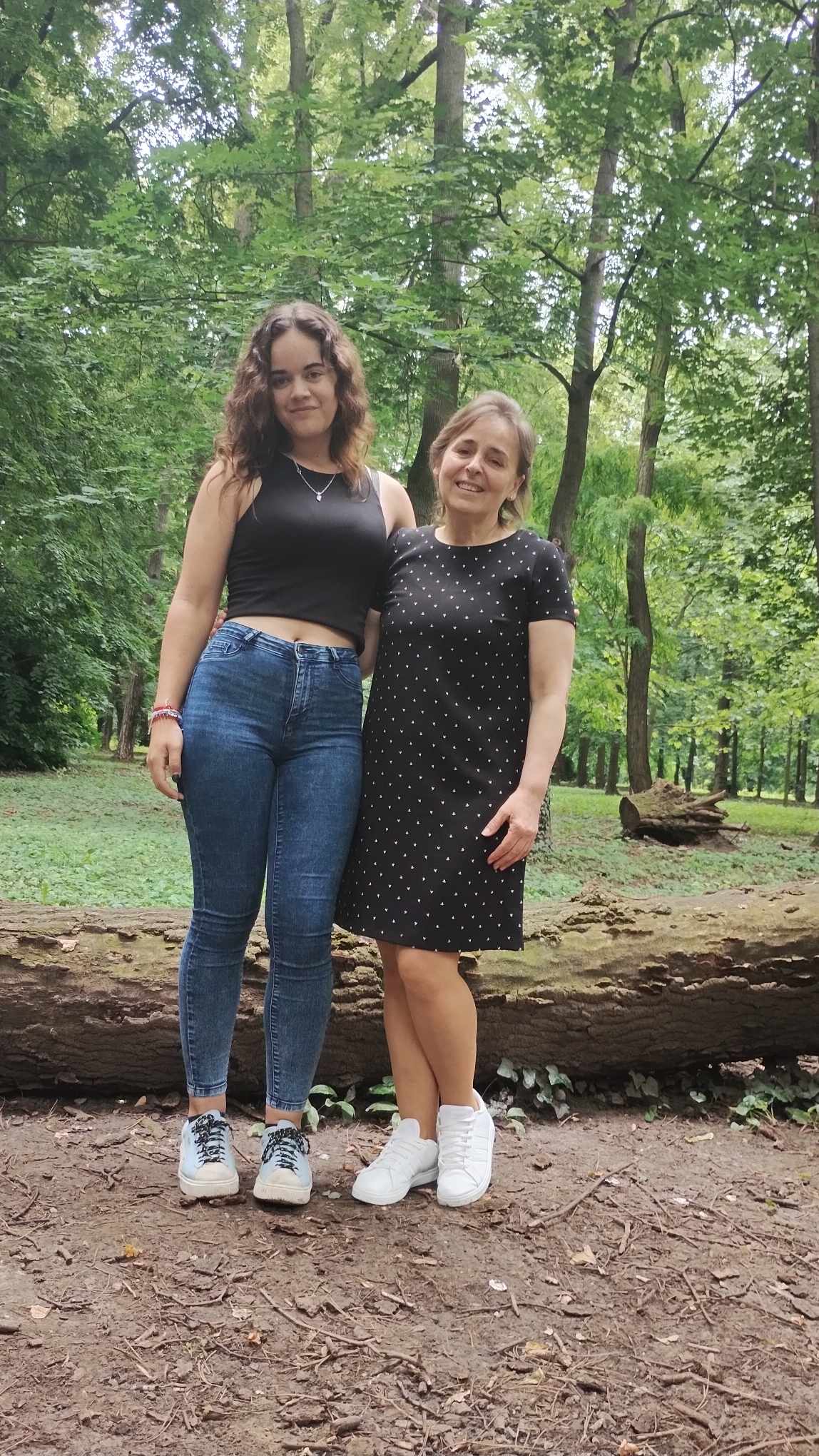 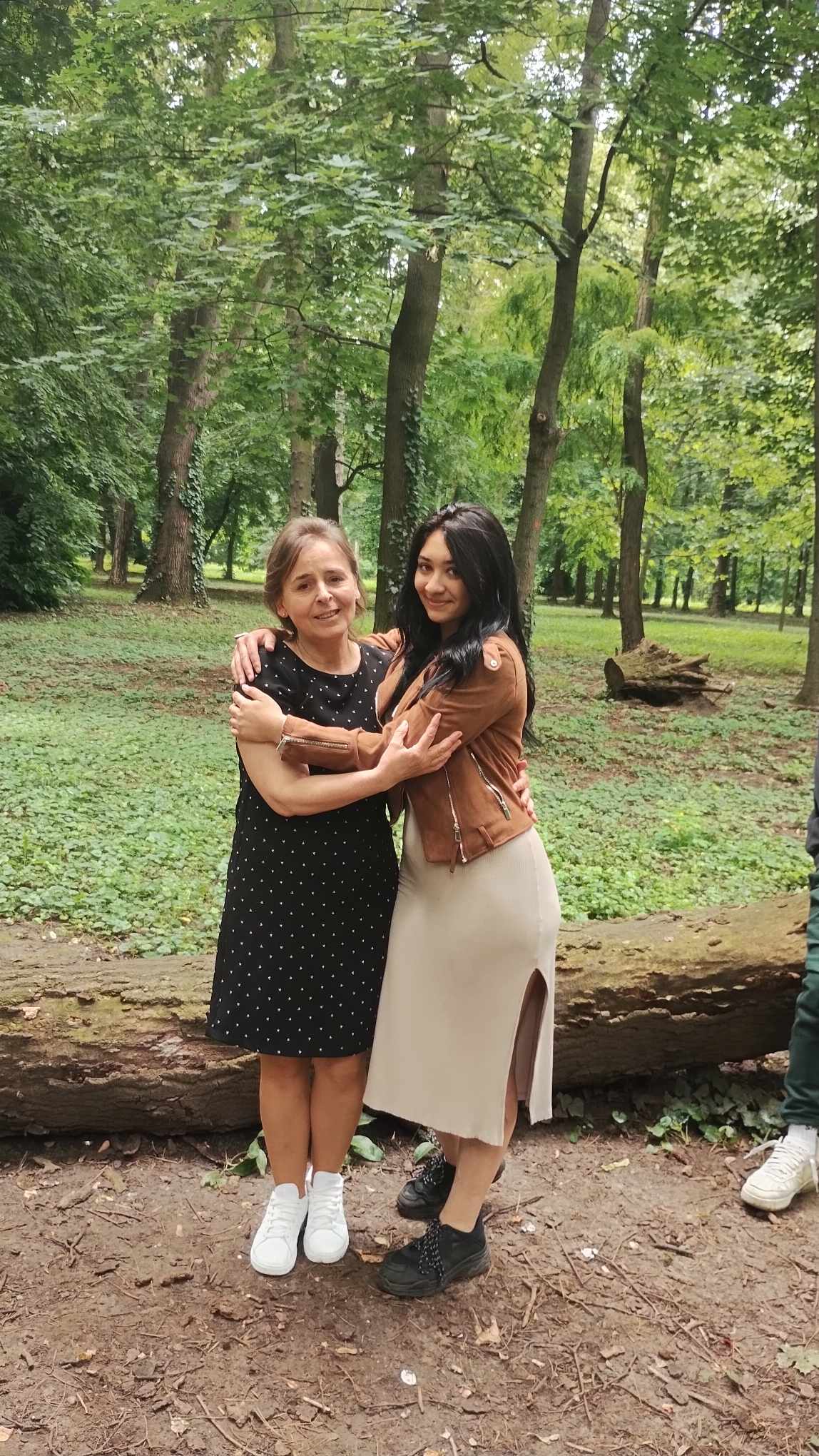 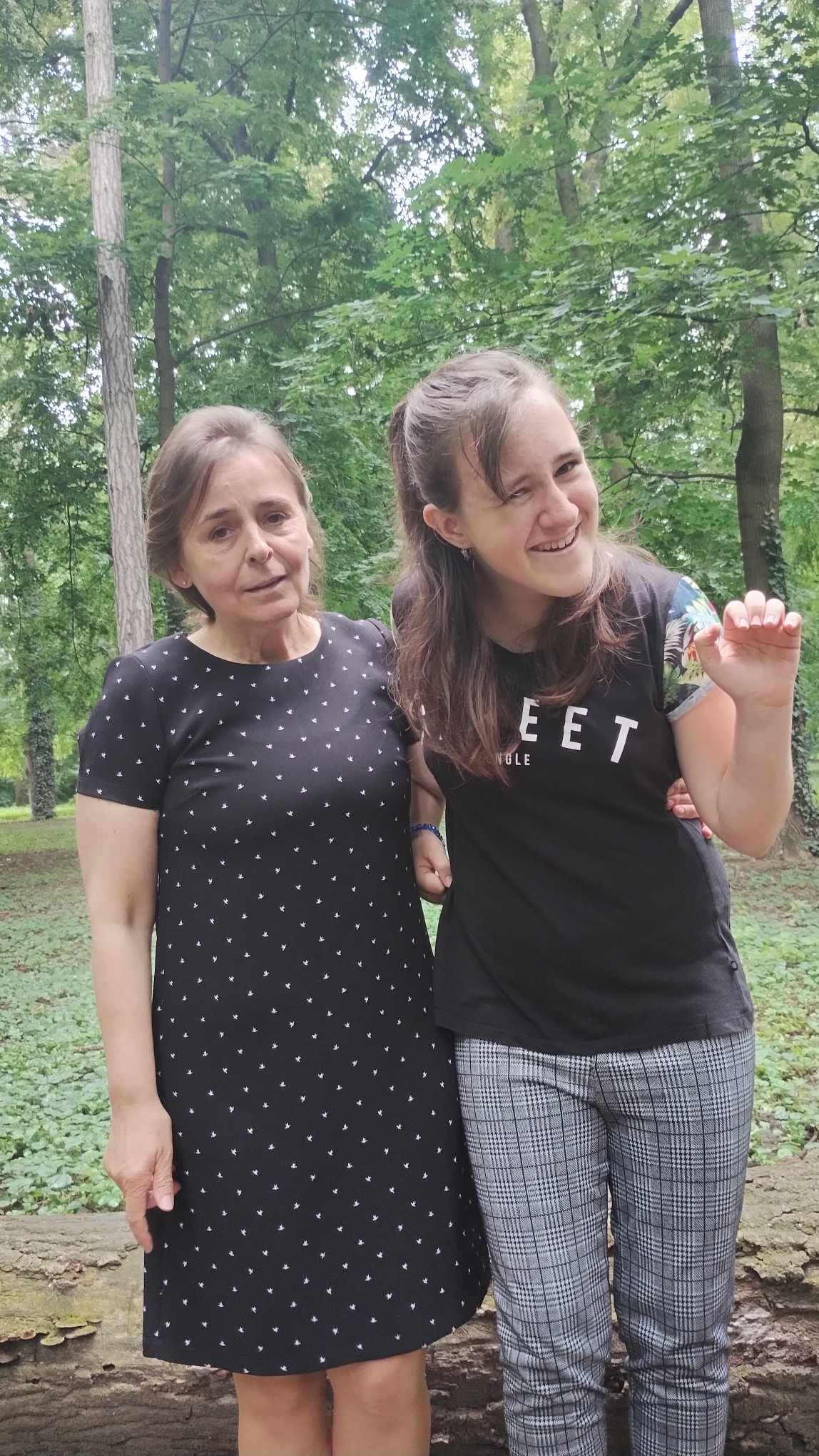 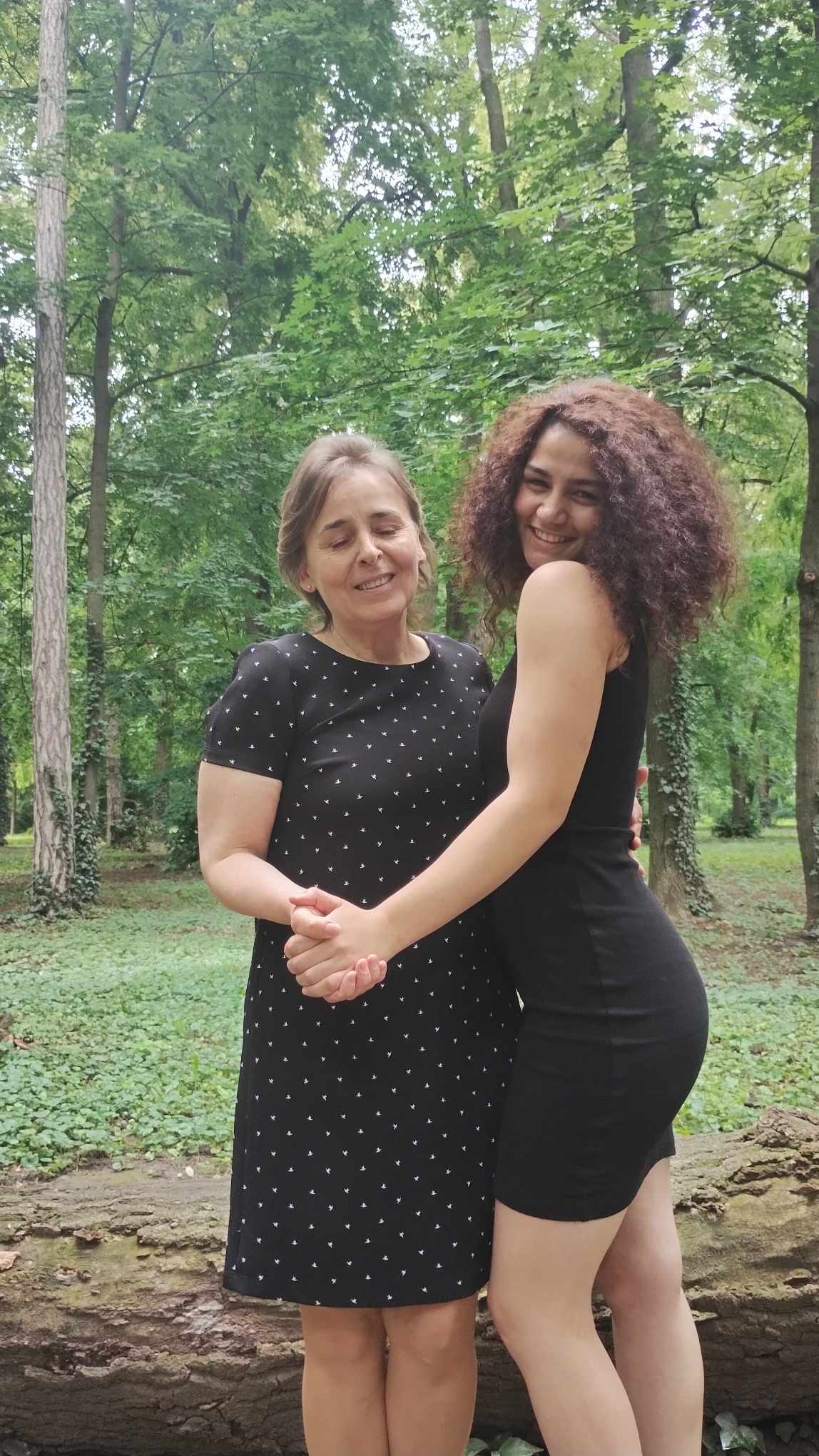 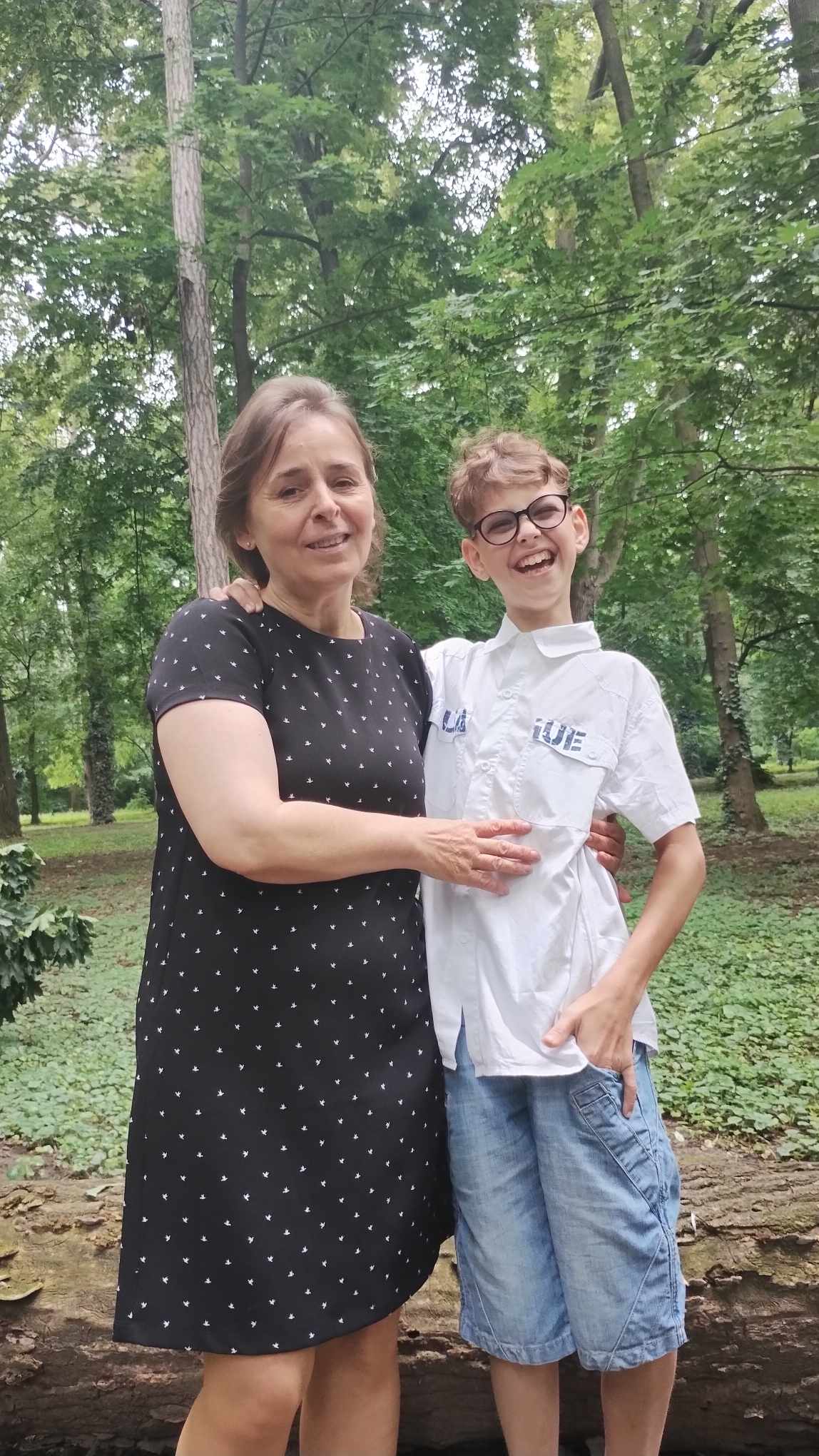 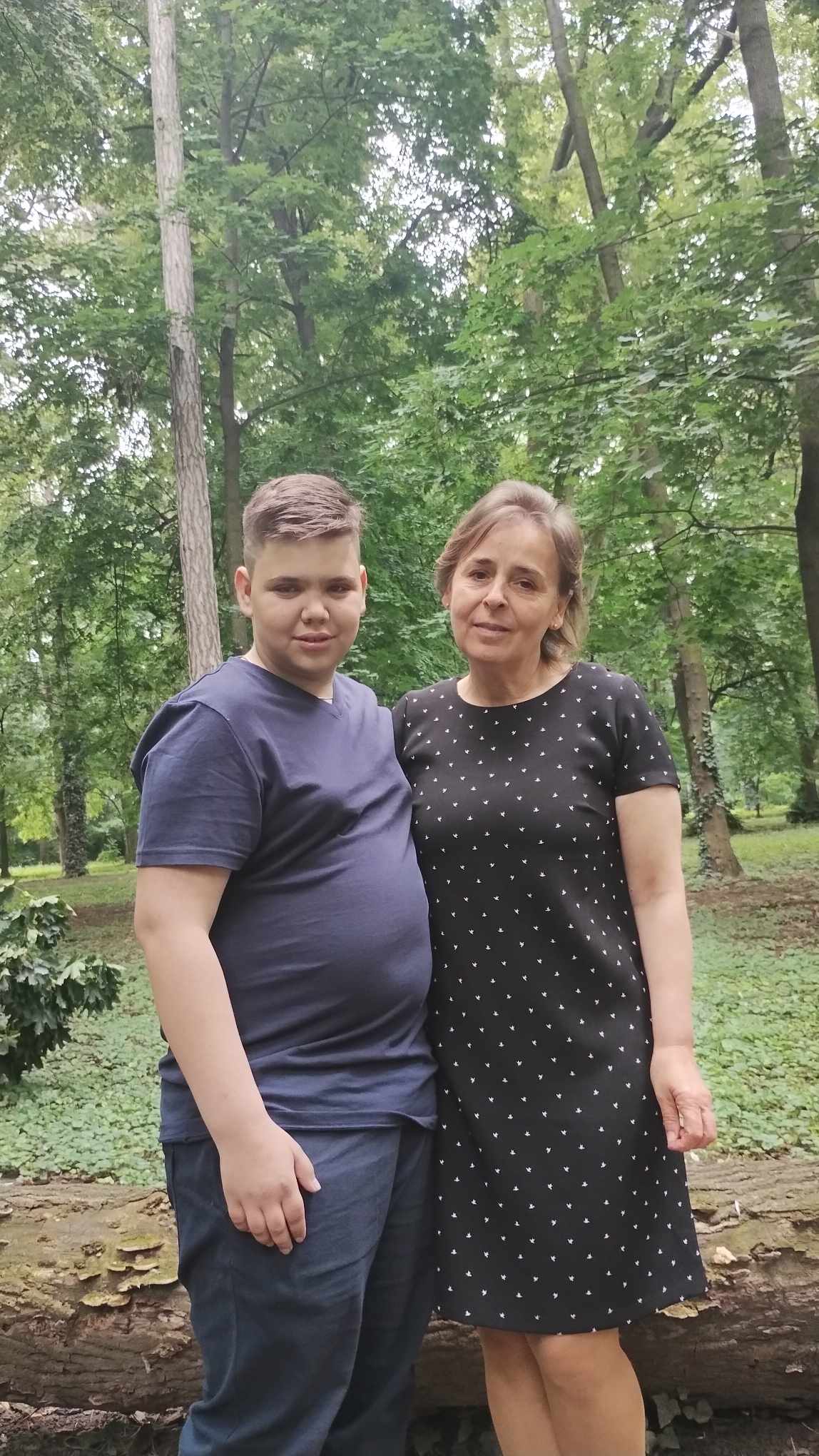 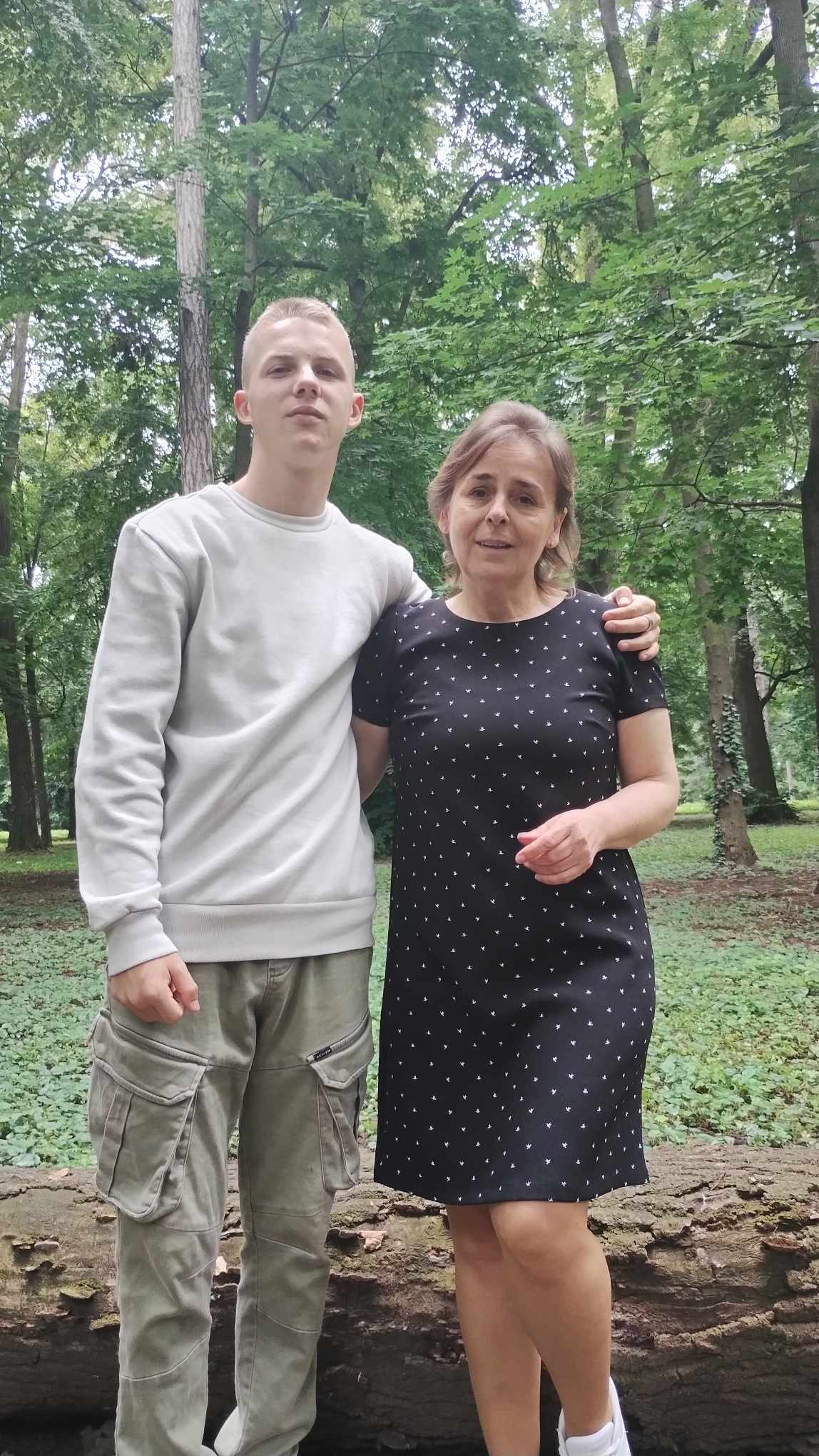 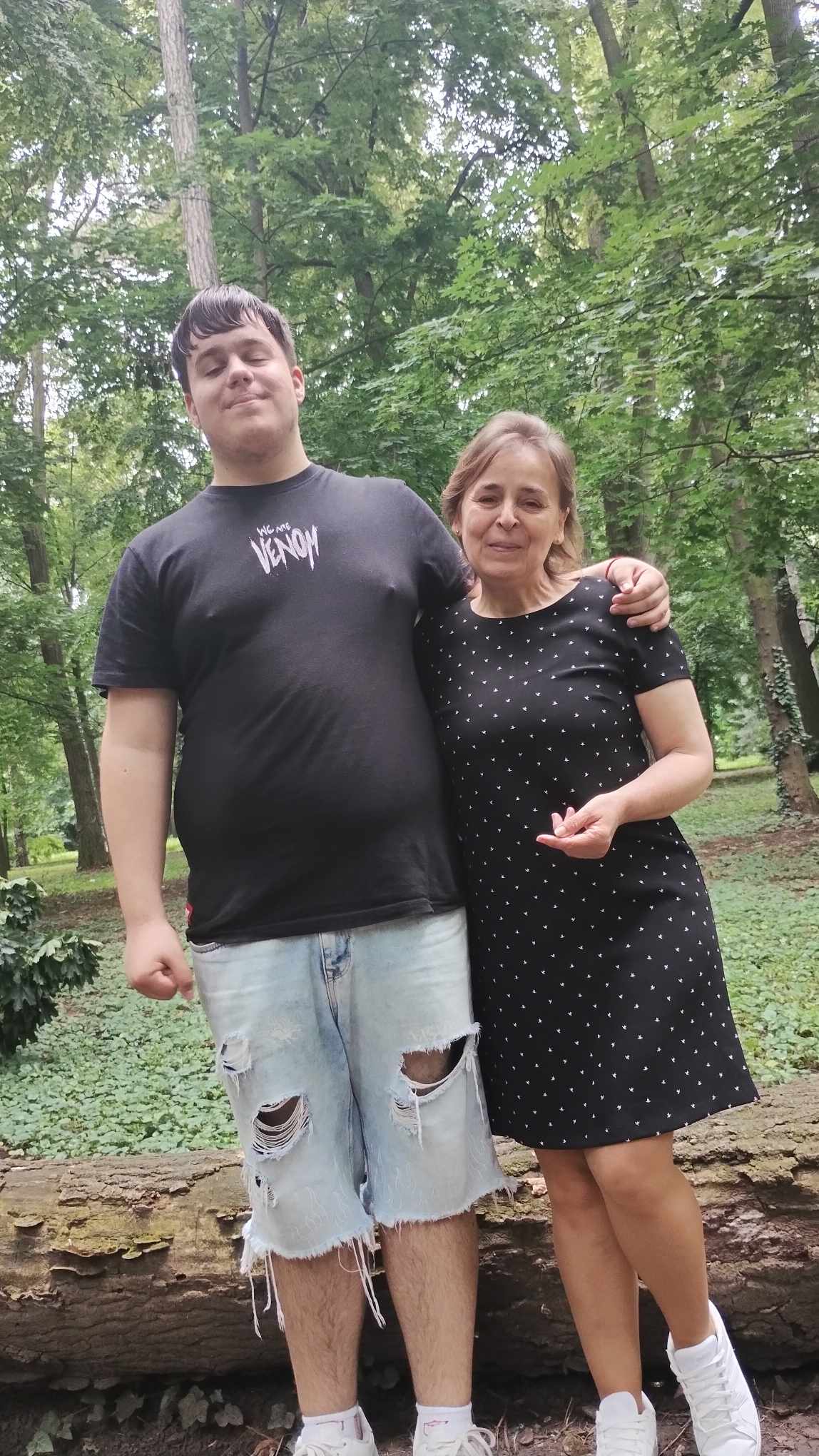 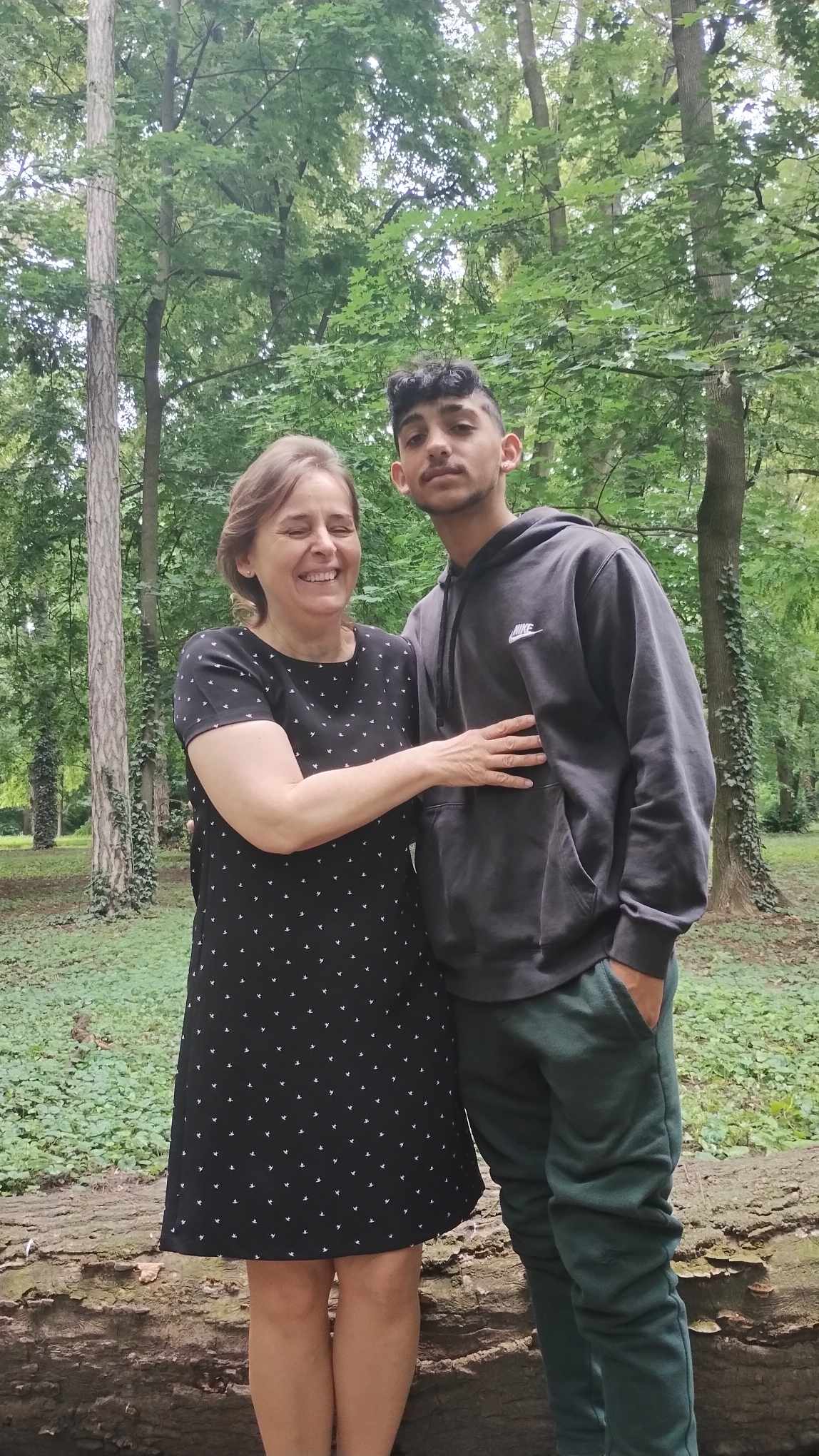 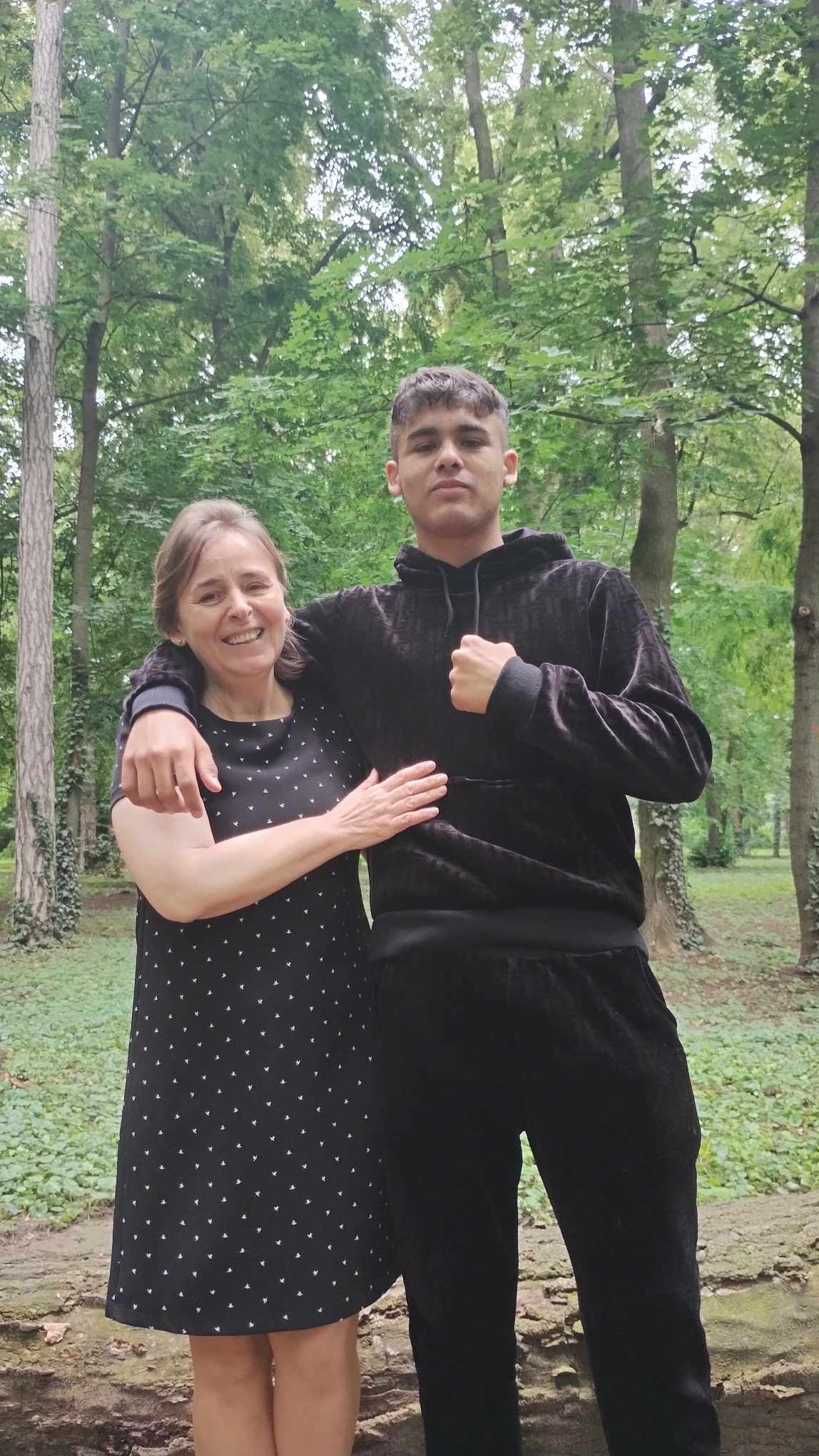 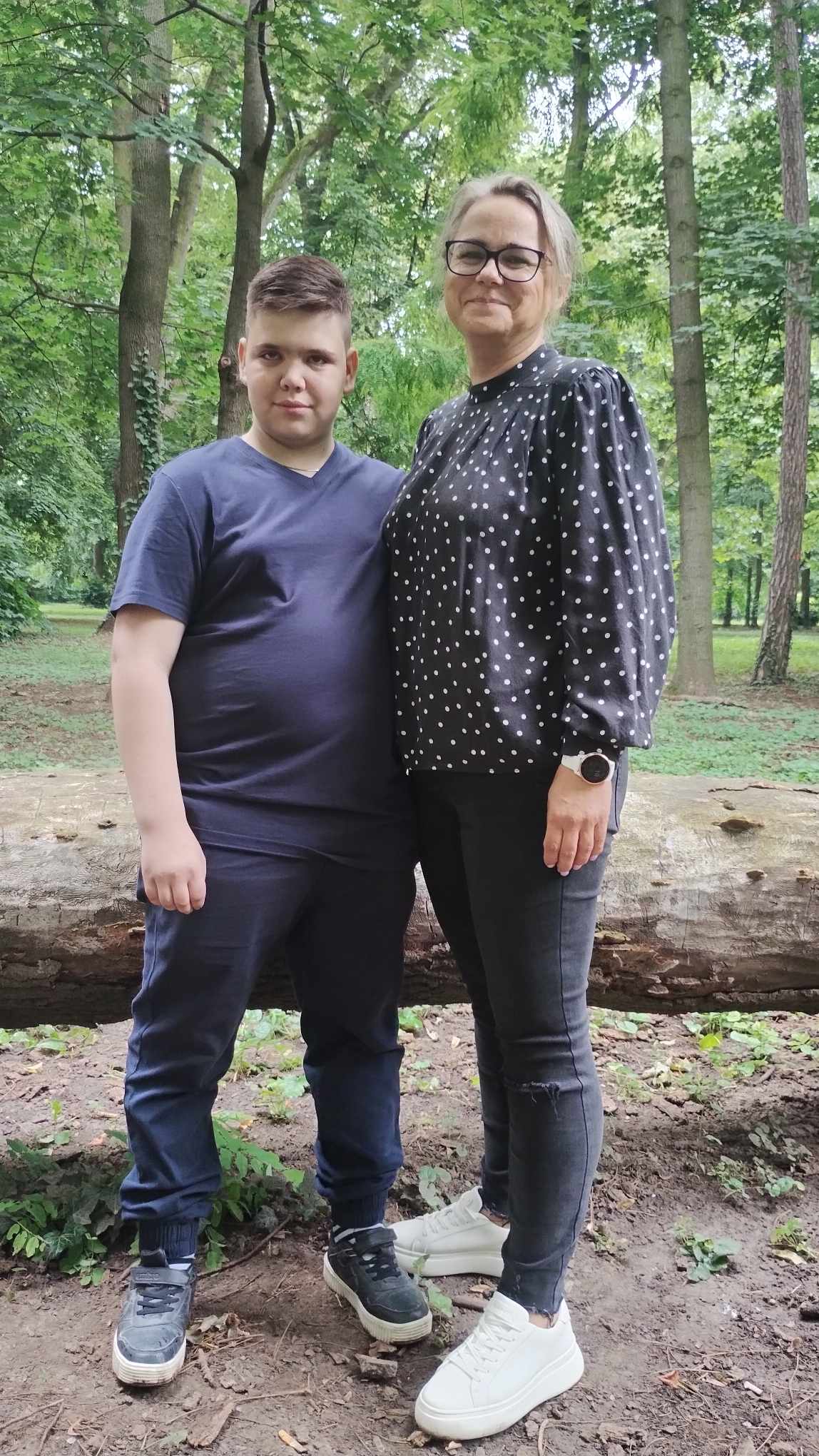 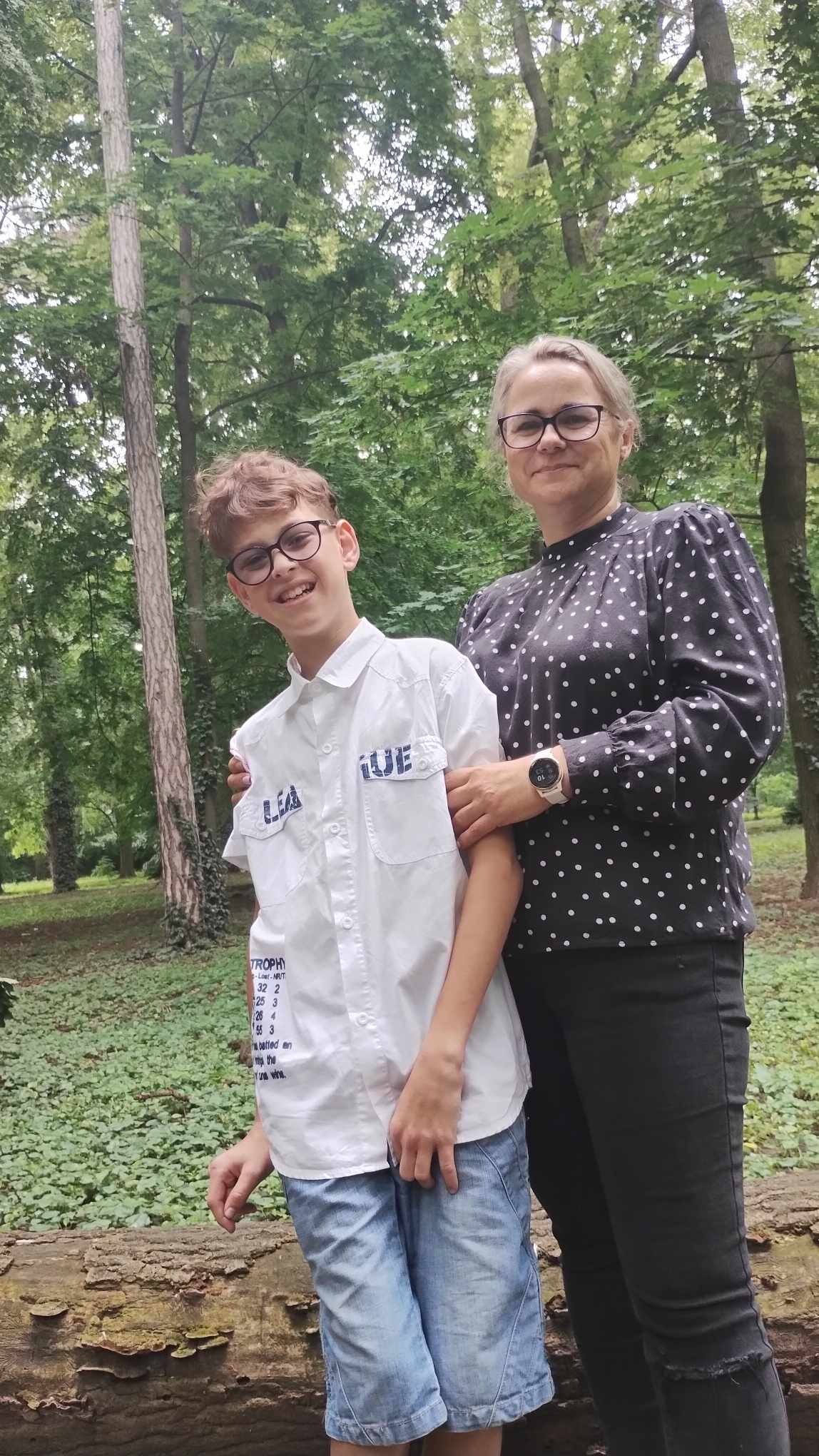 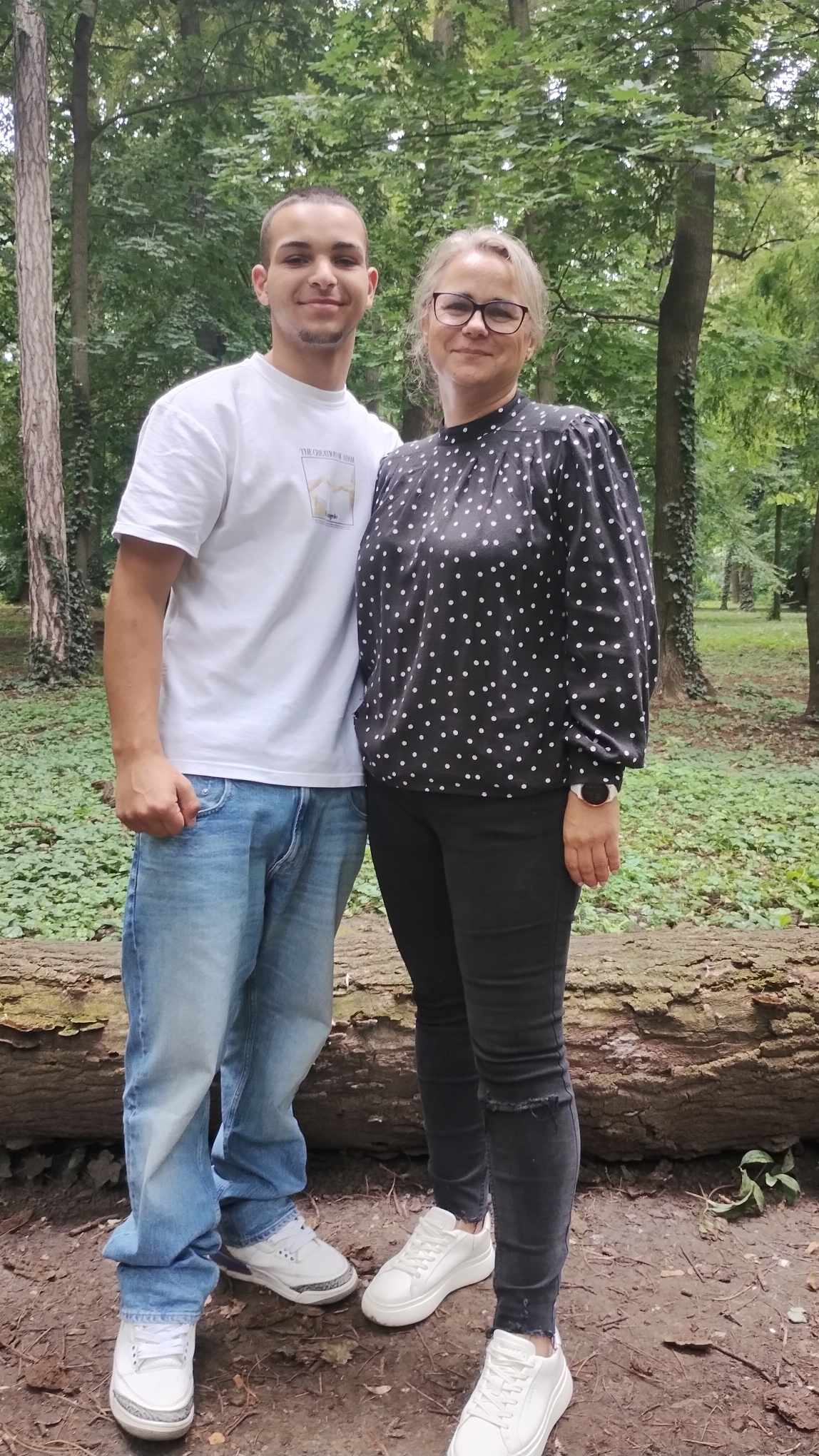 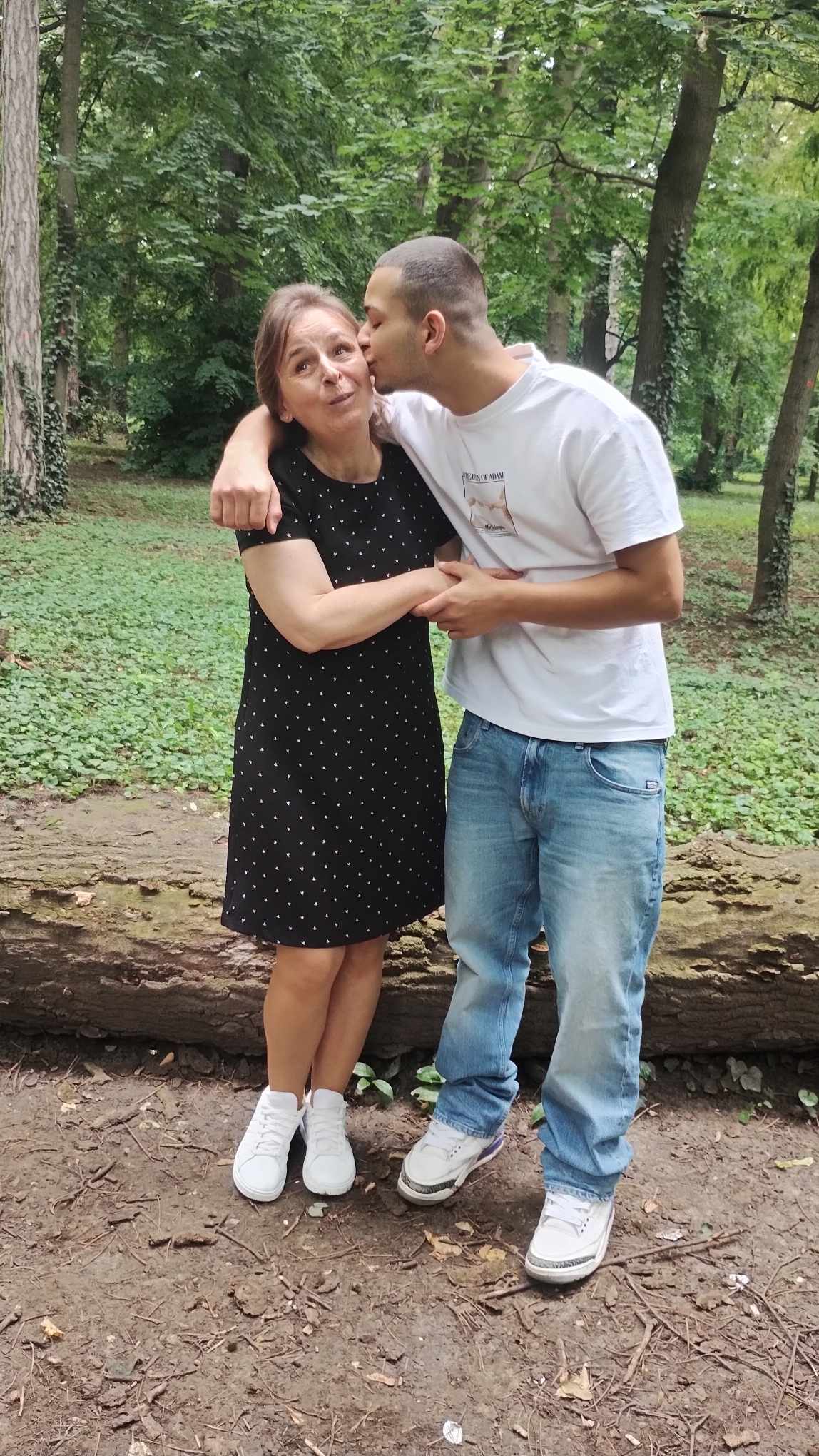 Nedajte sa zmiasť, to veru nie je žiadny boštek svojej zbožňovanej triednej, to sa len náš Adamkosnaží vyžehliť svoje „průšvihy“.
Momentky z výletných túlačiek:
Náš prvý výlet – Smolenice- chata u Reptovcov
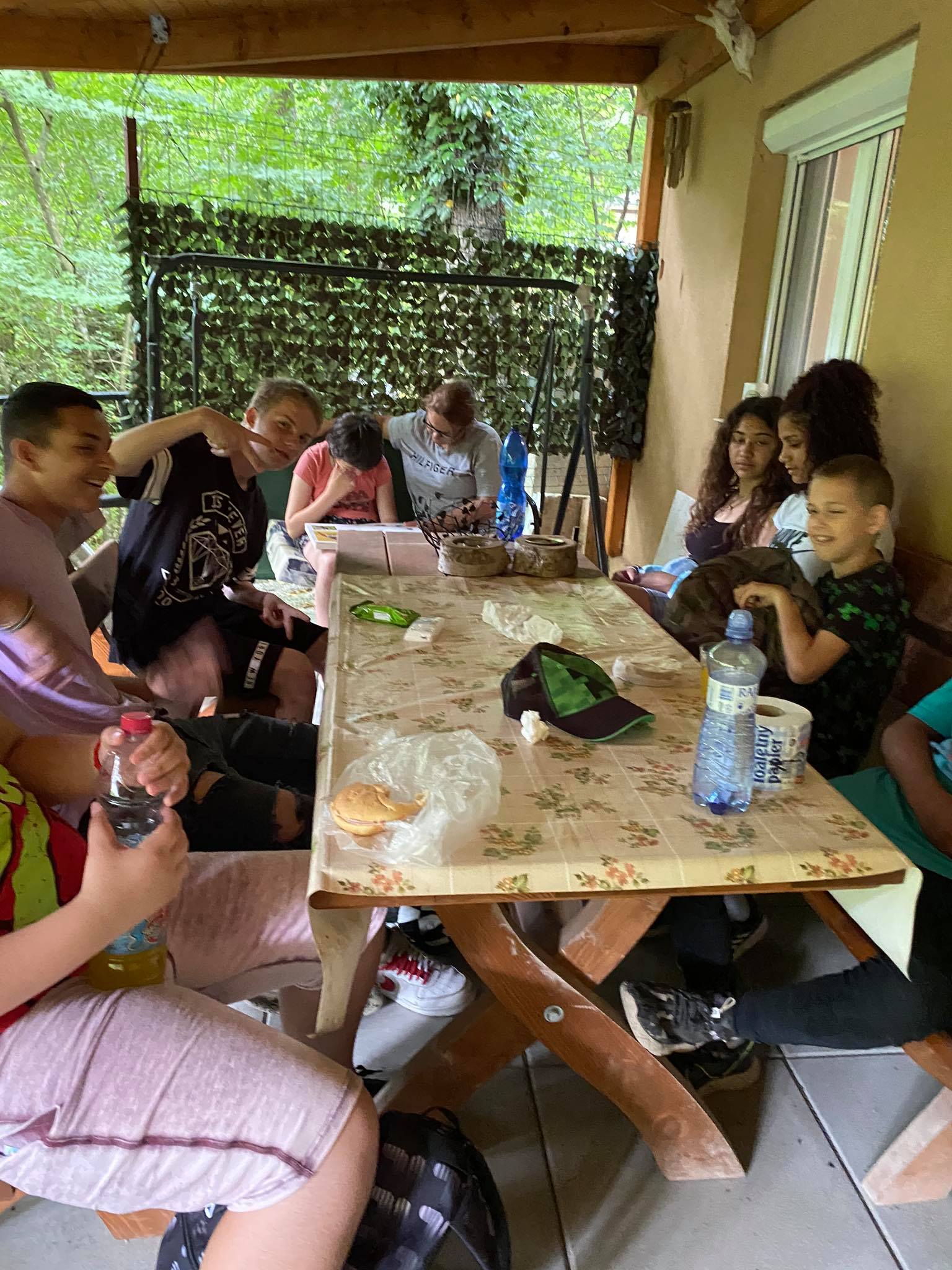 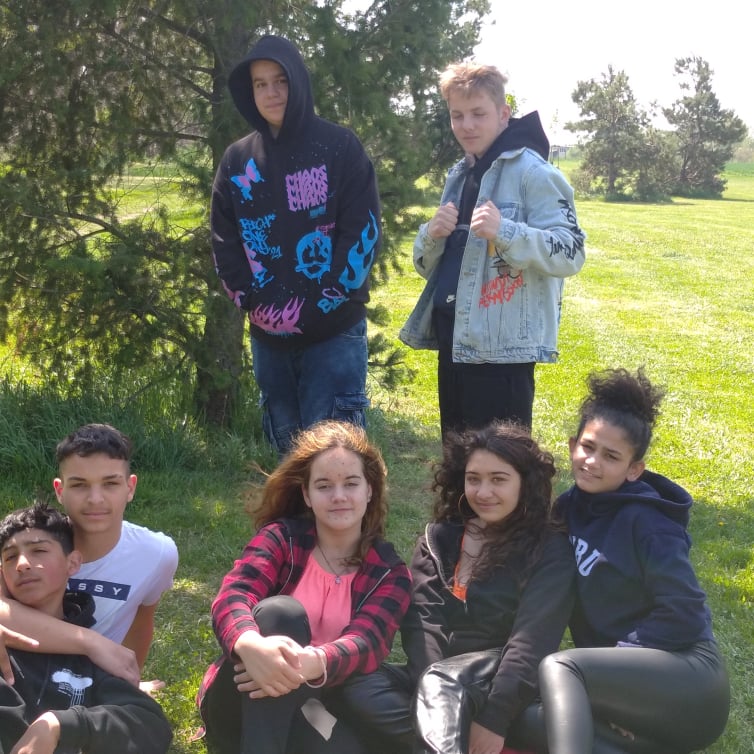 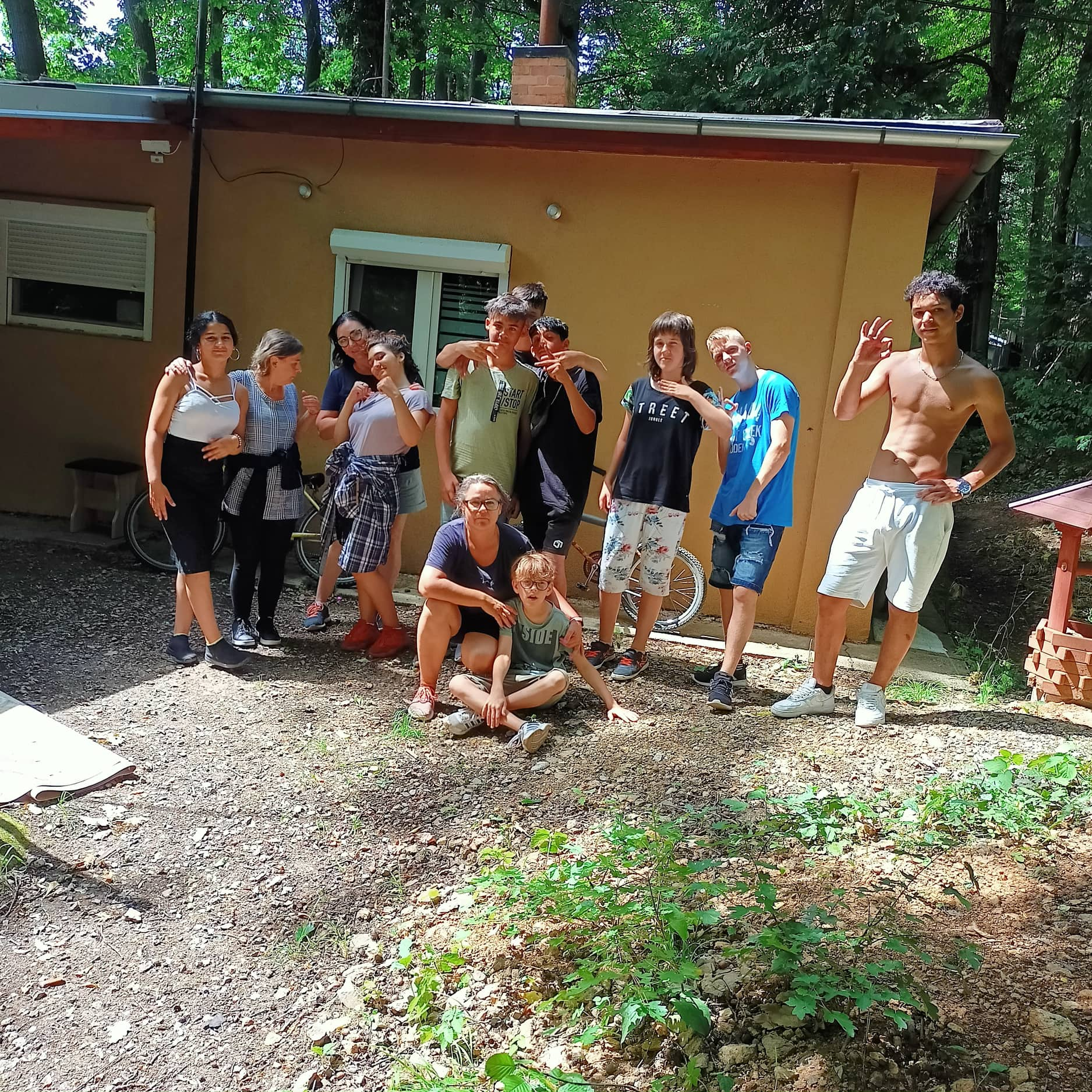 Výlet do jaskyne Driny
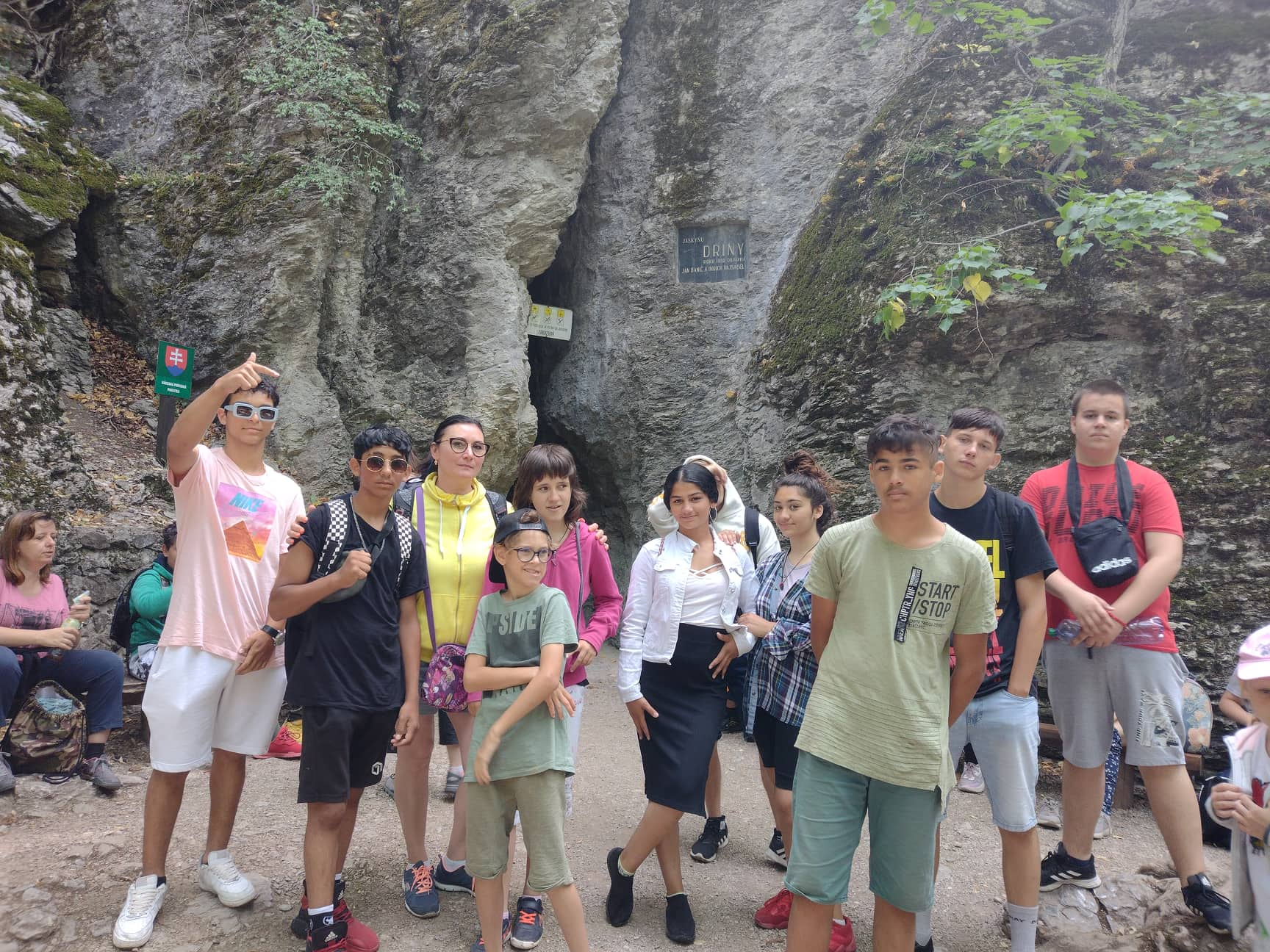 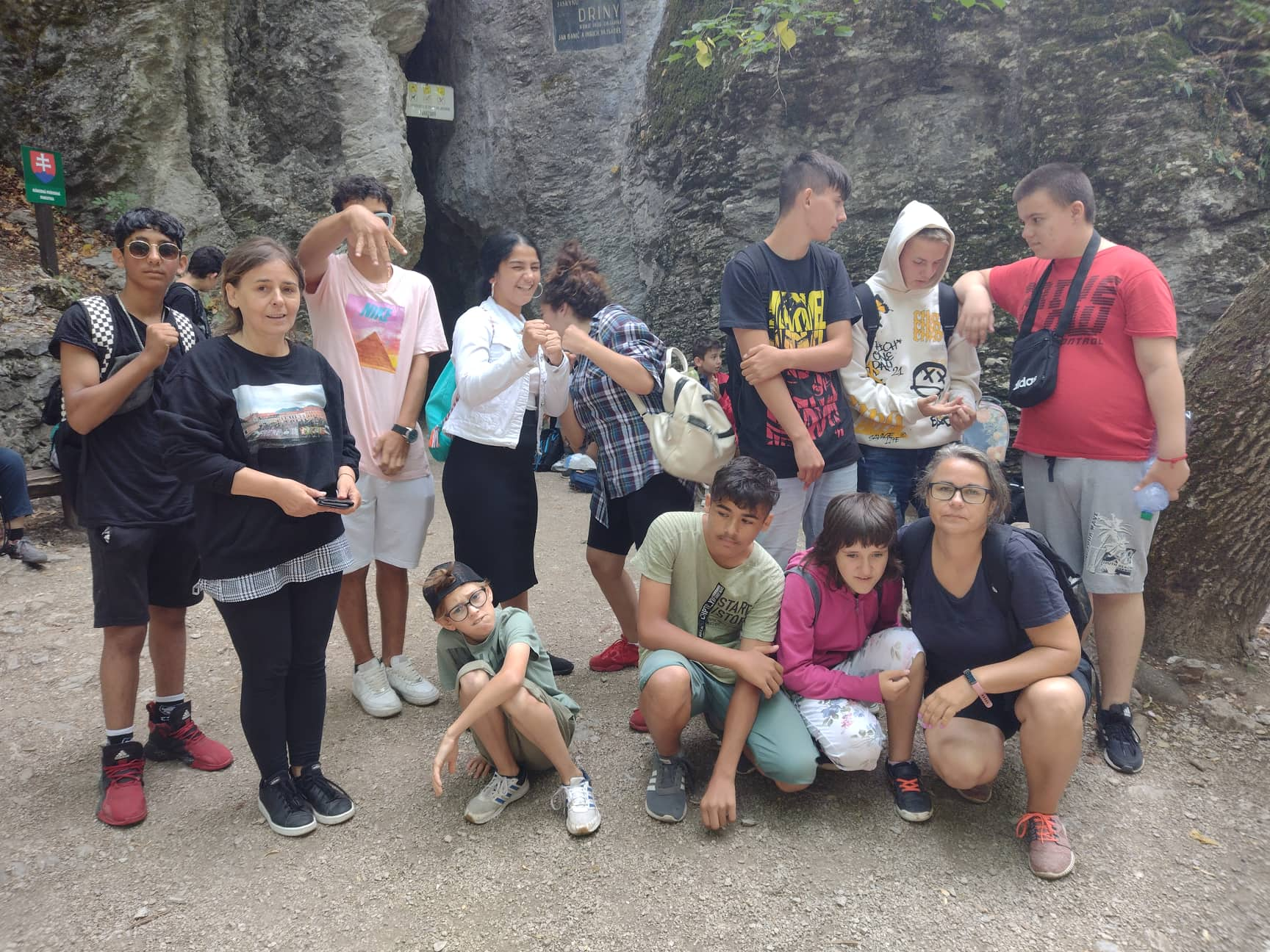 Bojnice
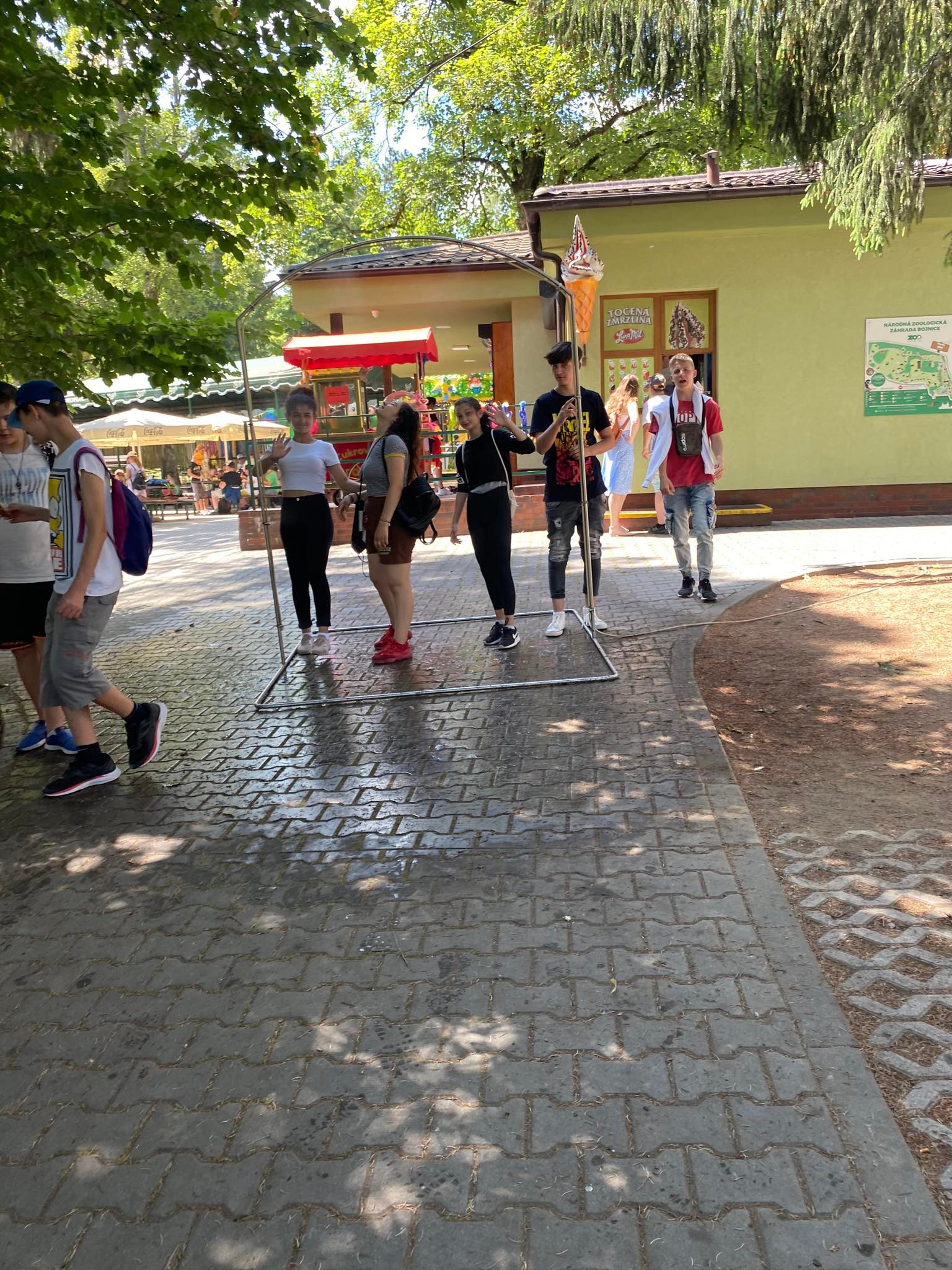 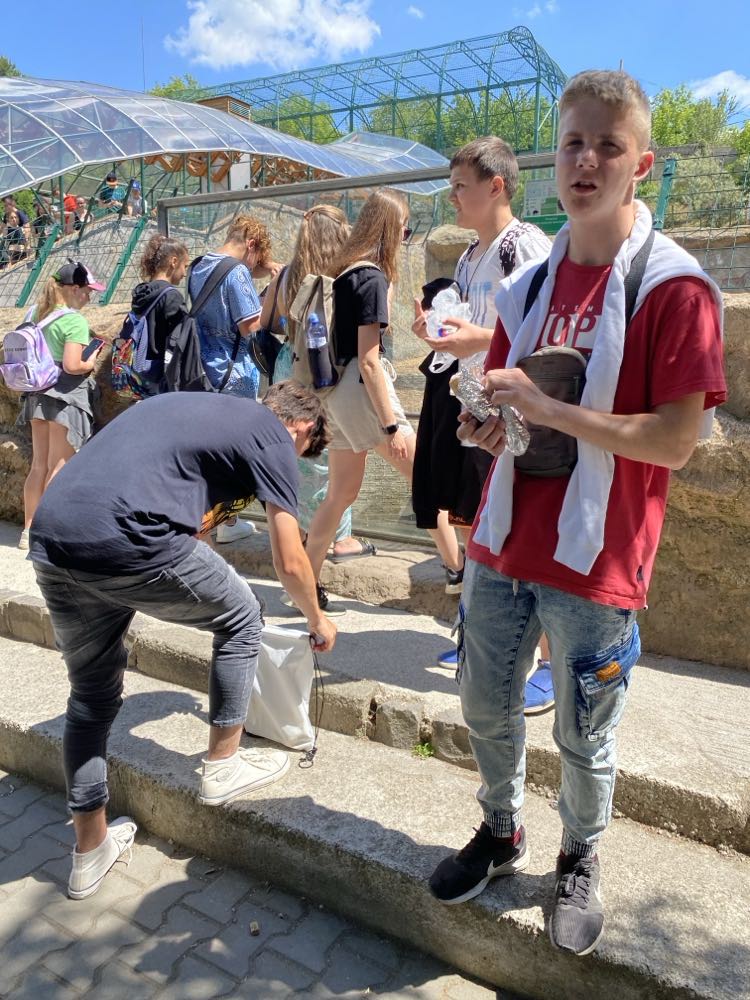 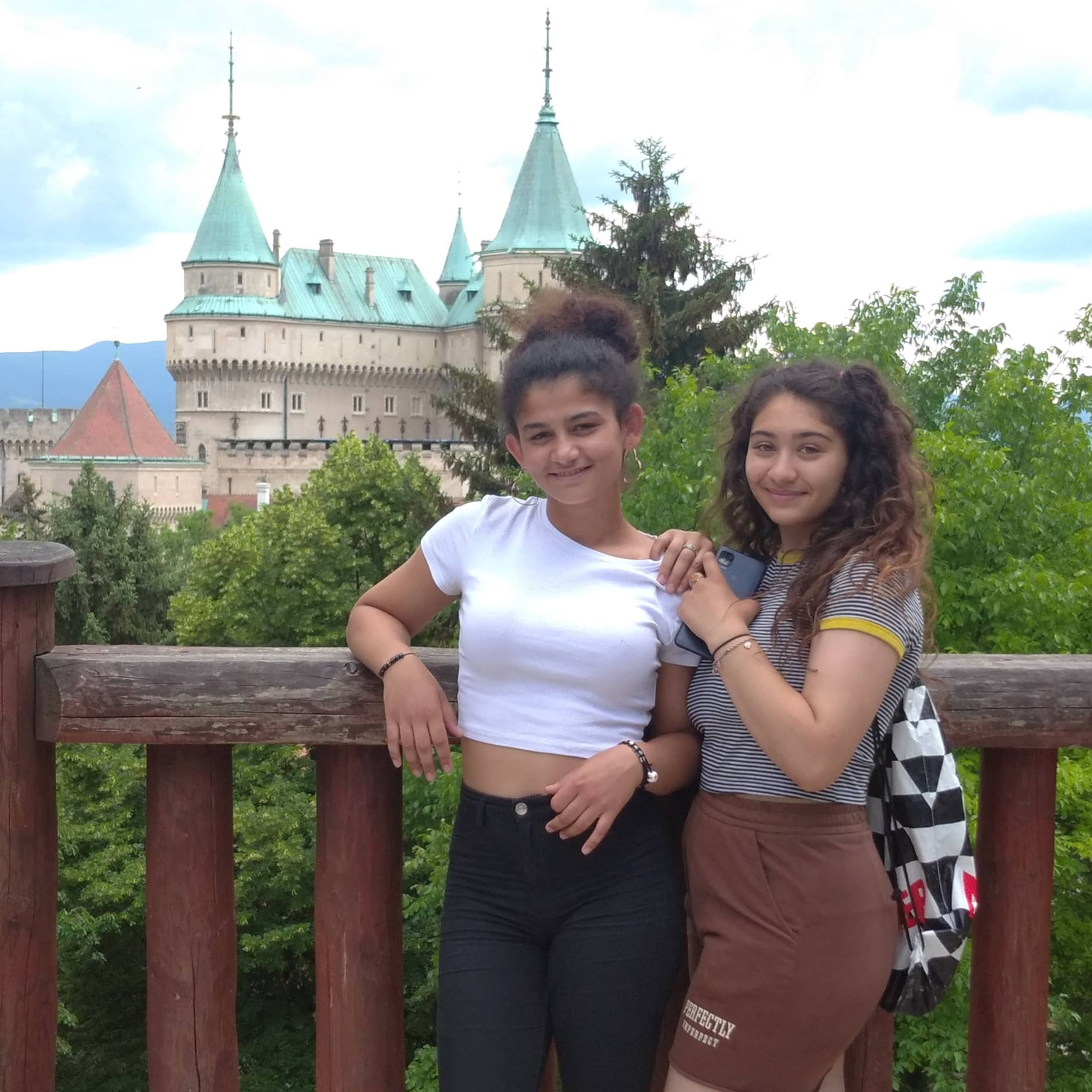 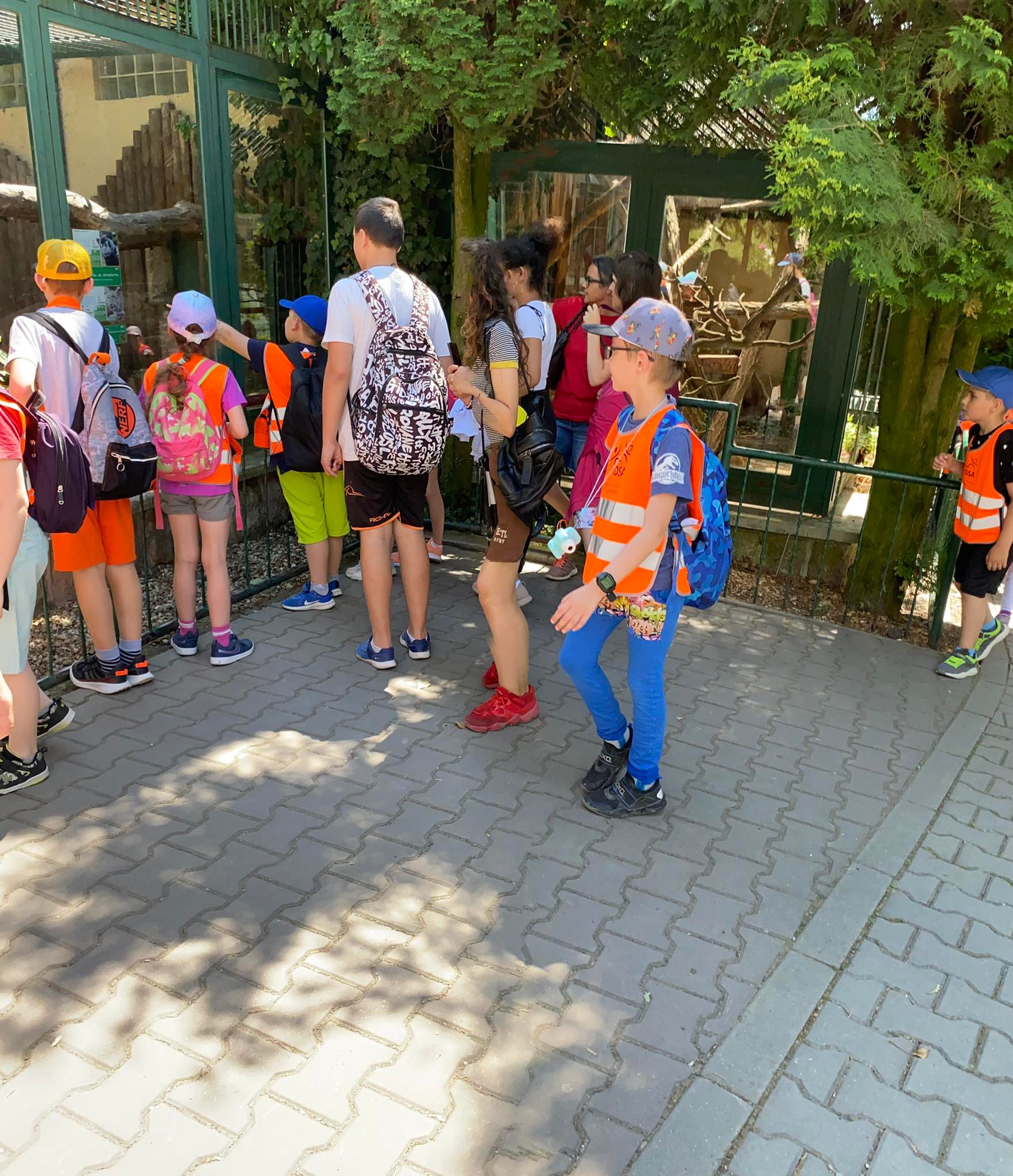 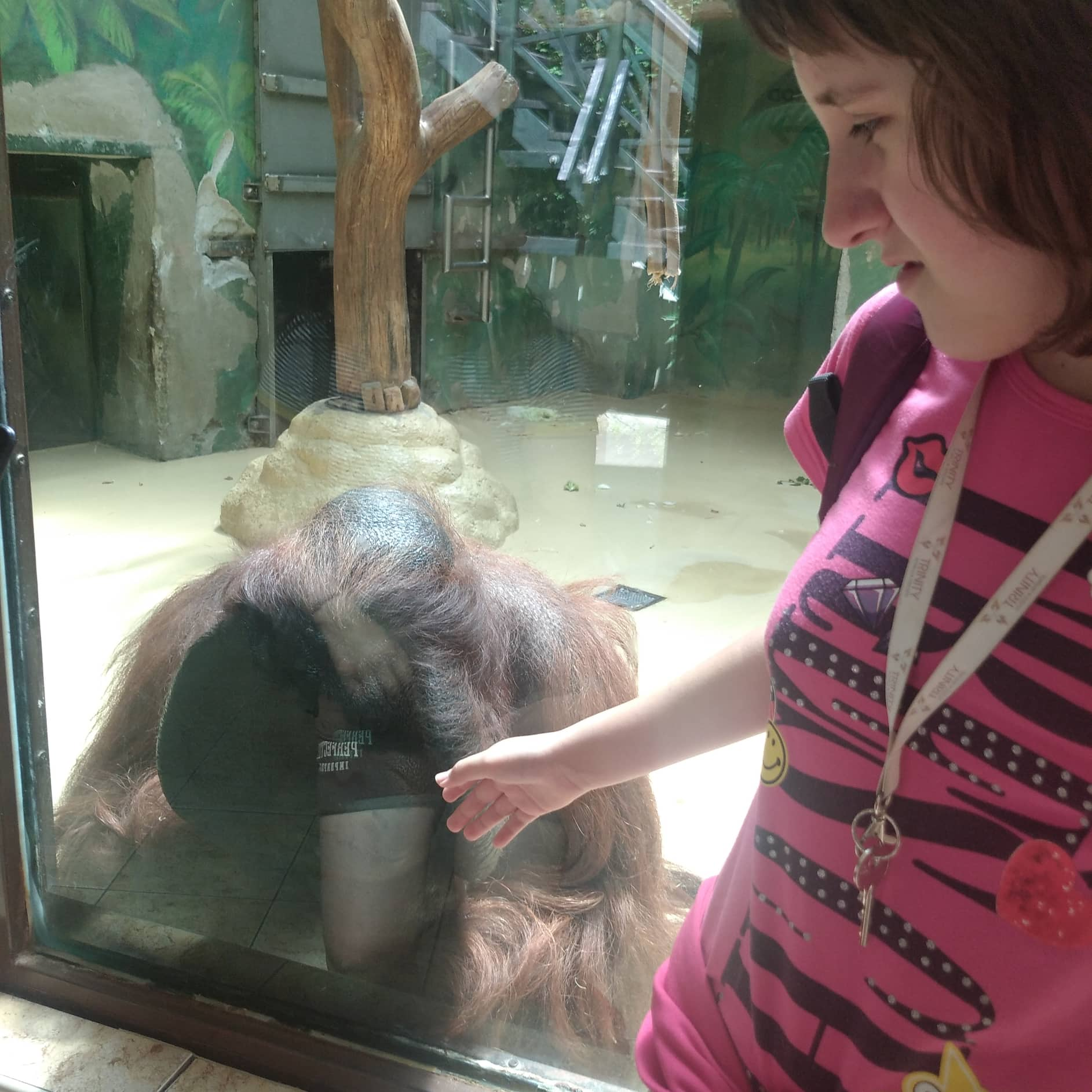 Bratislava
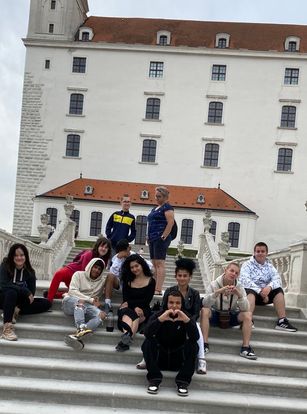 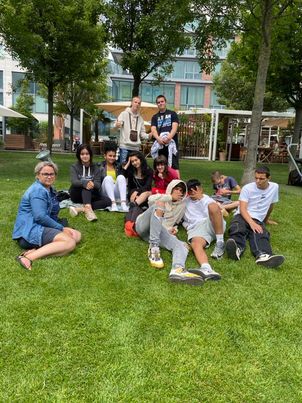 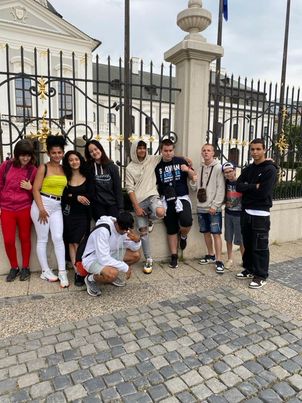 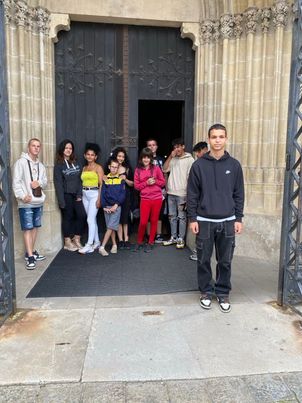 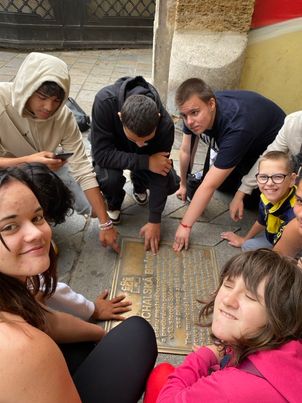 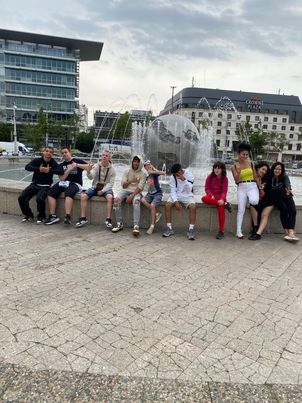 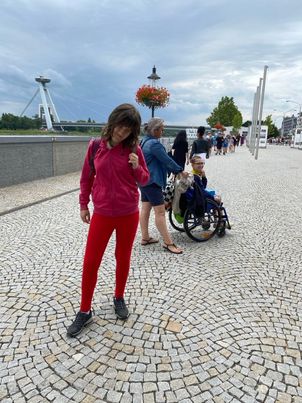 Jahodník
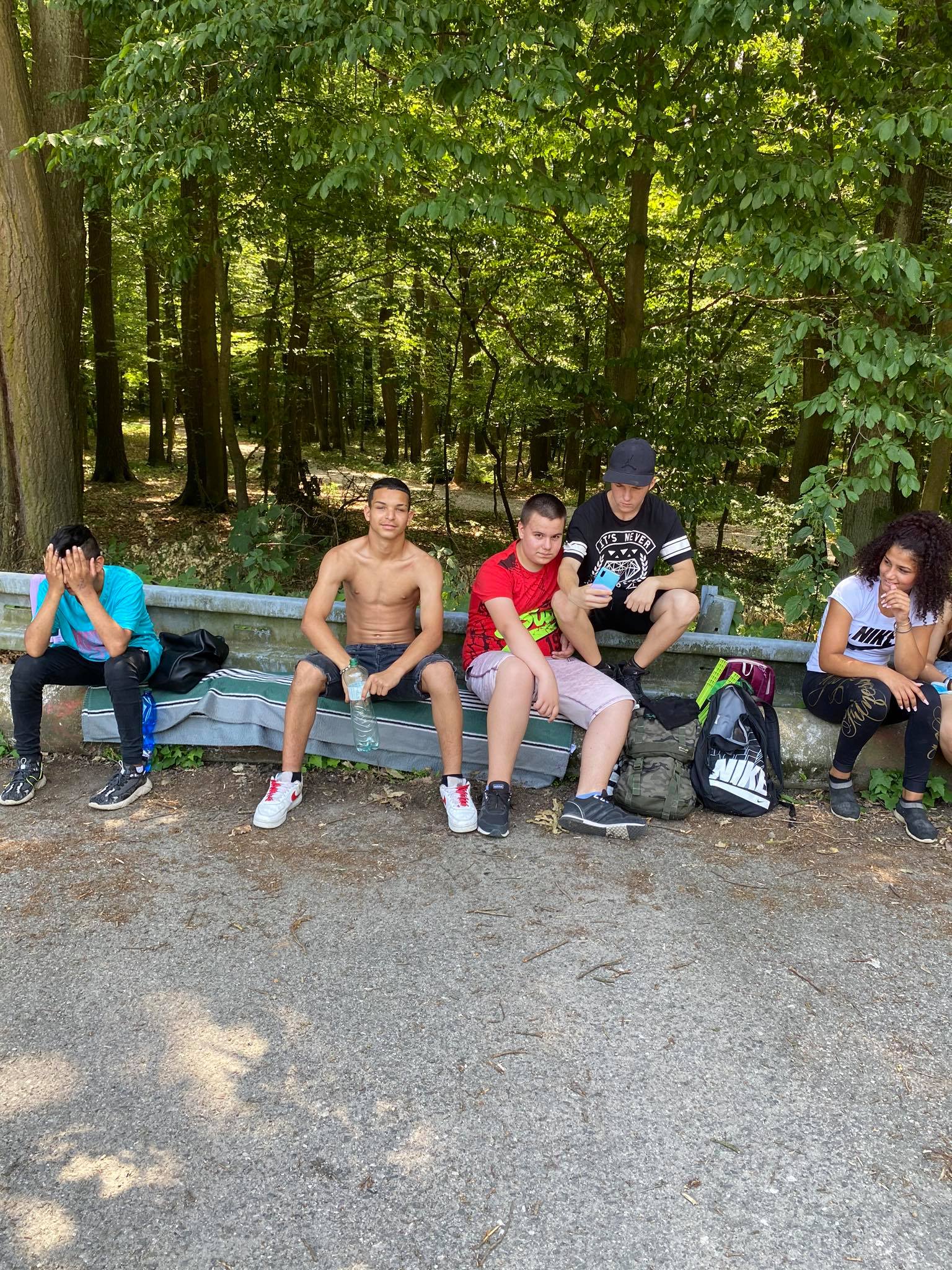 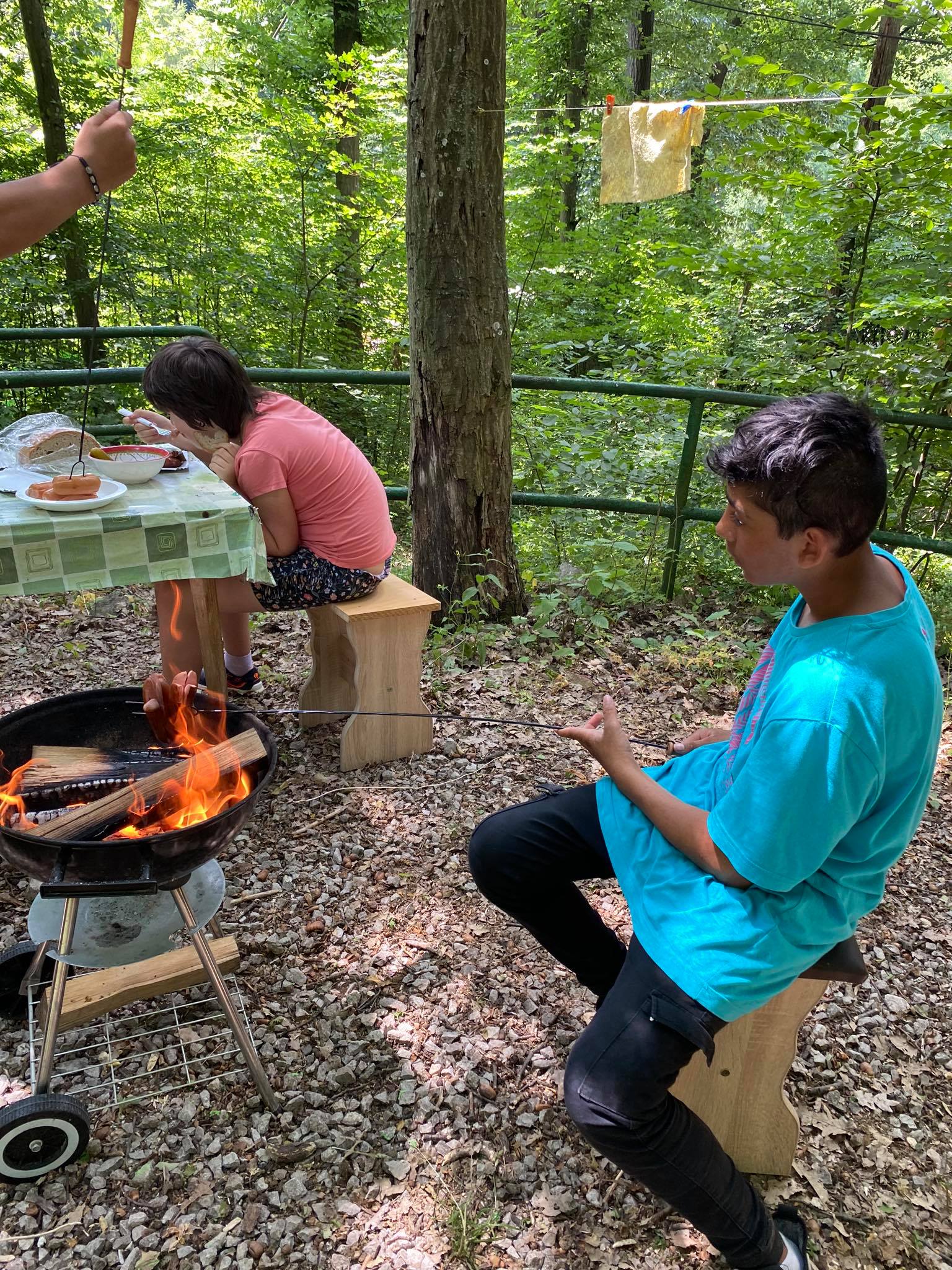 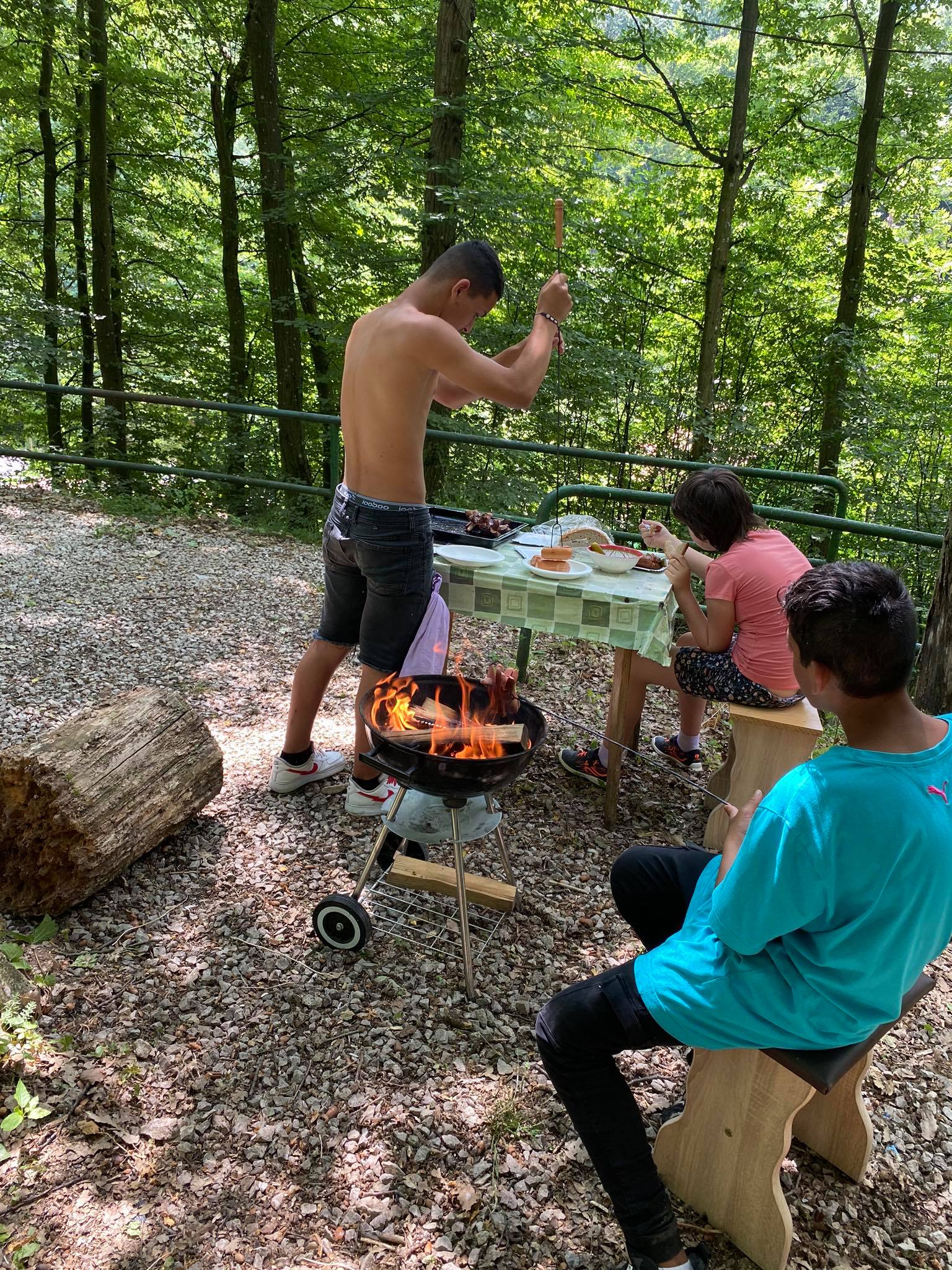 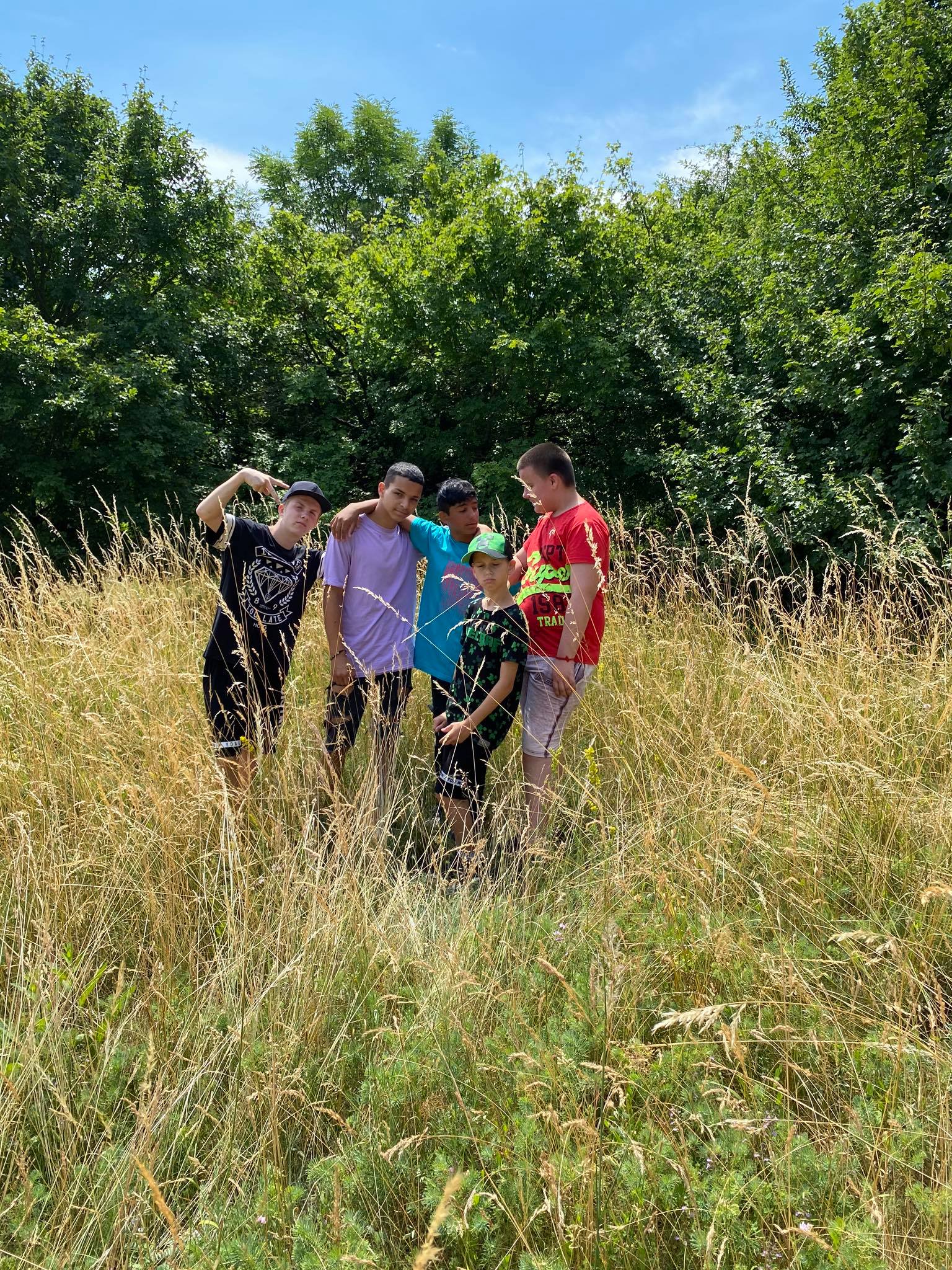 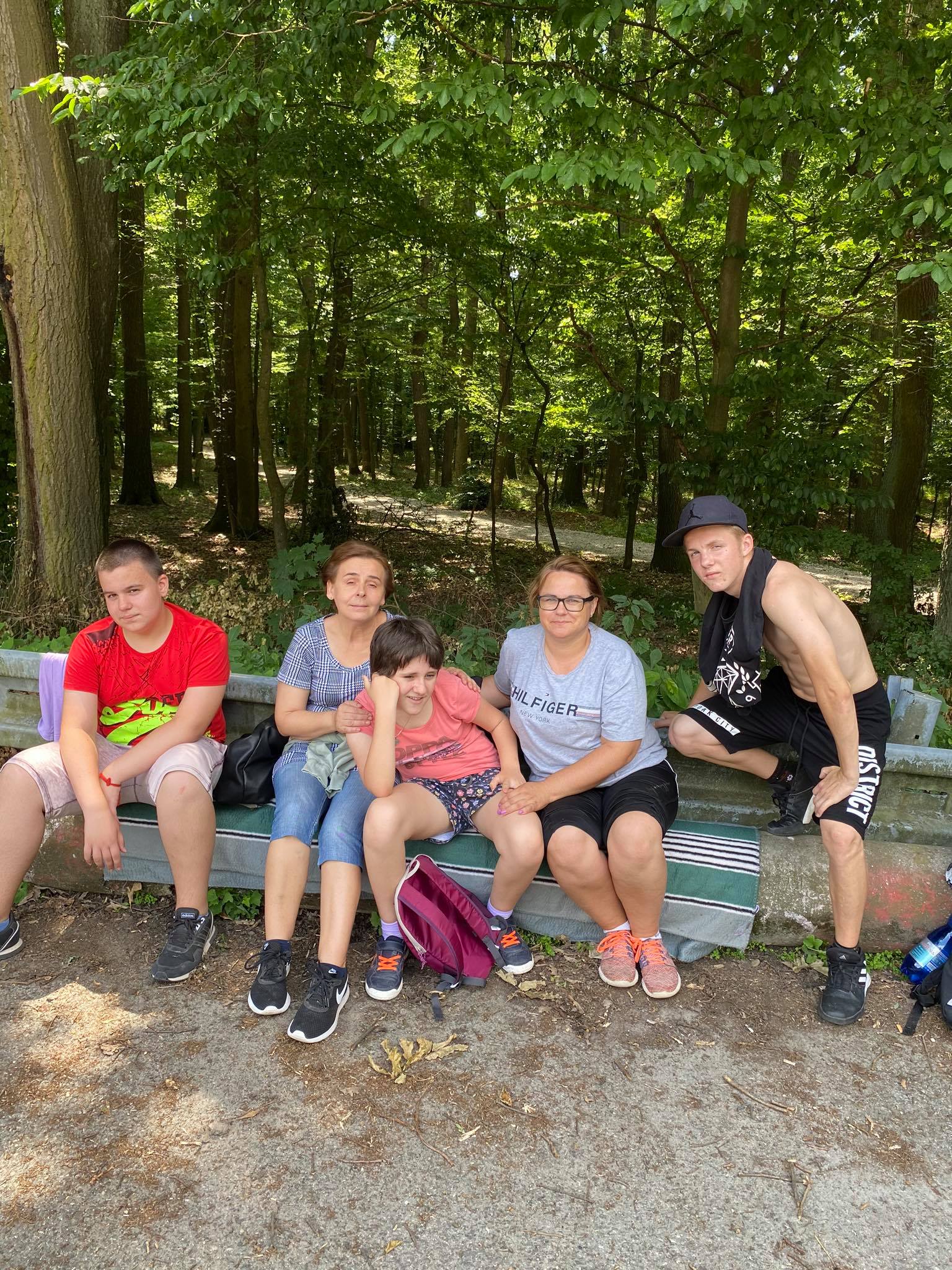 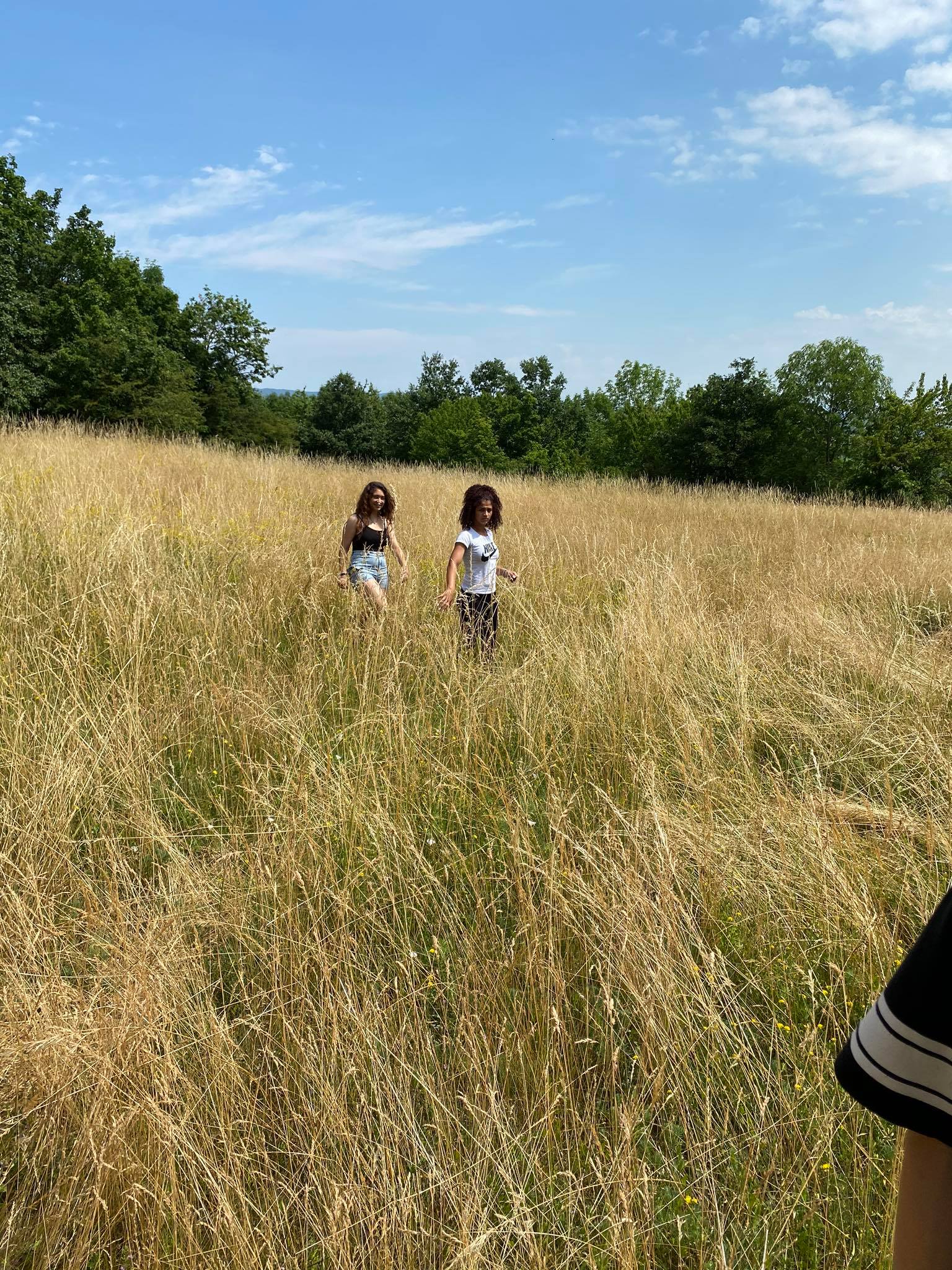 Exkurzia Dolná Krupá
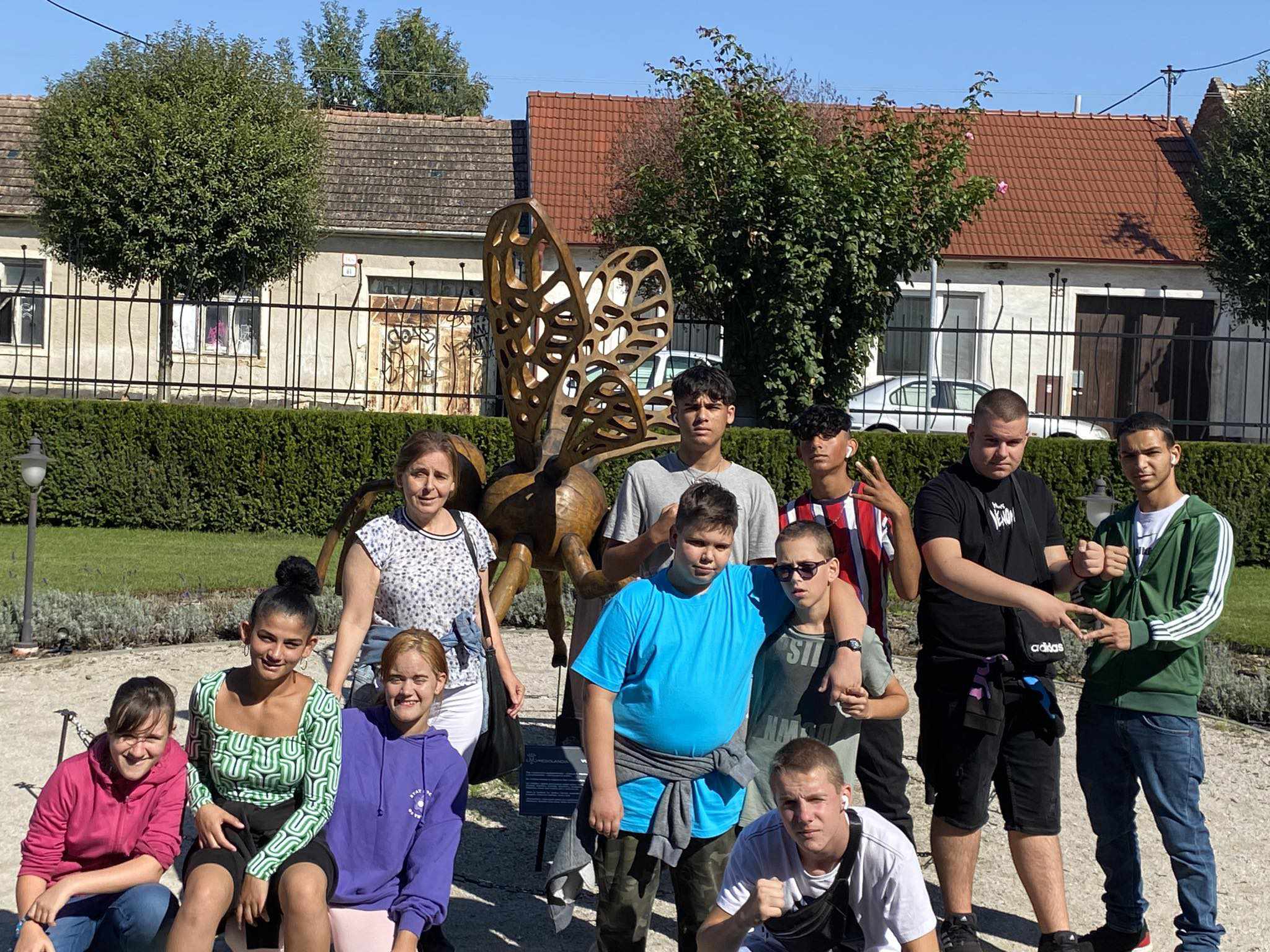 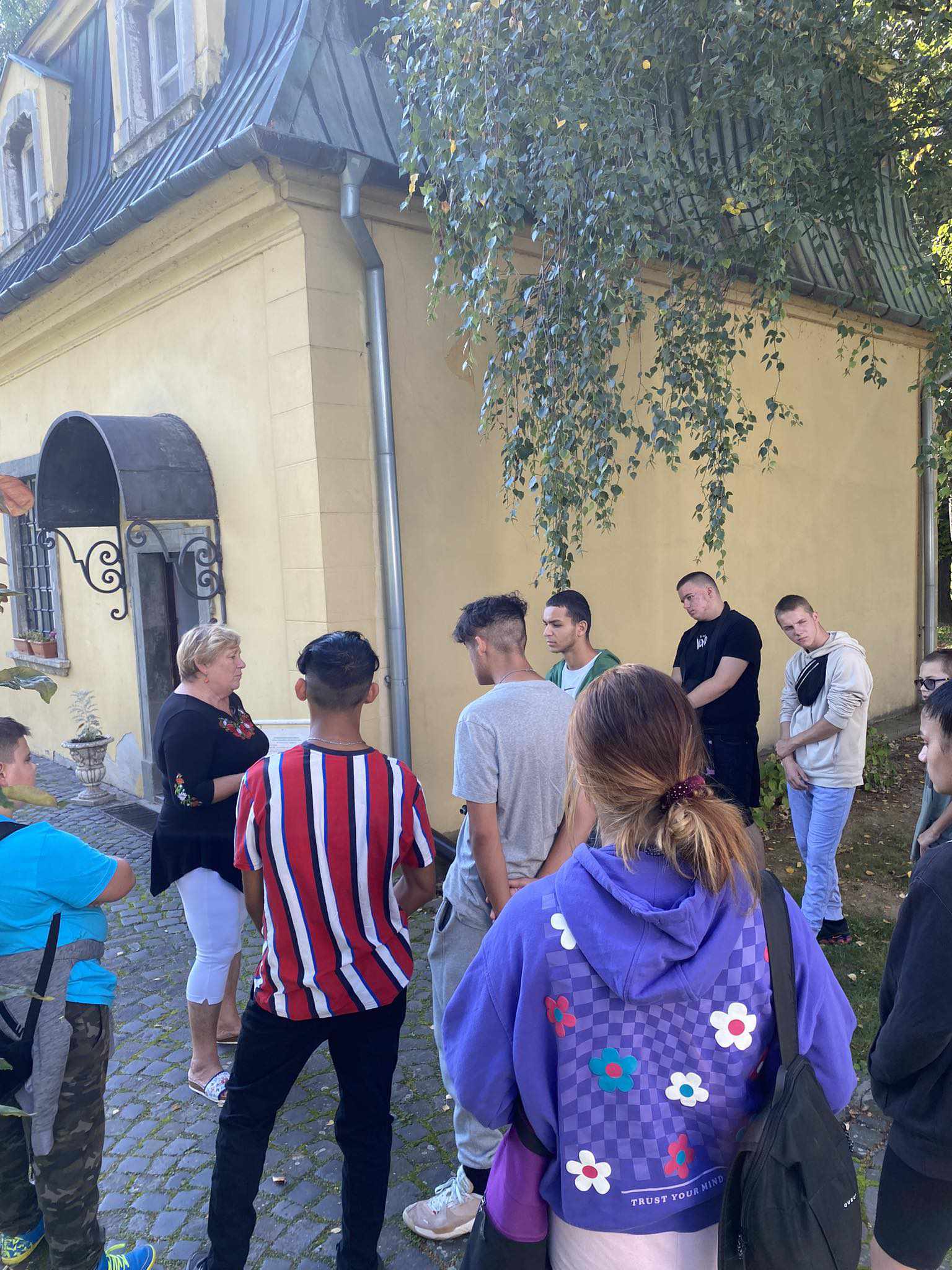 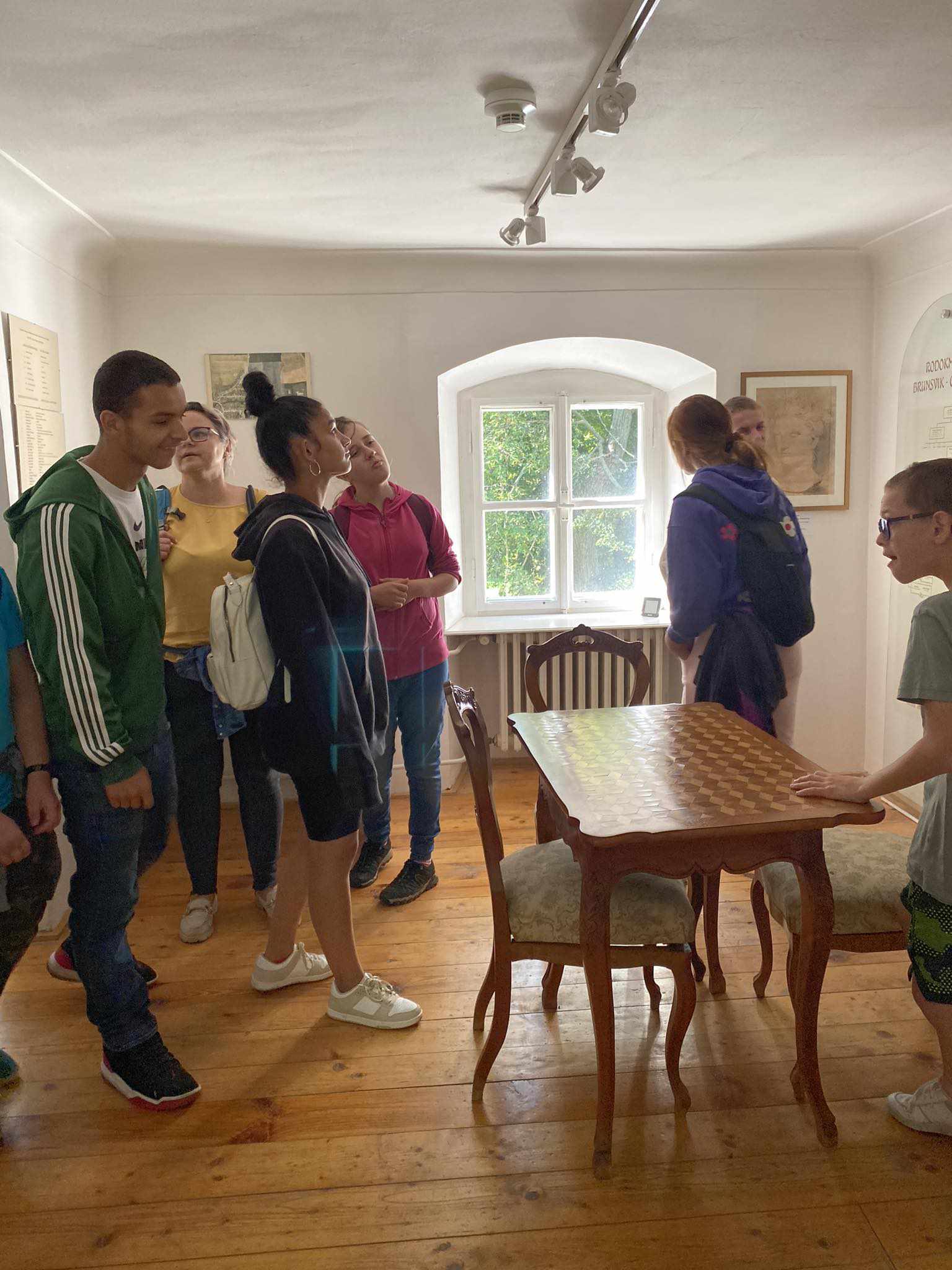 Foto pri stáročnom sekvoji
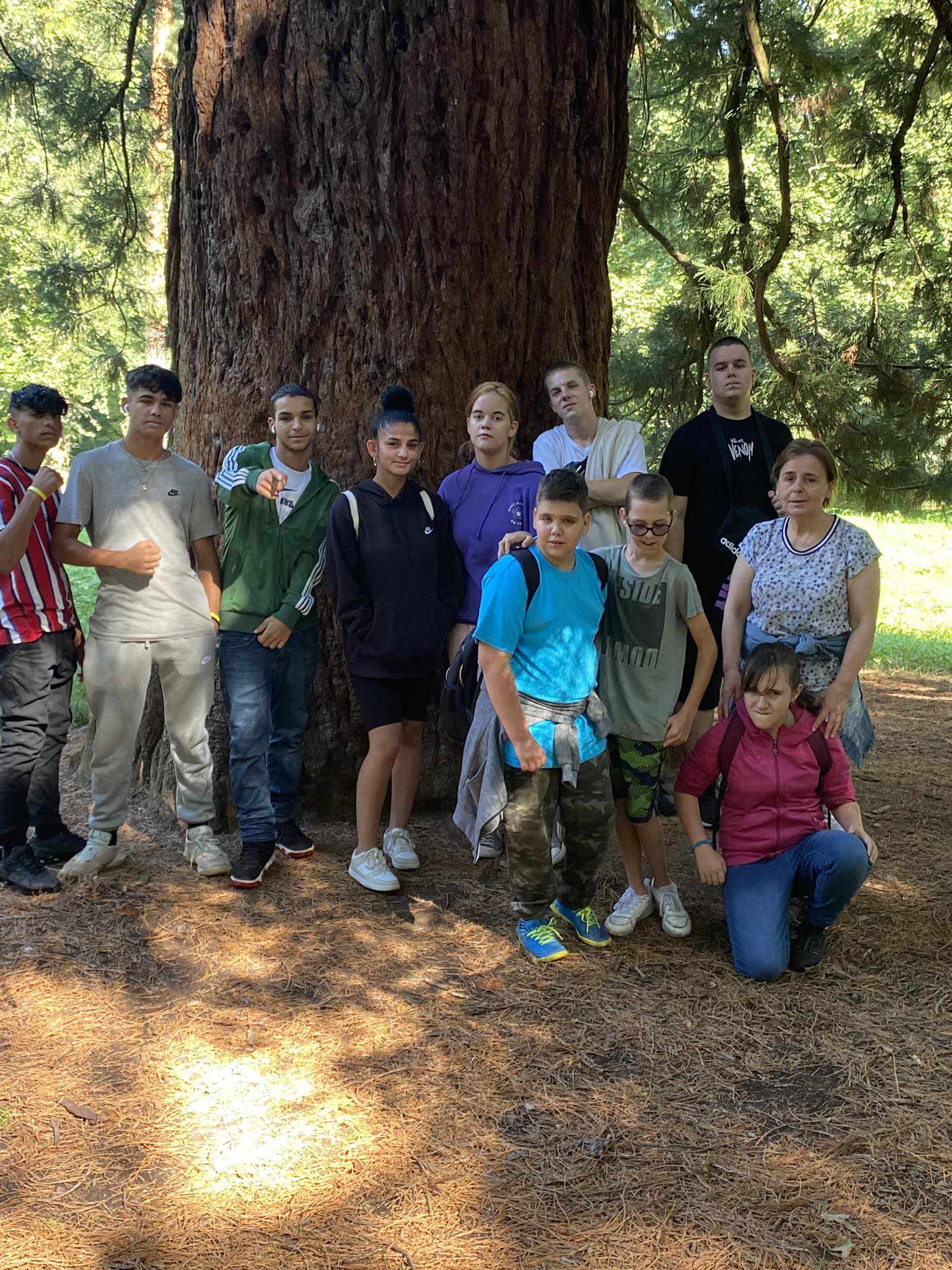 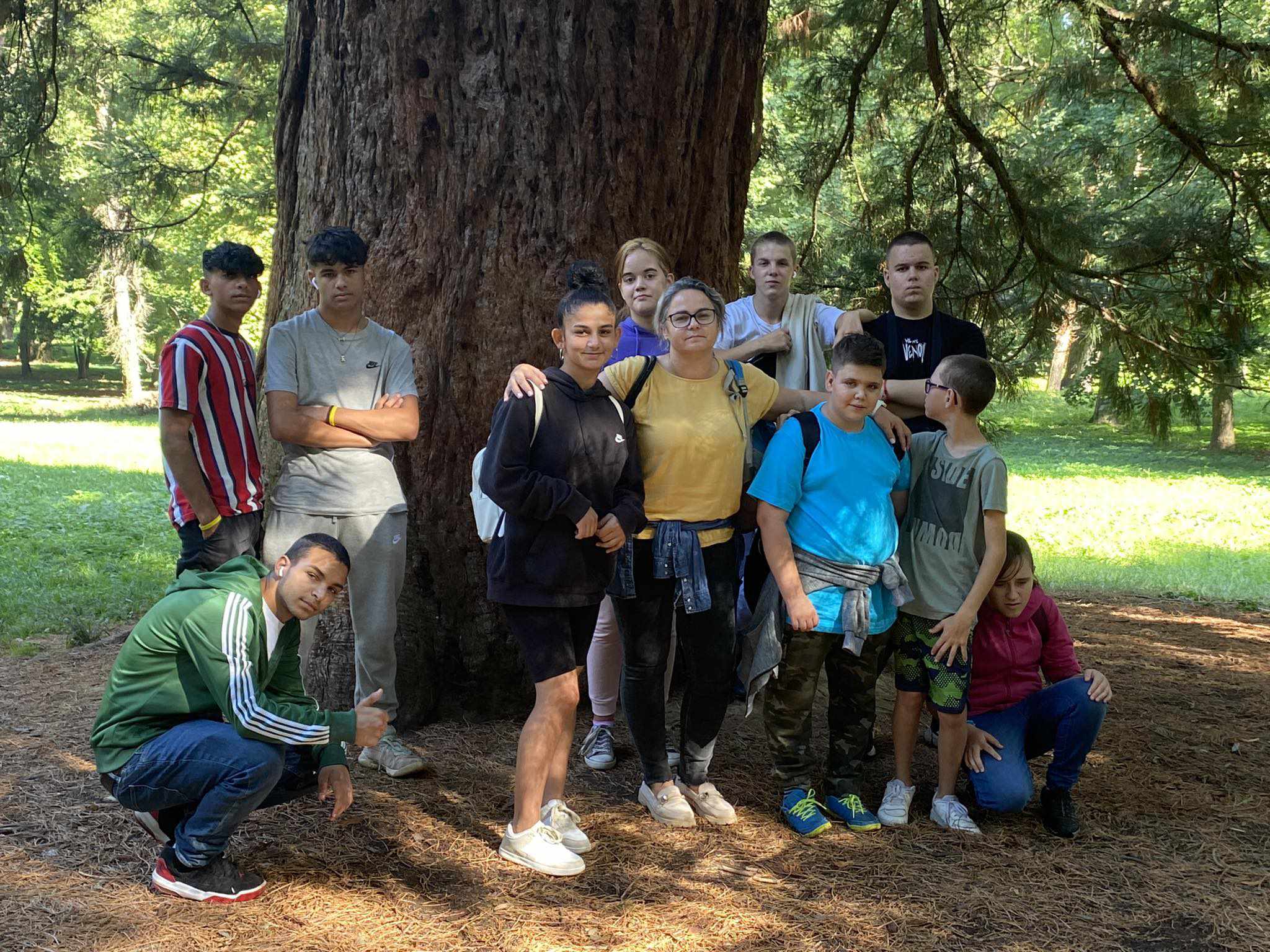 Trenčín- náš posledný výlet
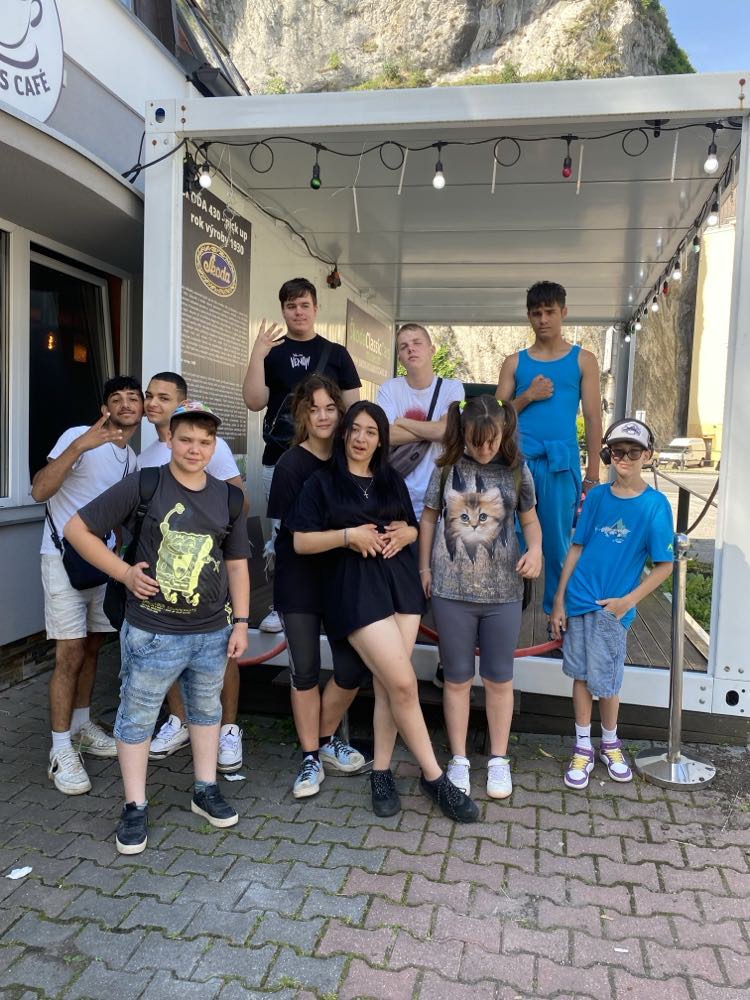 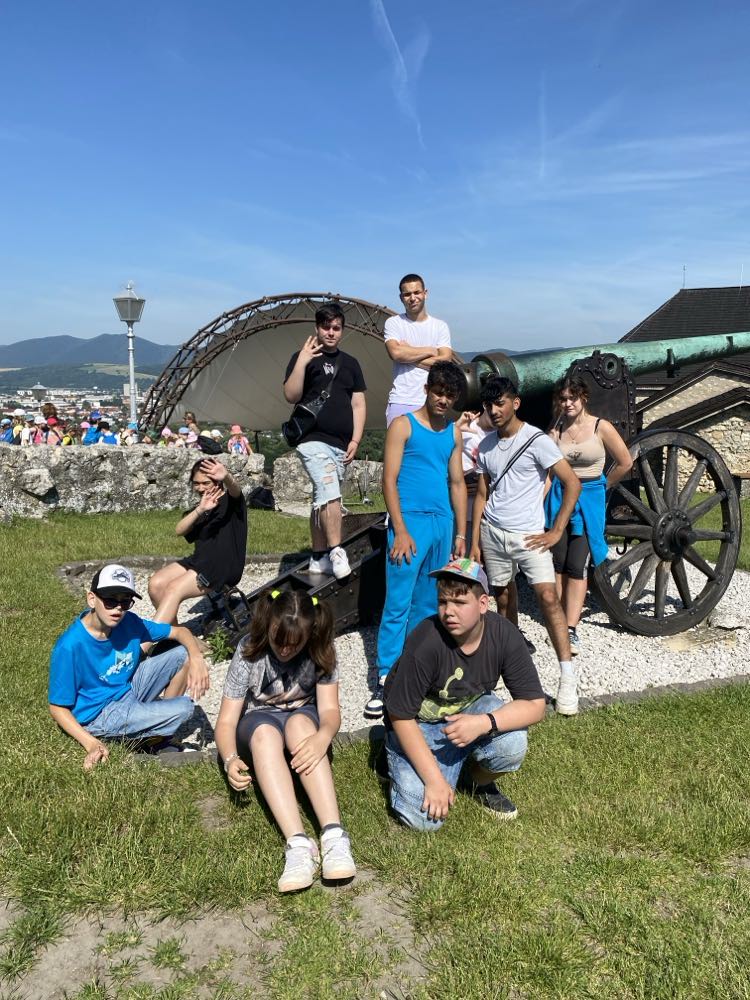 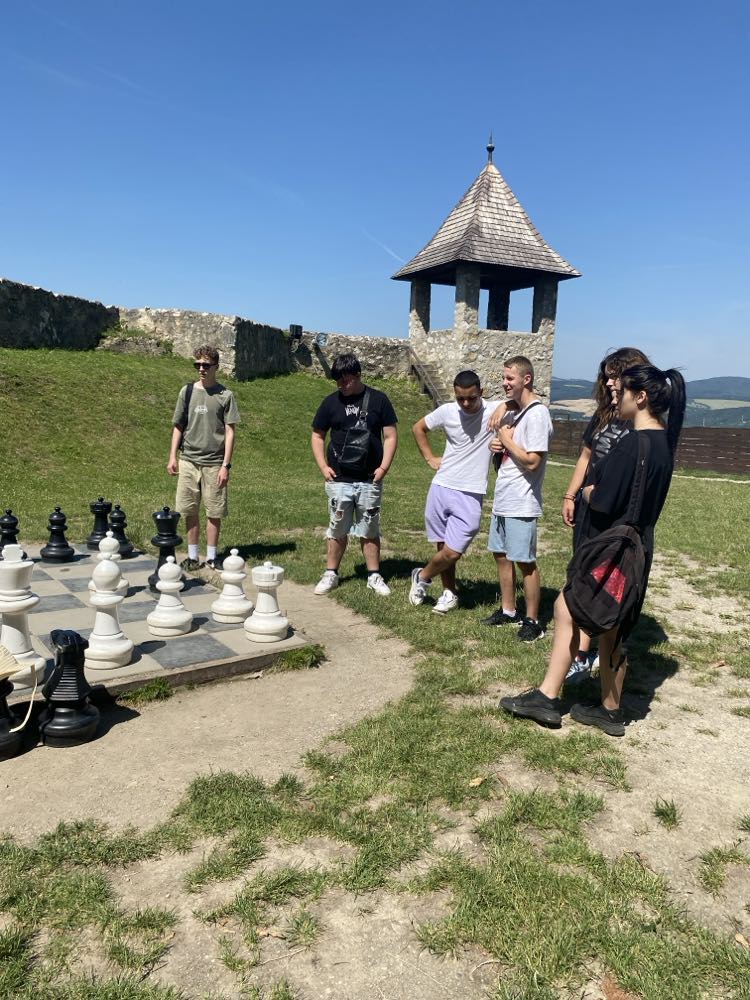 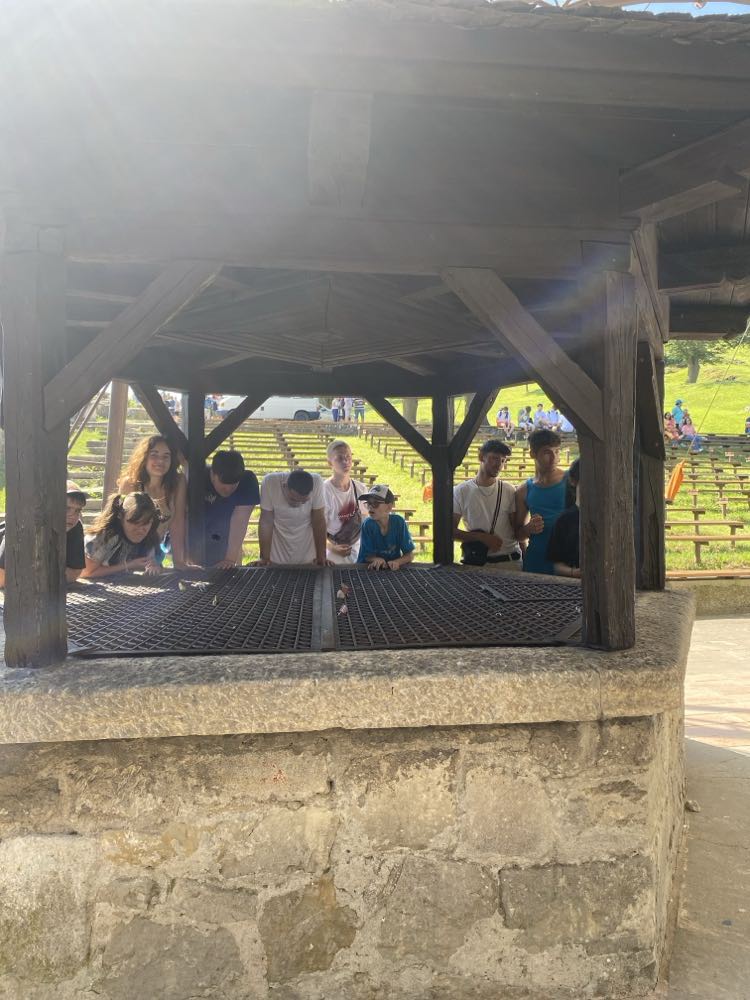 Studňa lásky
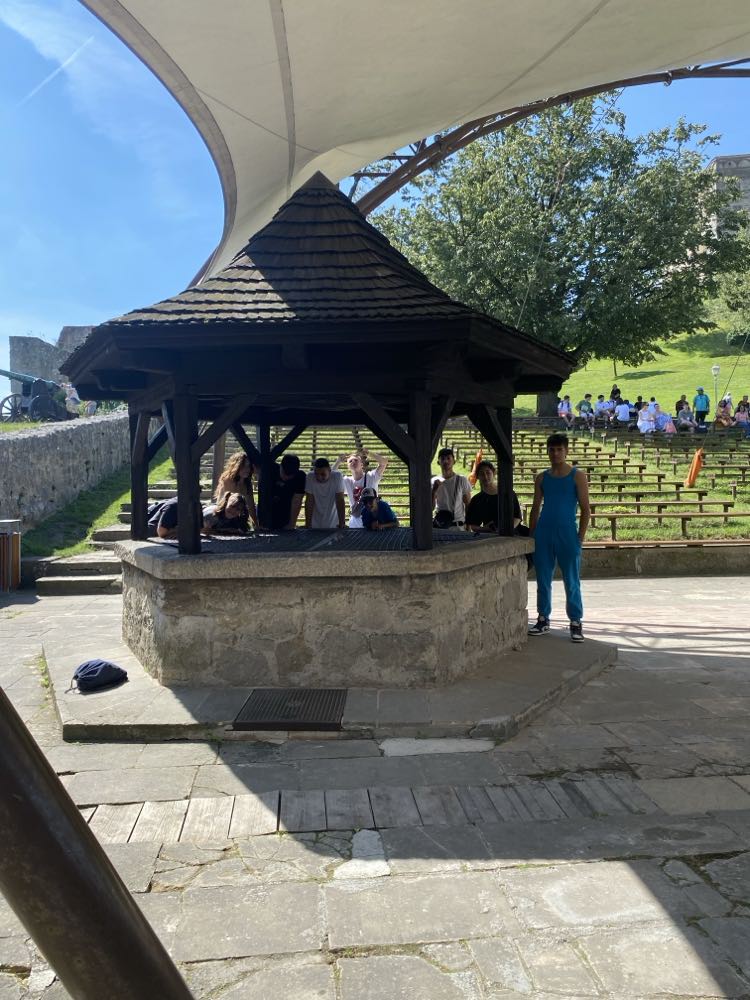 Hradné paničky
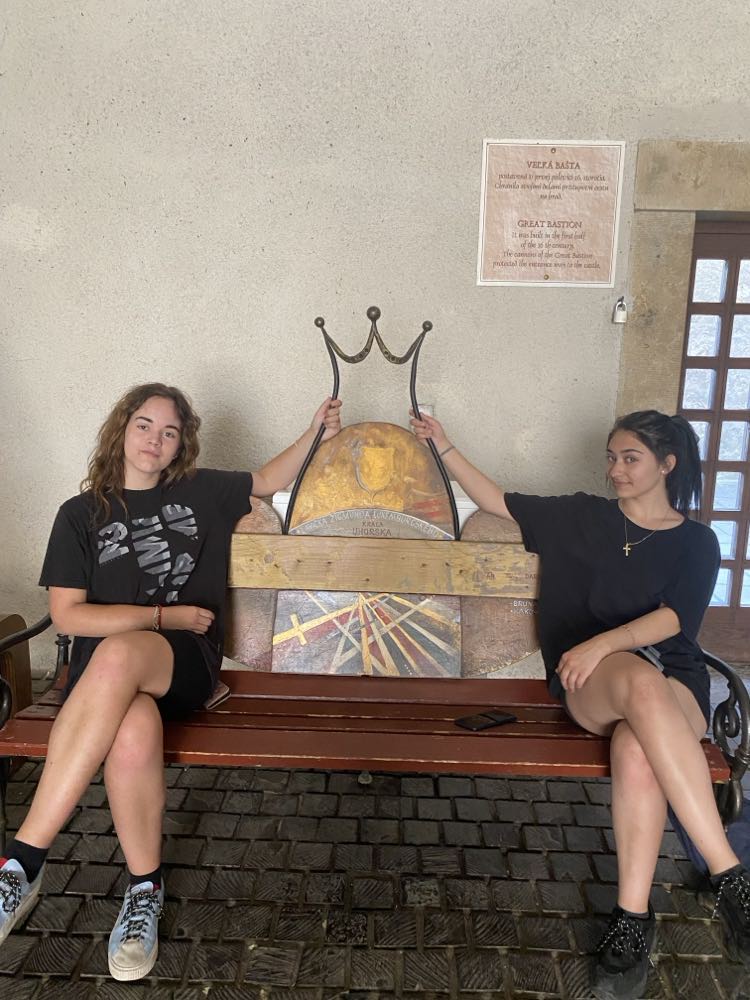 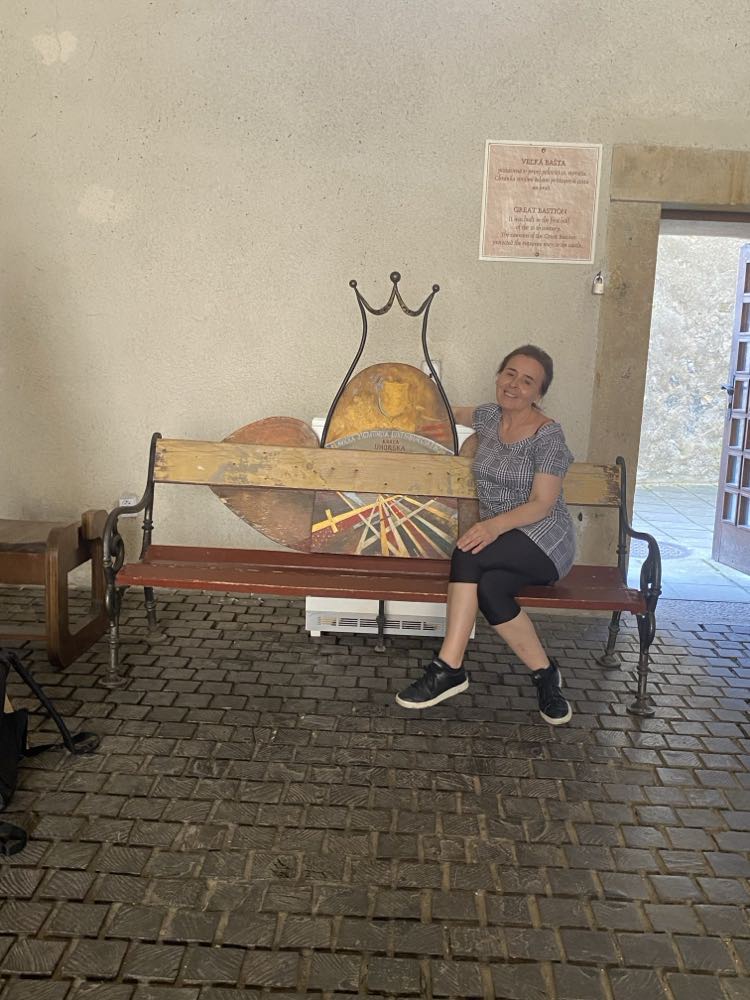 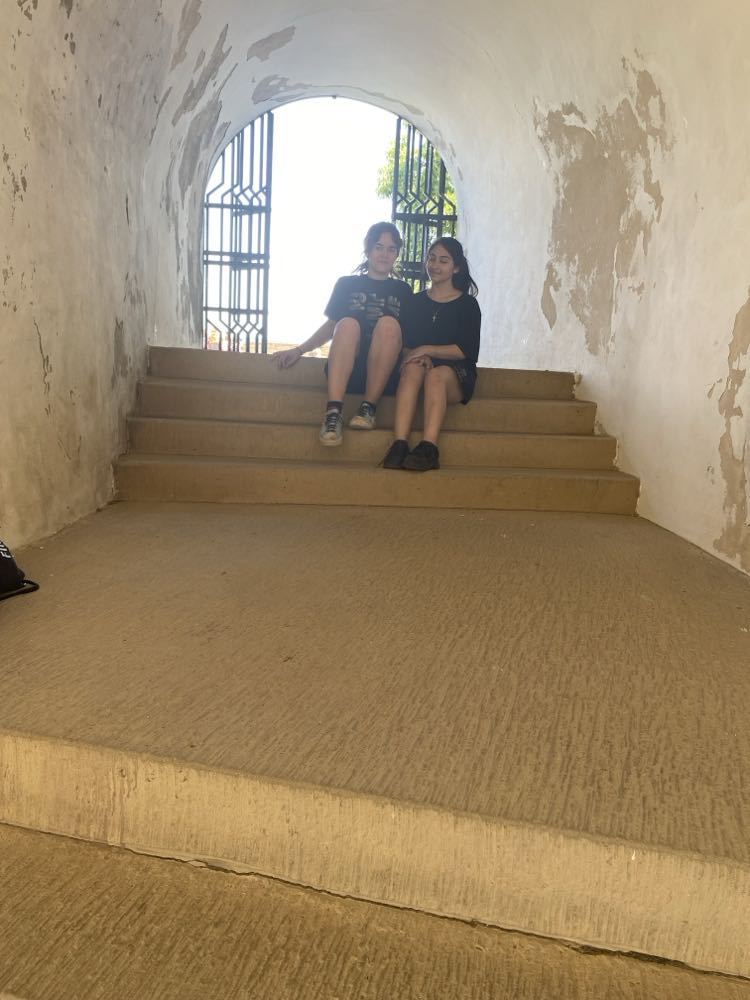 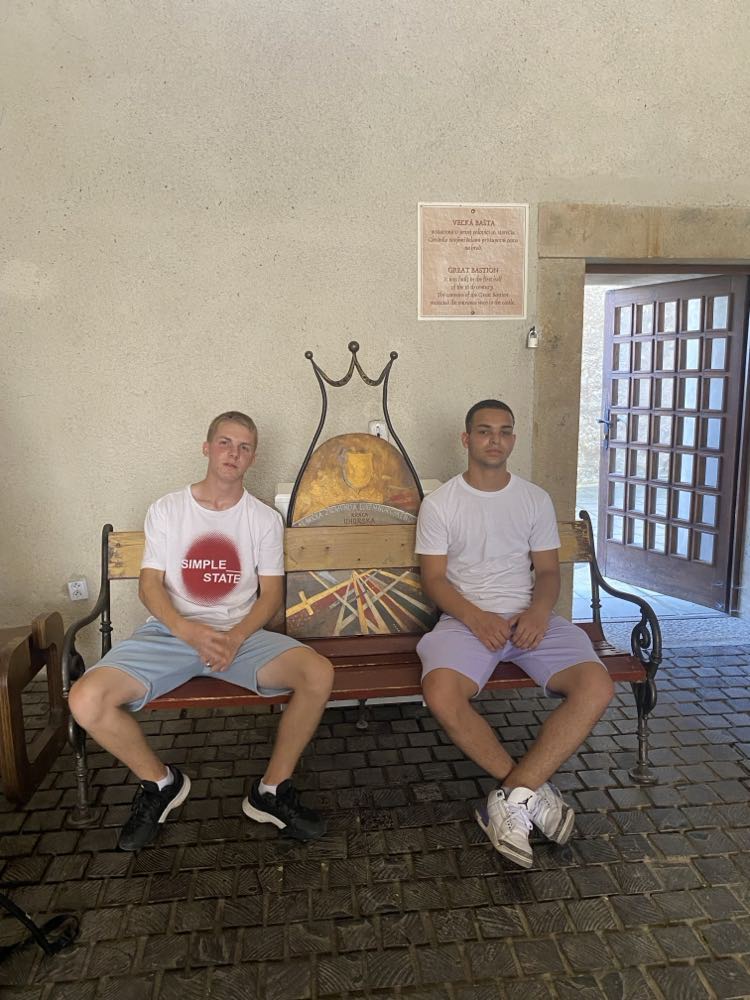 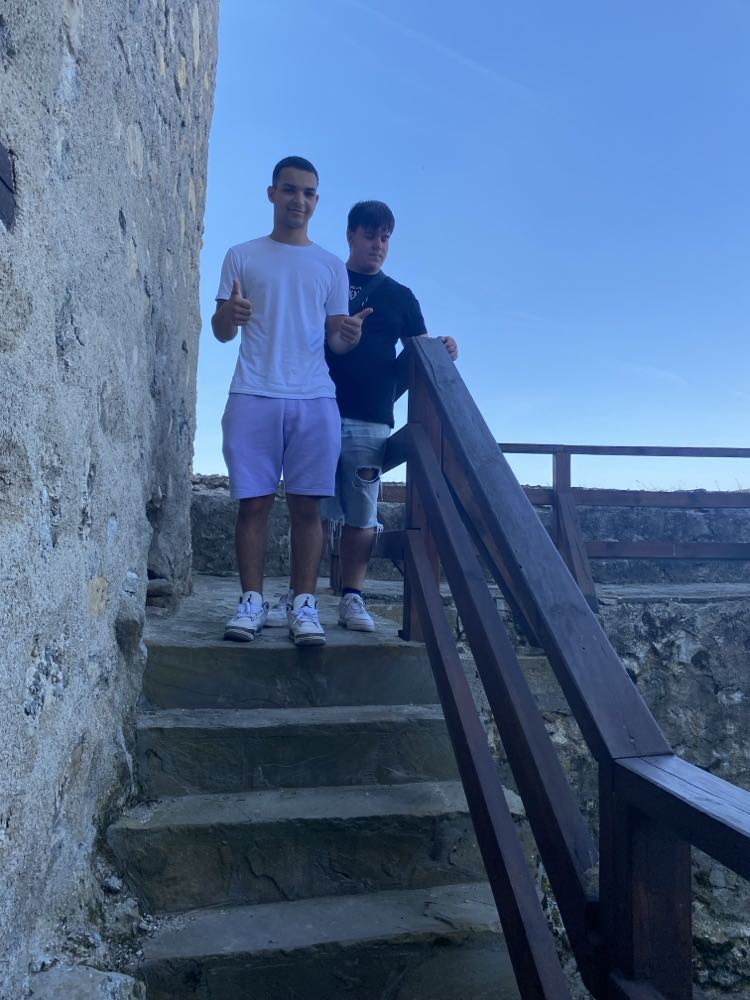 Hradní páni
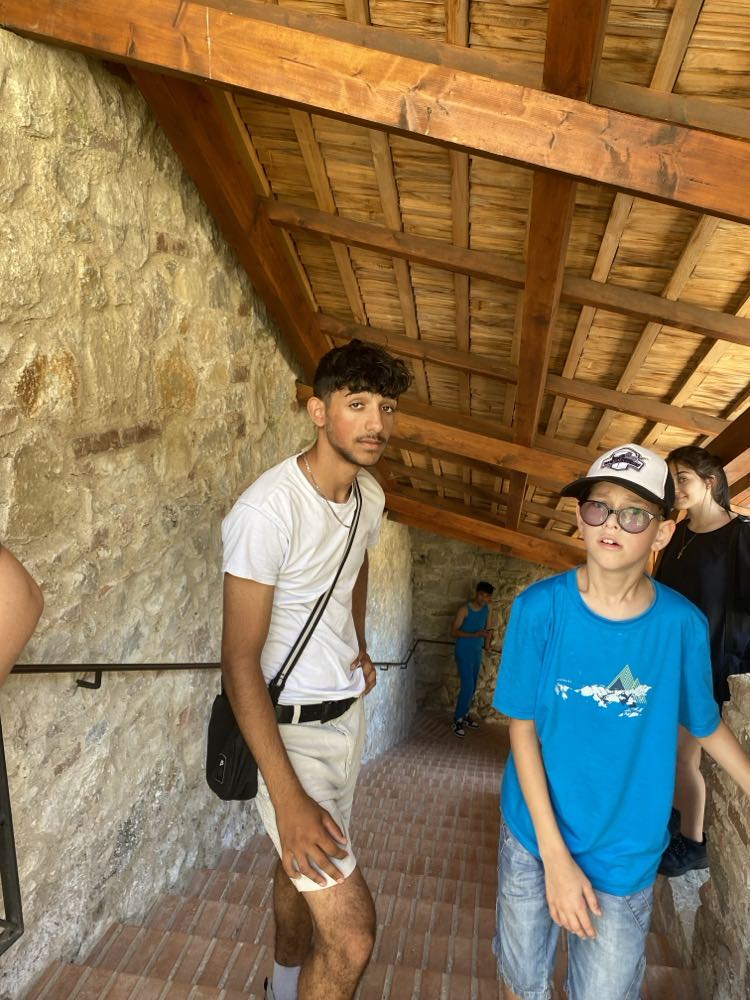 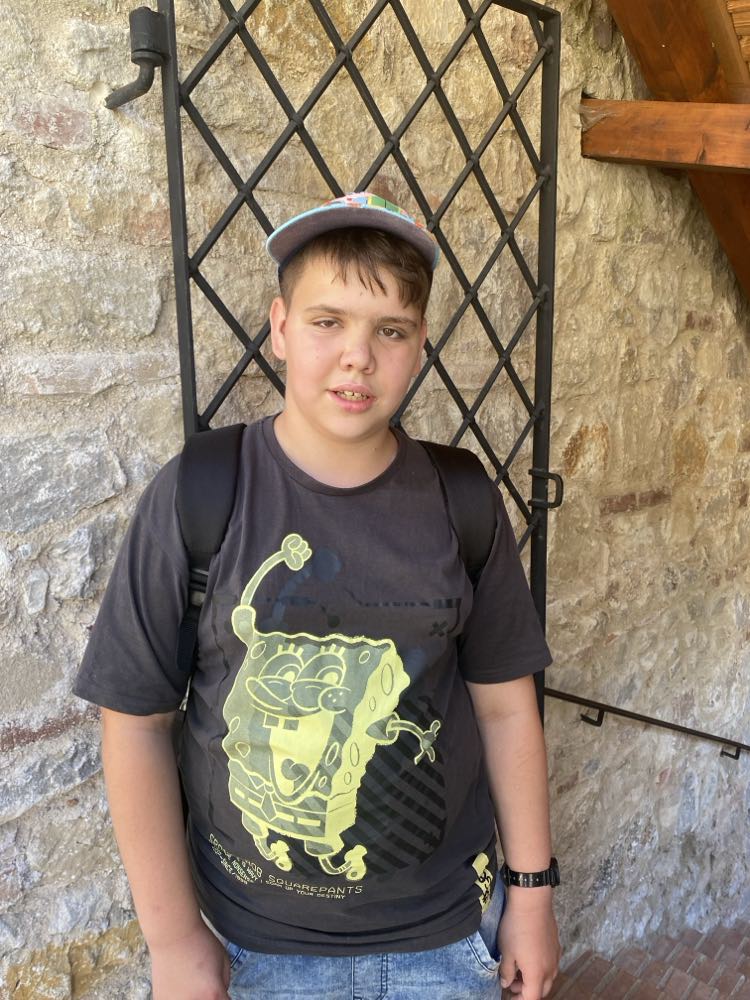 Túlačky Trnavou
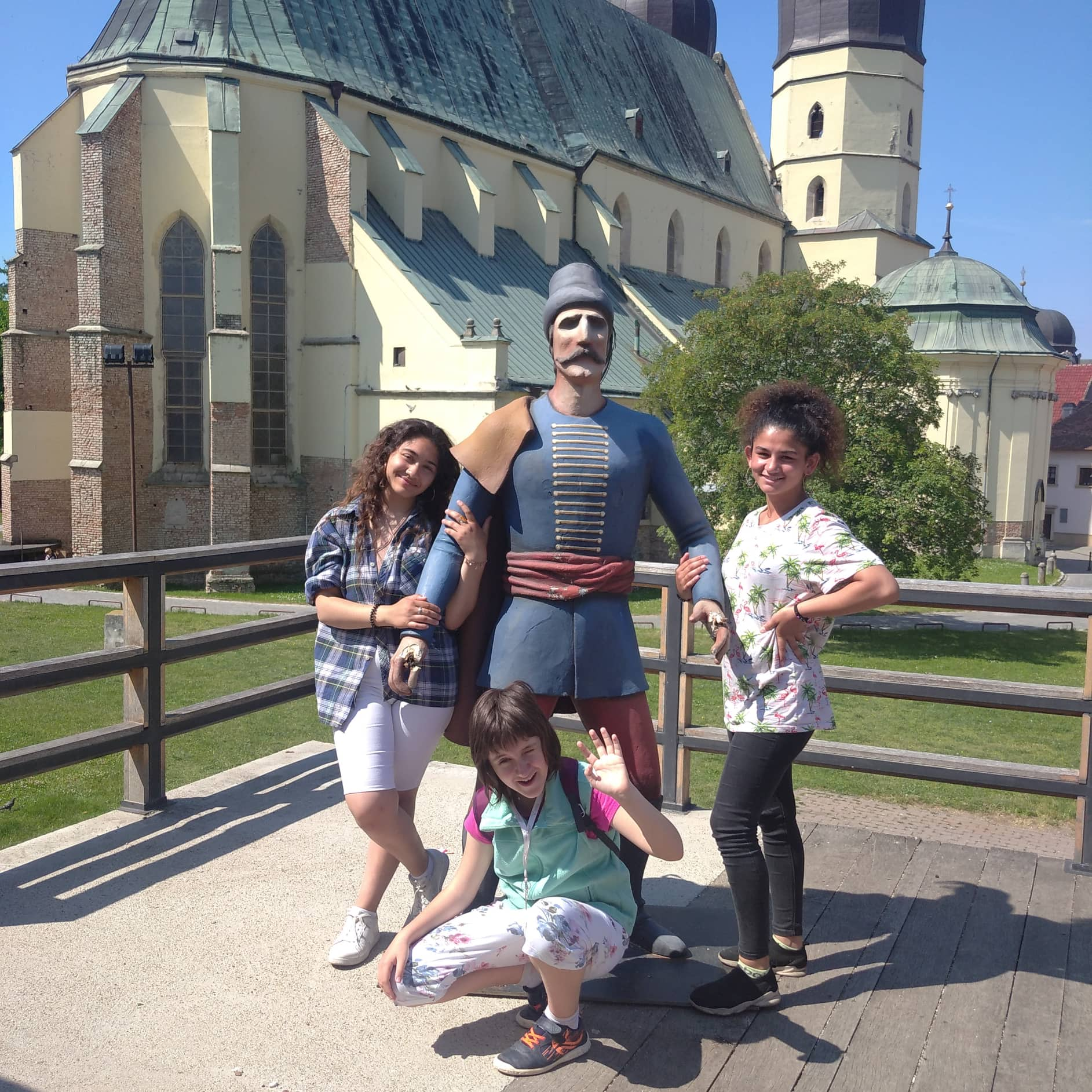 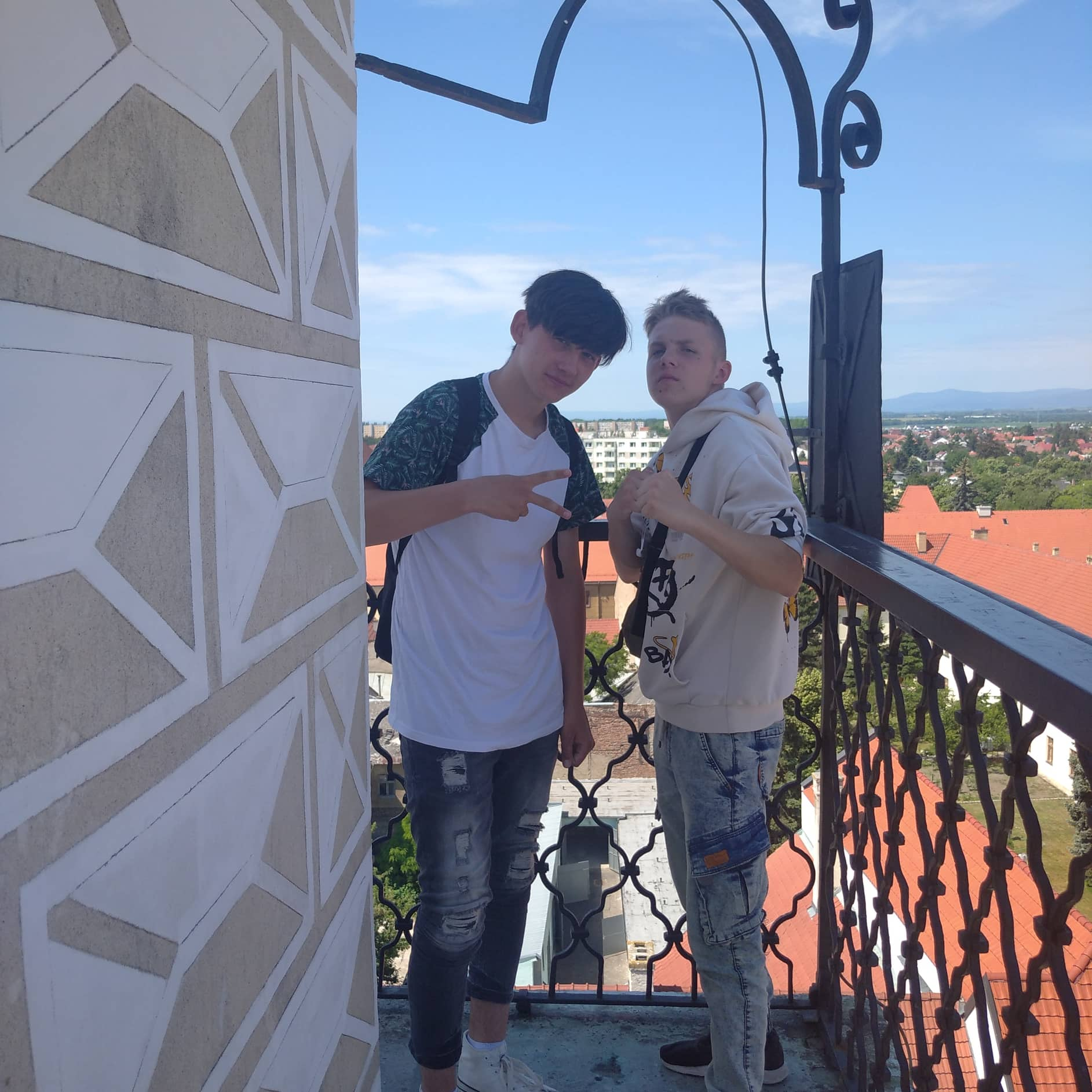 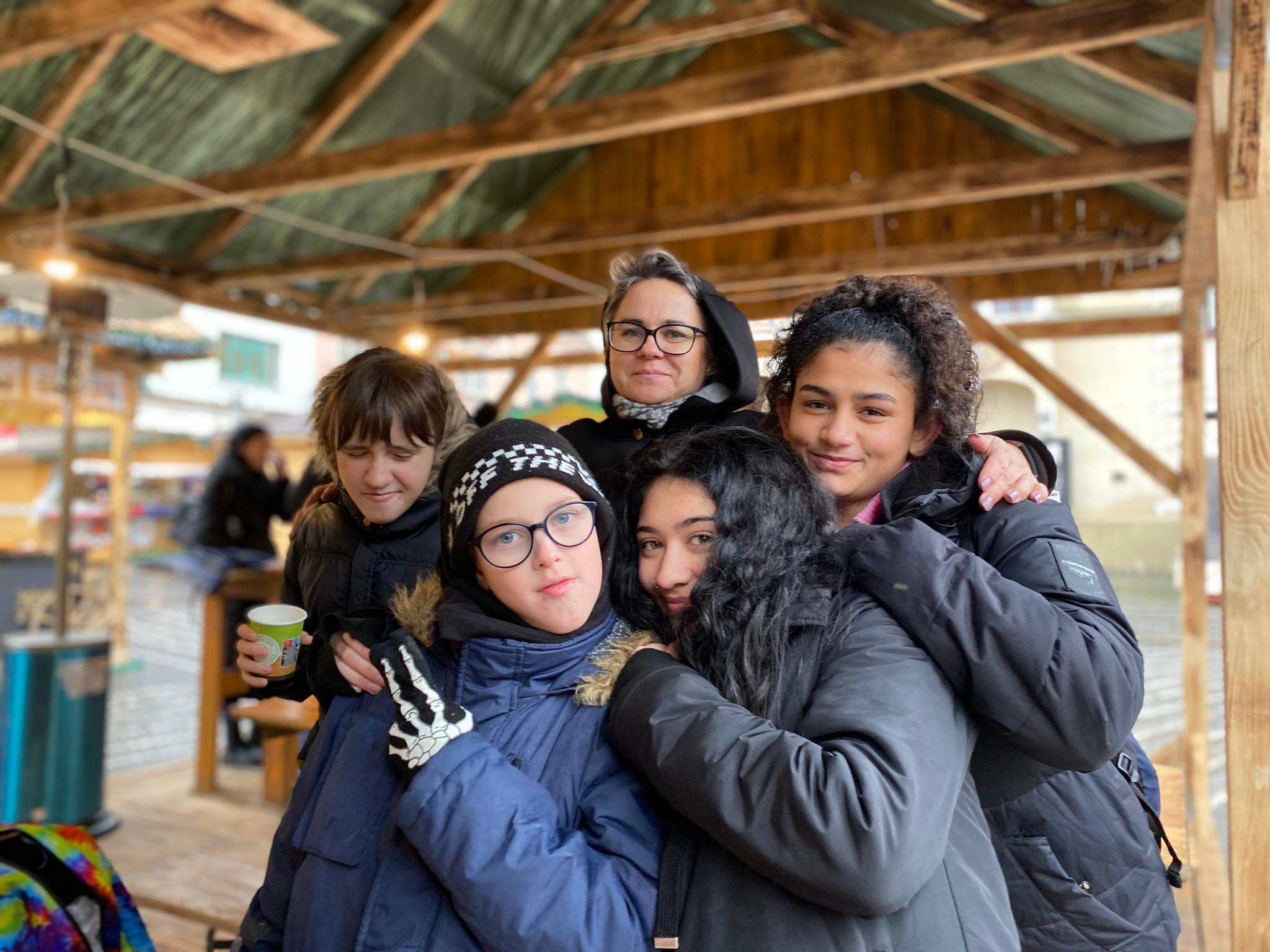 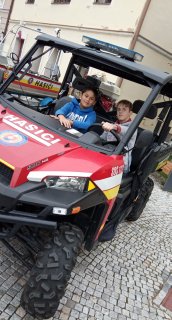 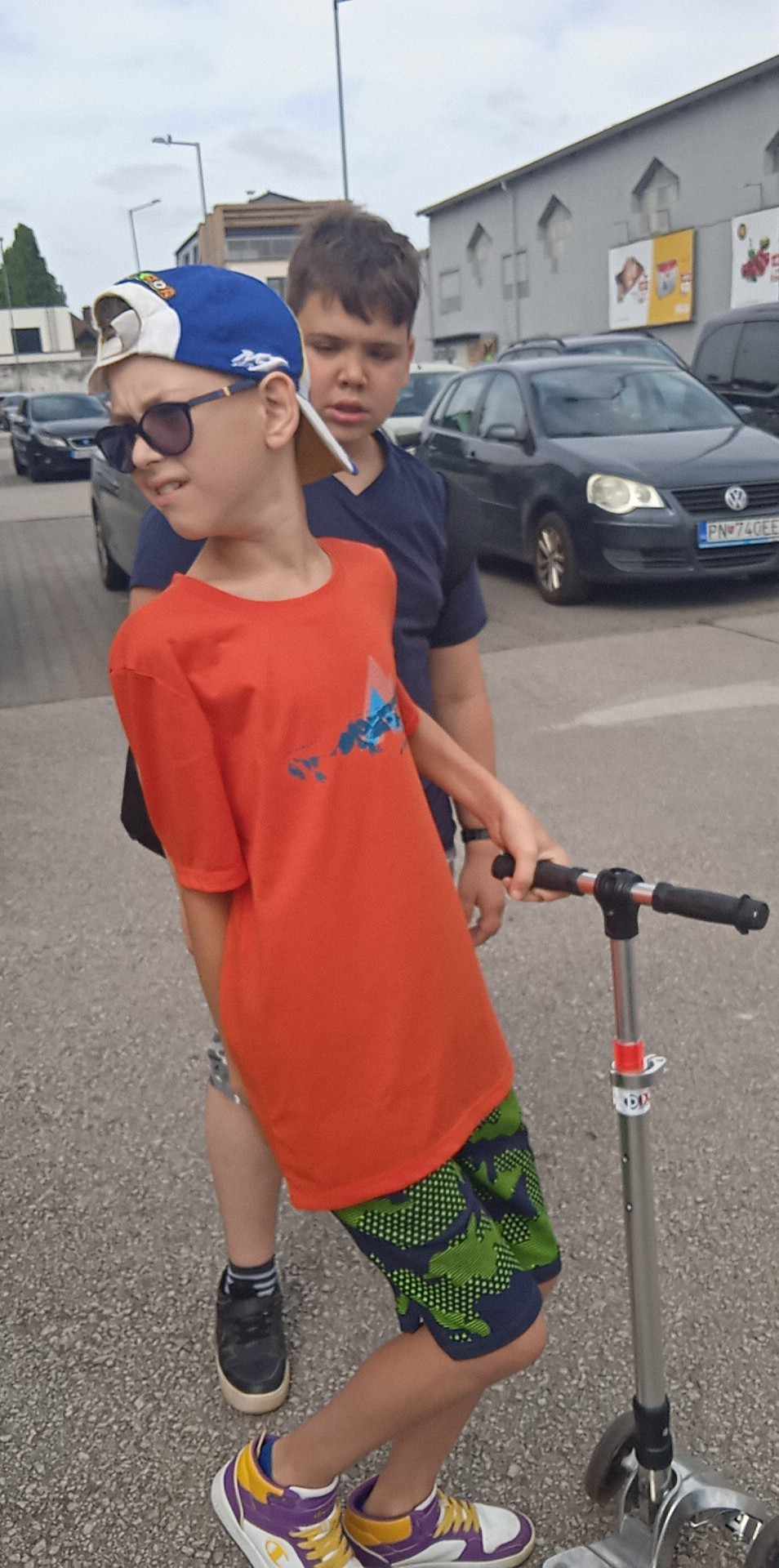 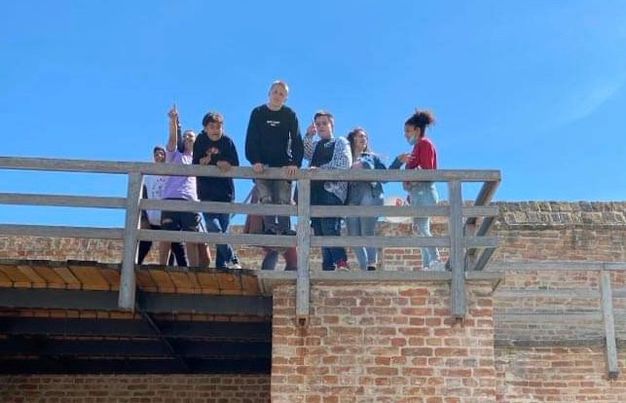 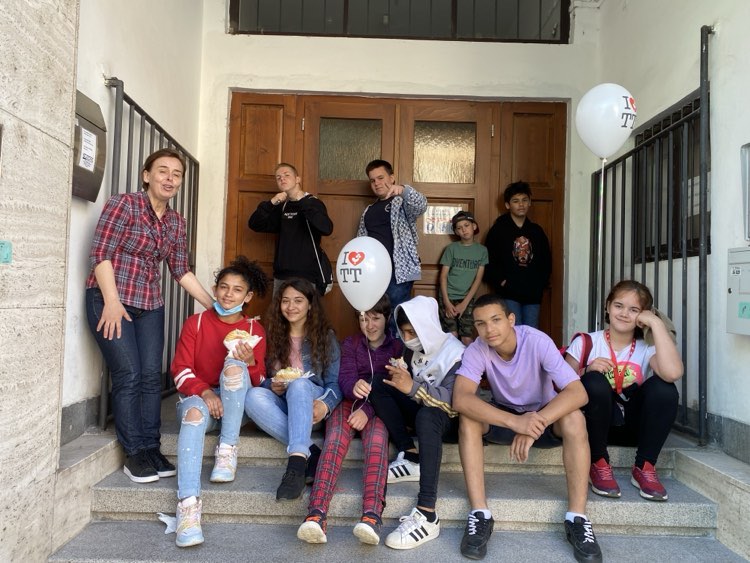 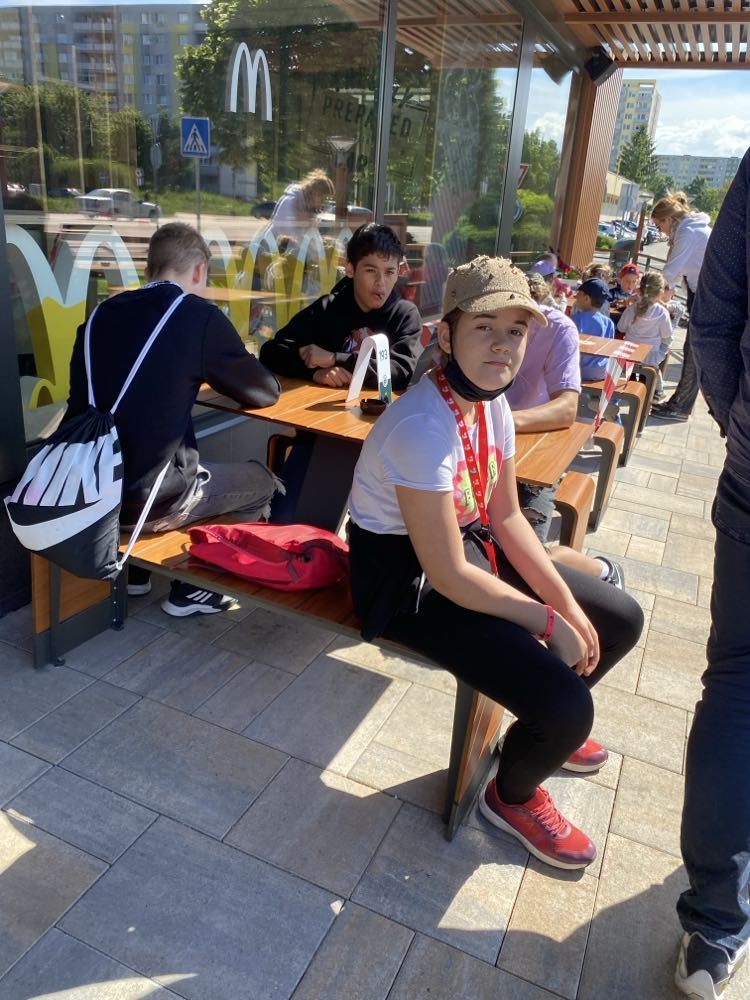 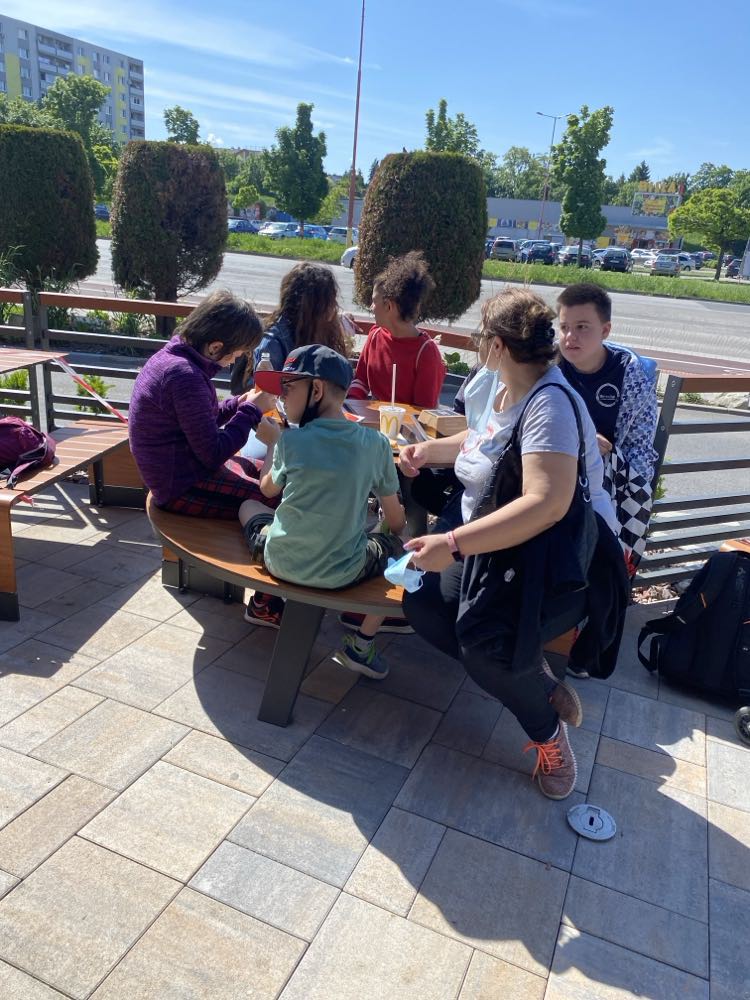 Návšteva múzea
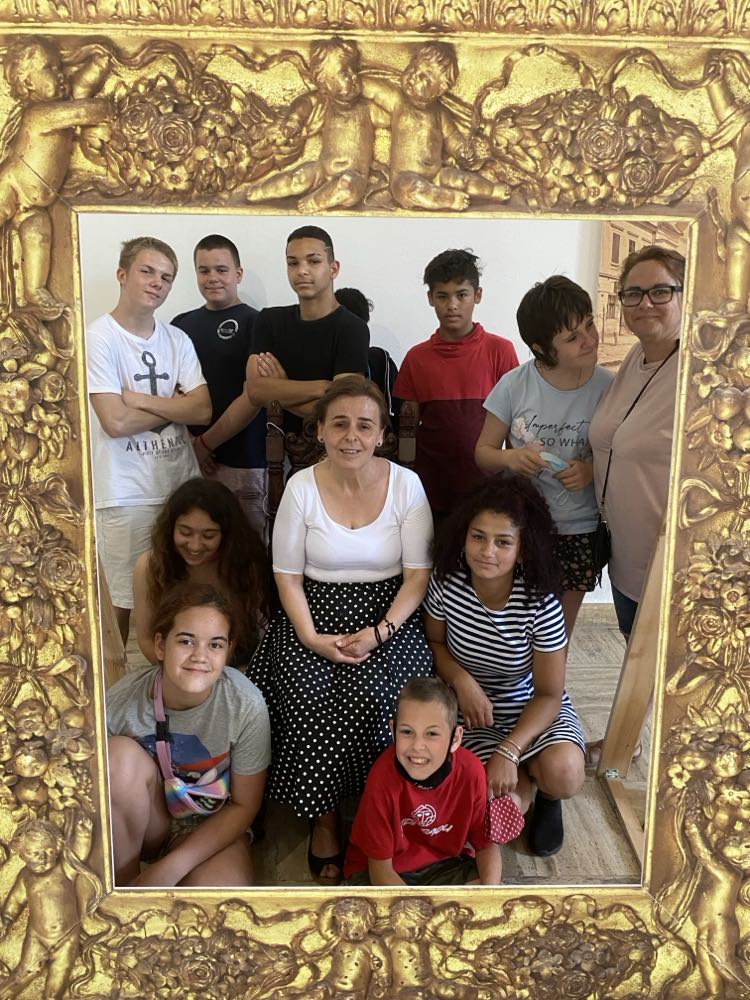 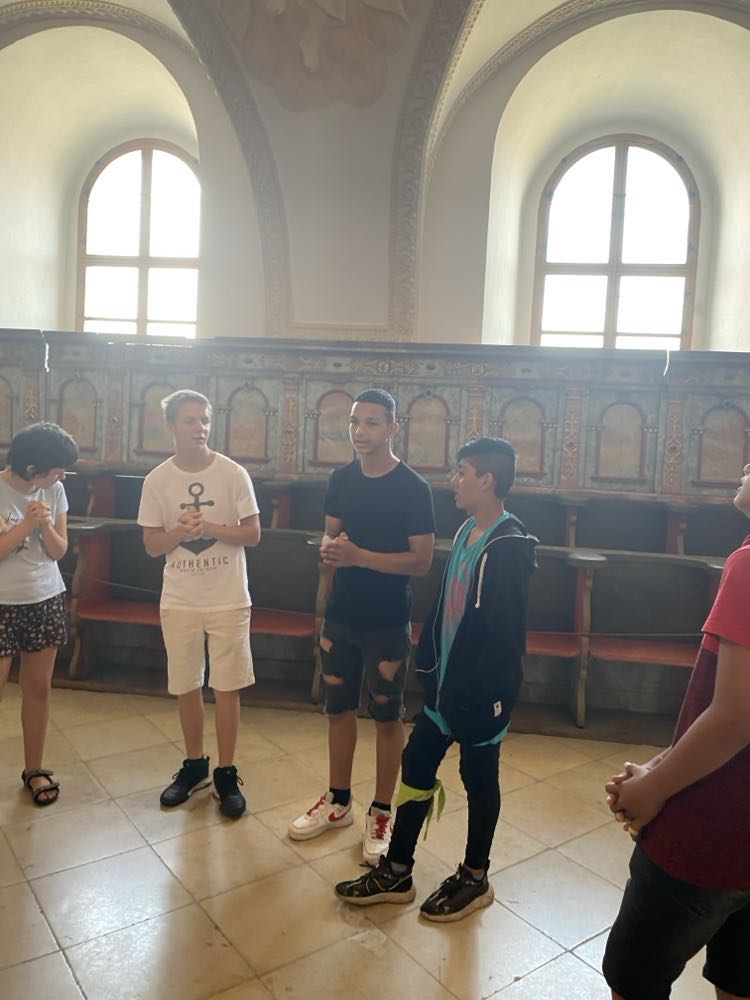 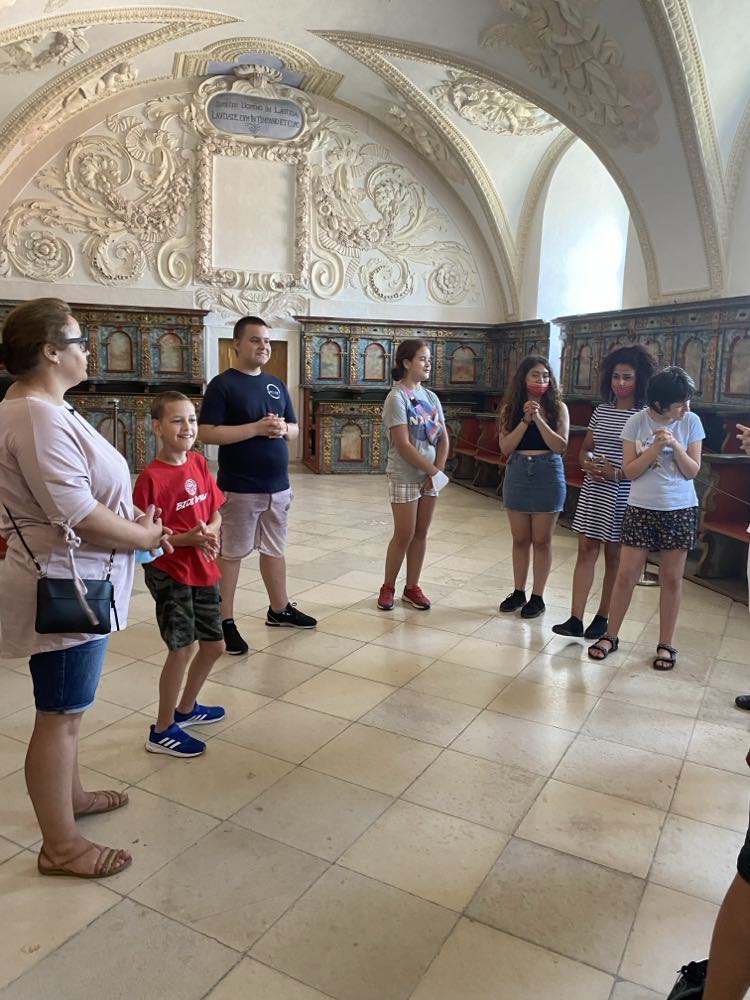 Spomienky z vyučovania:
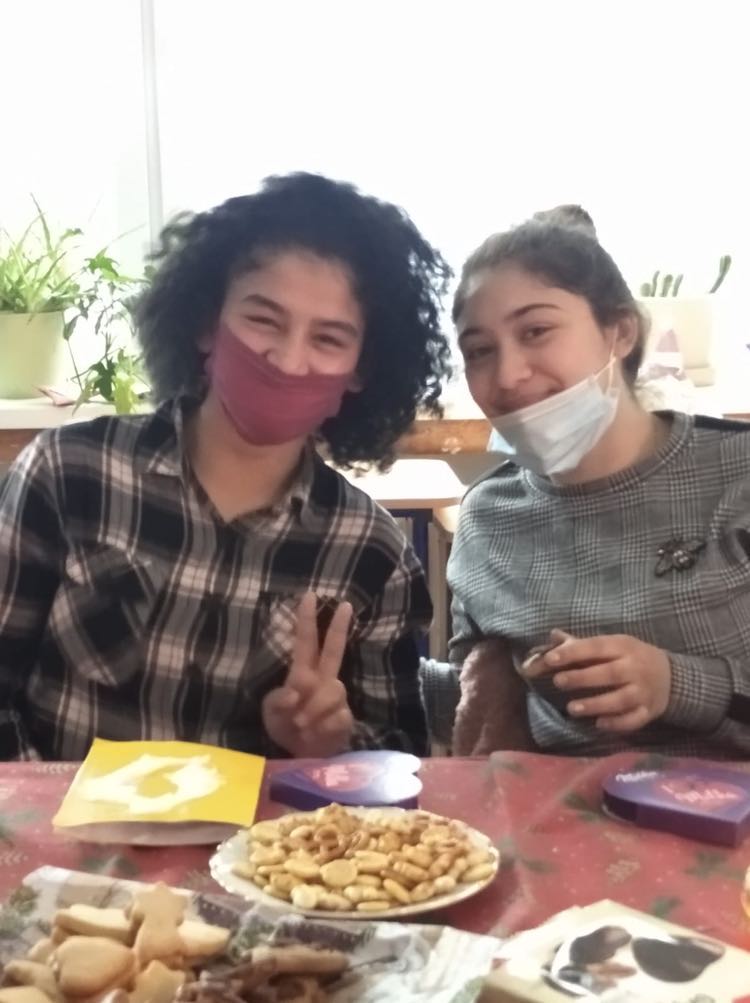 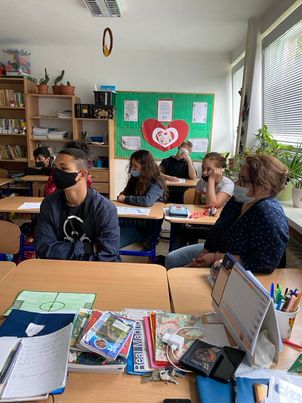 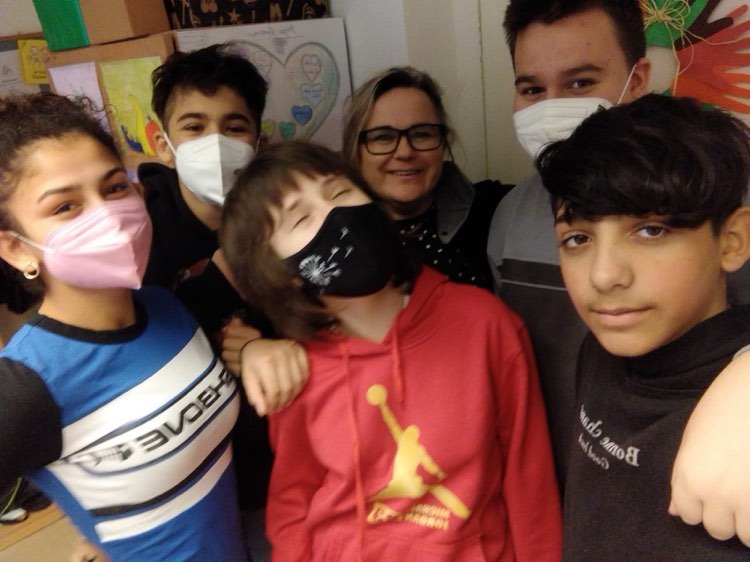 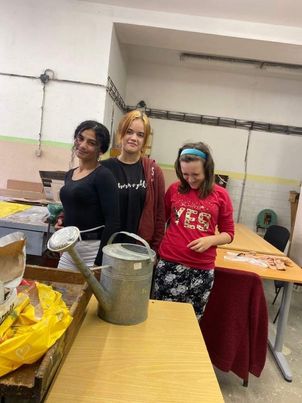 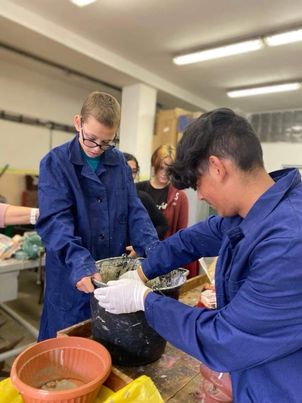 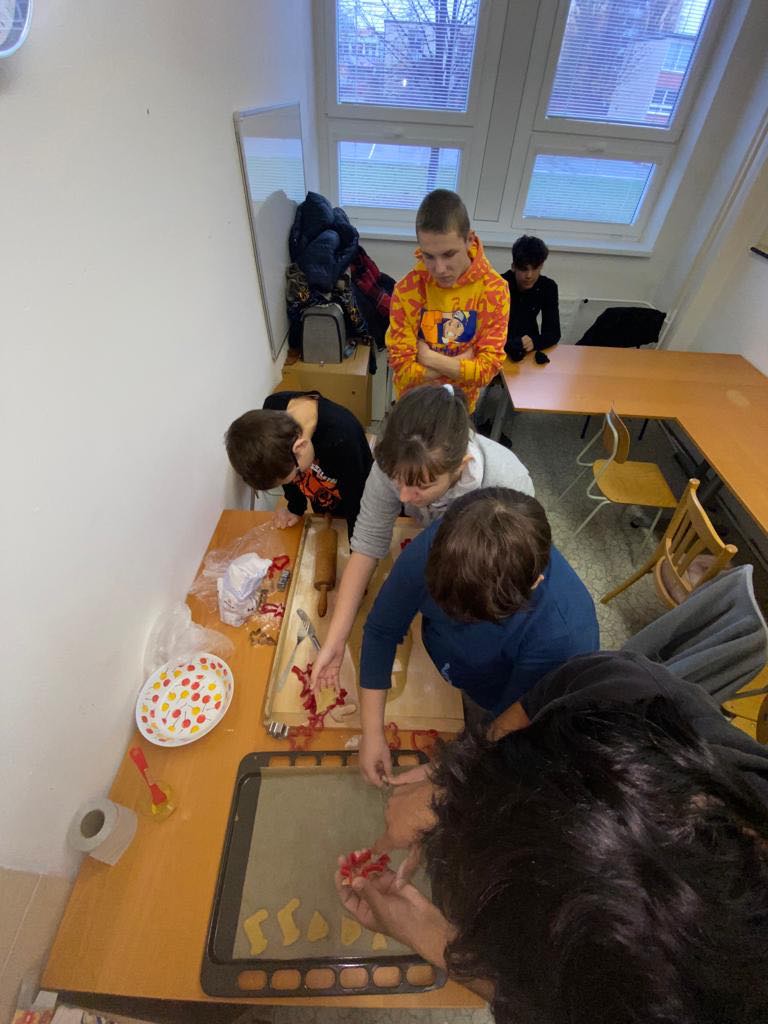 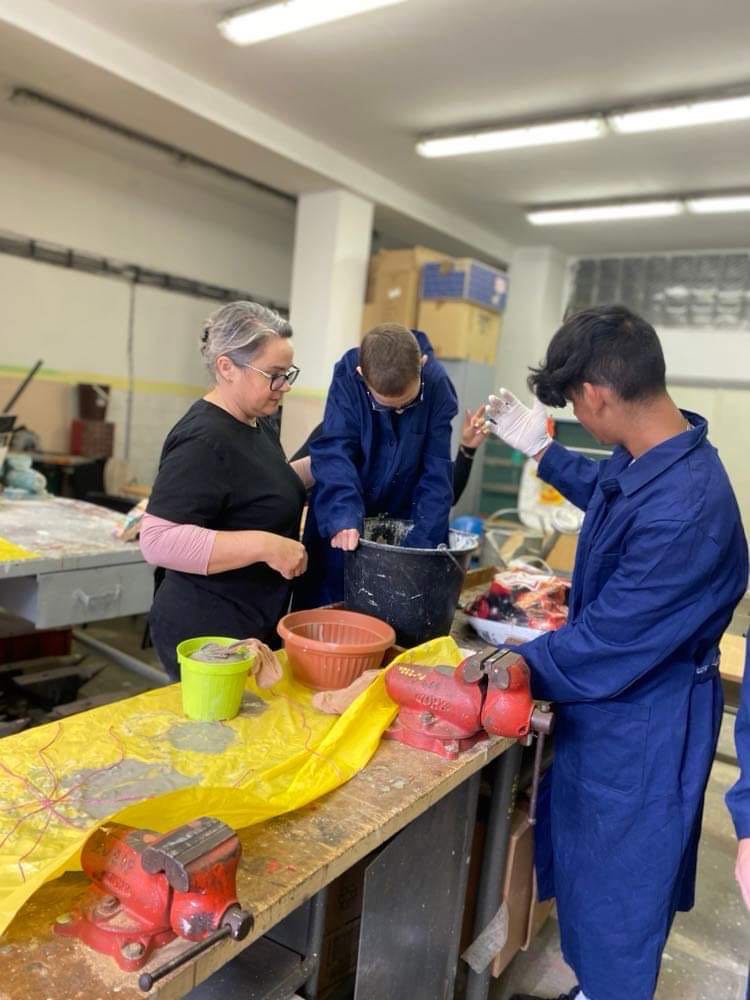 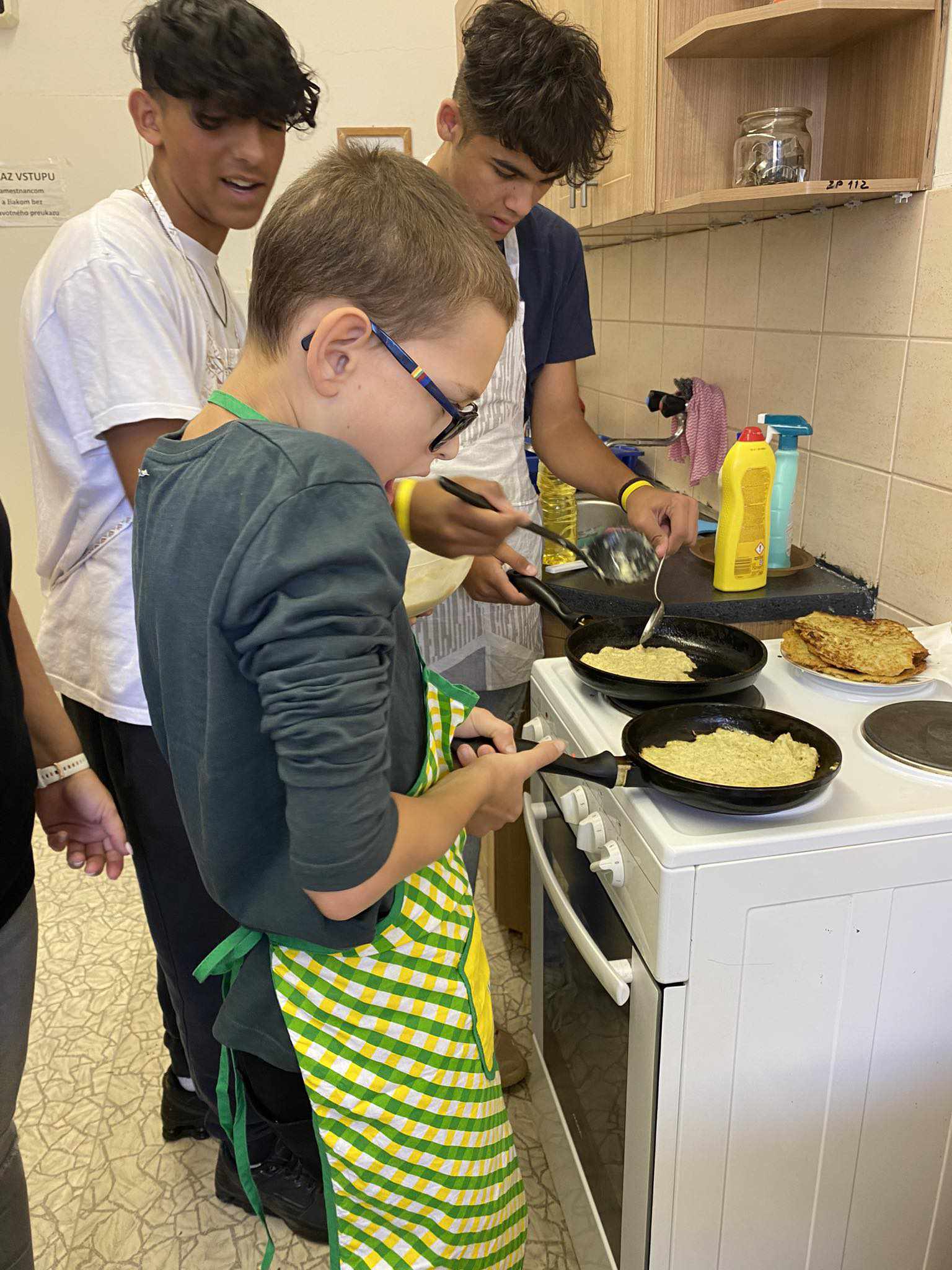 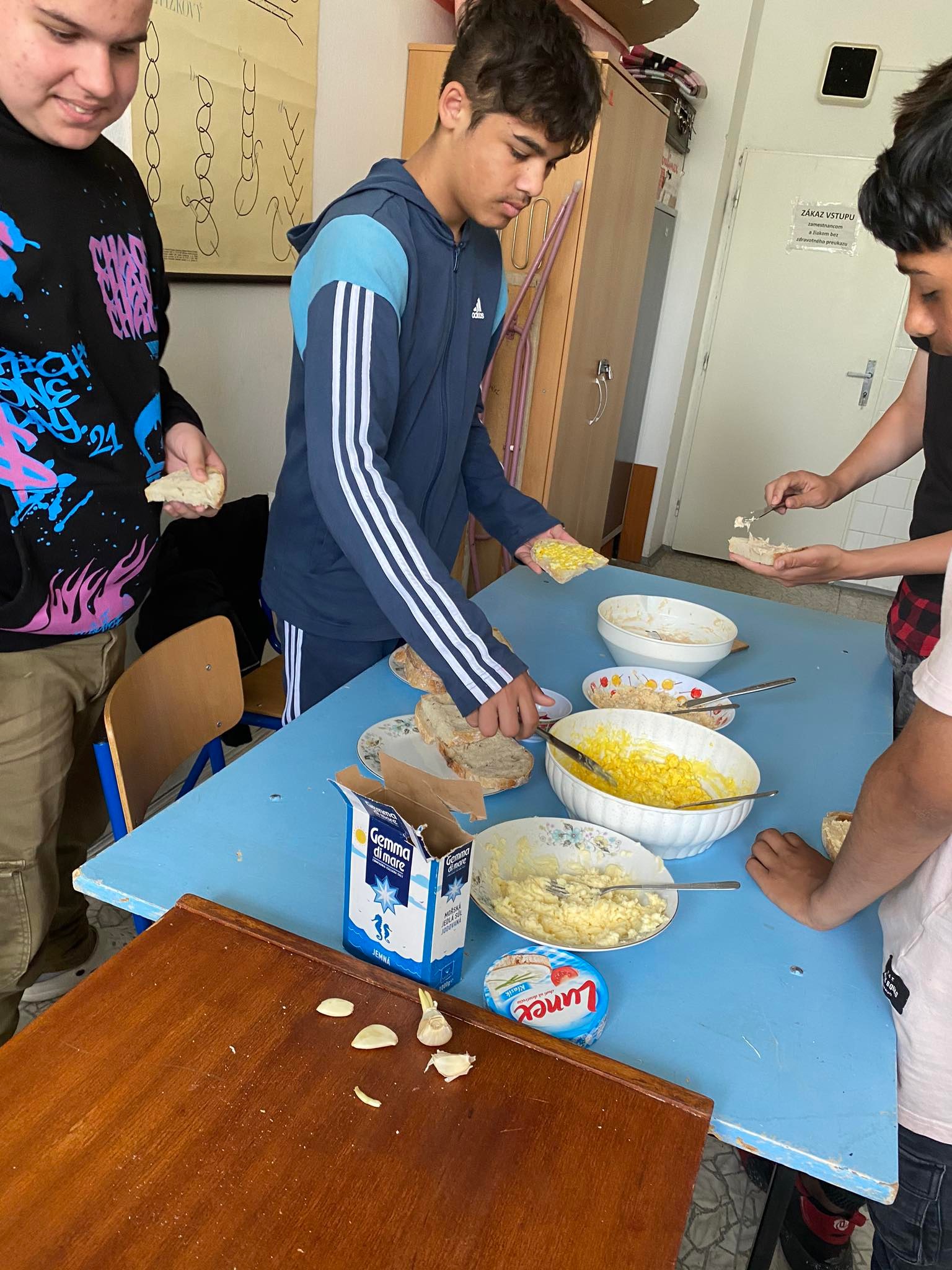 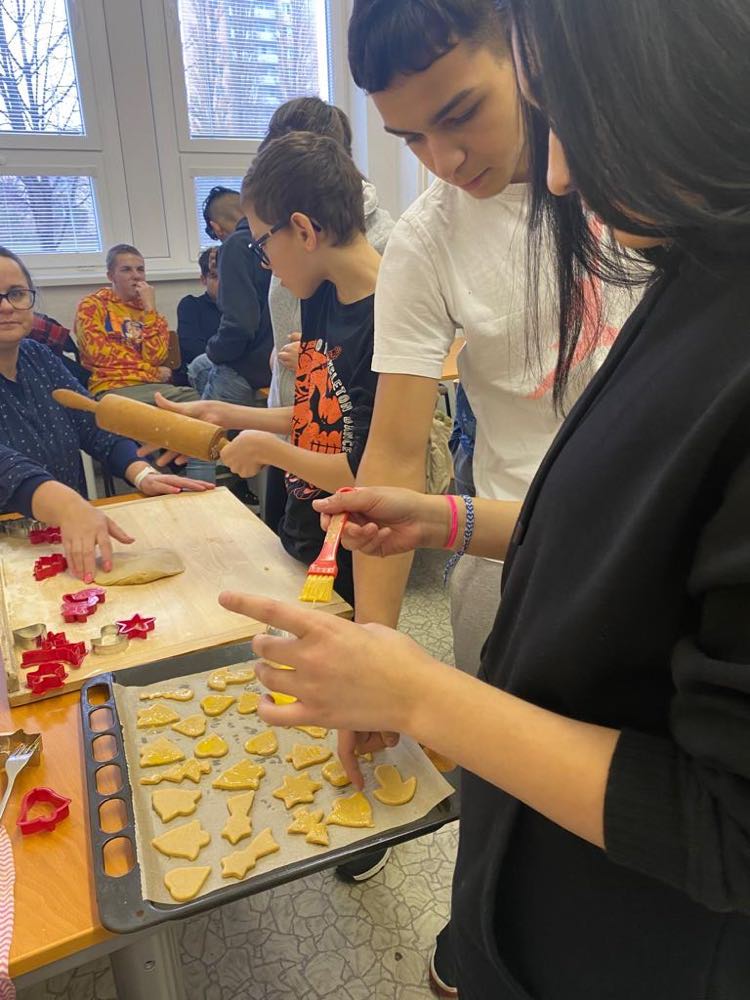 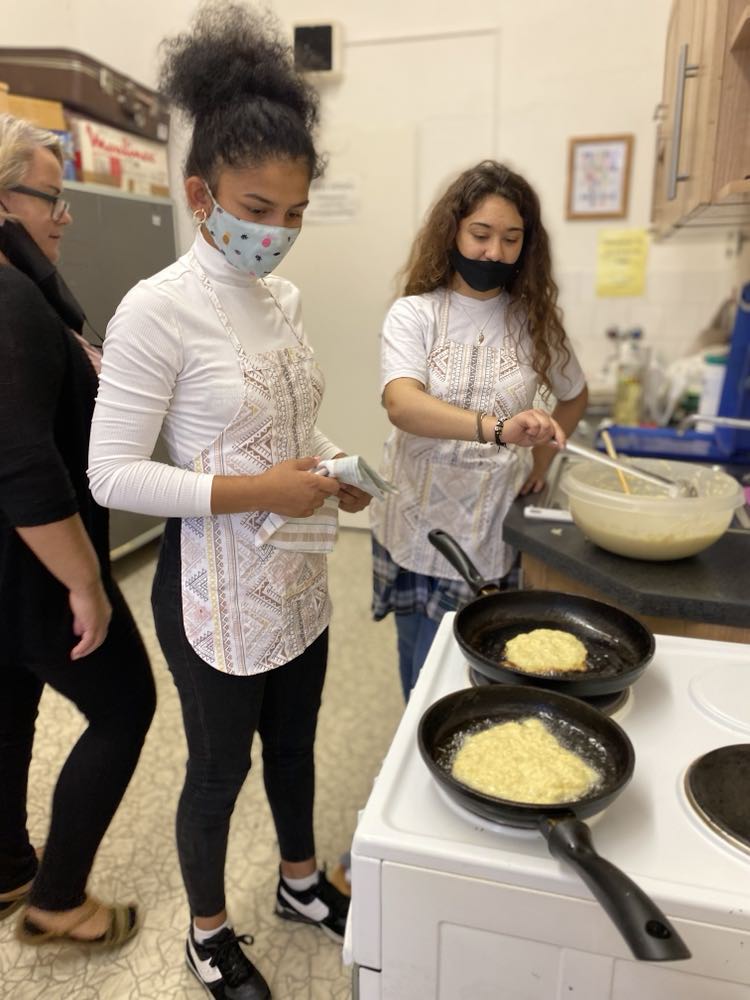 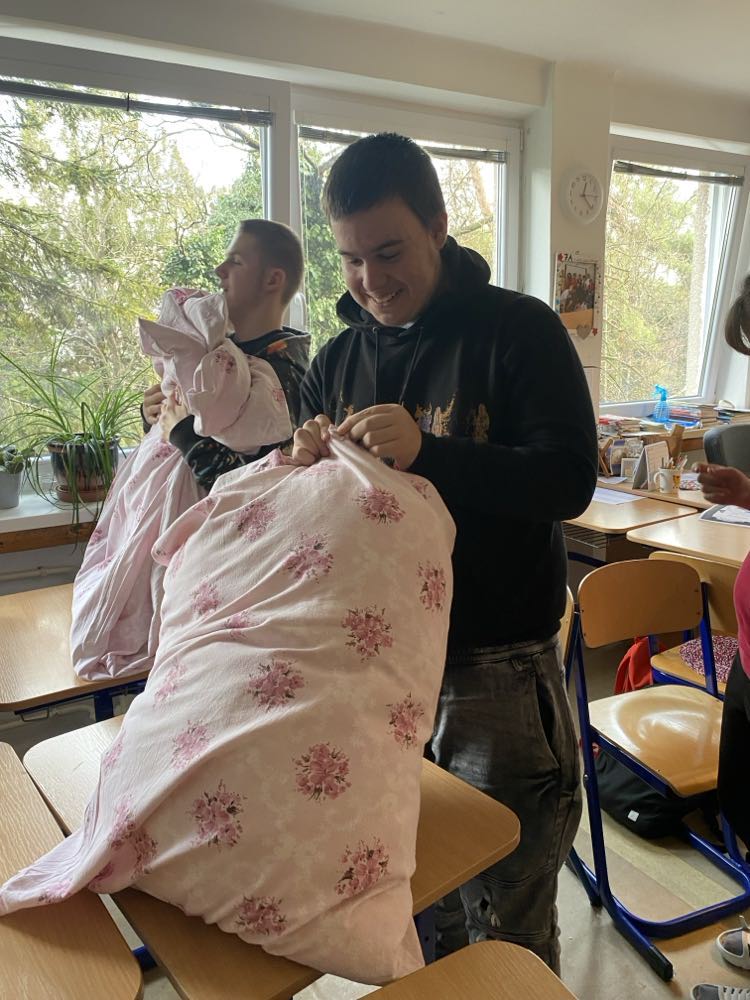 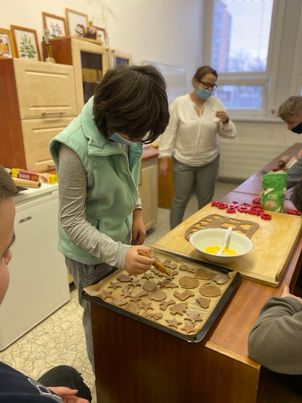 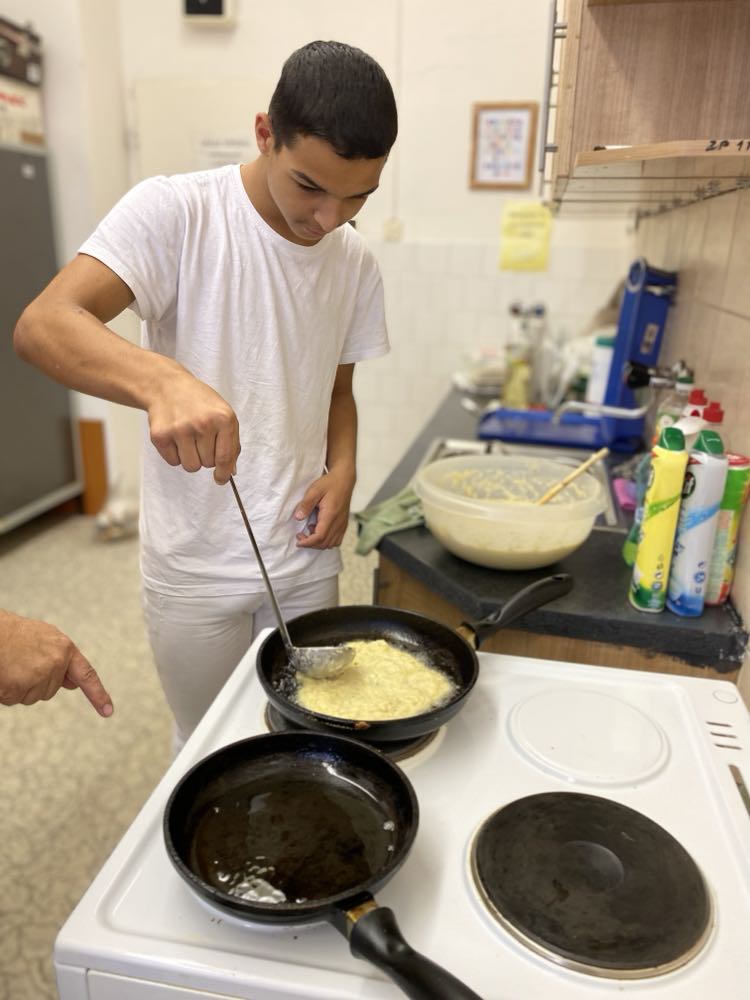 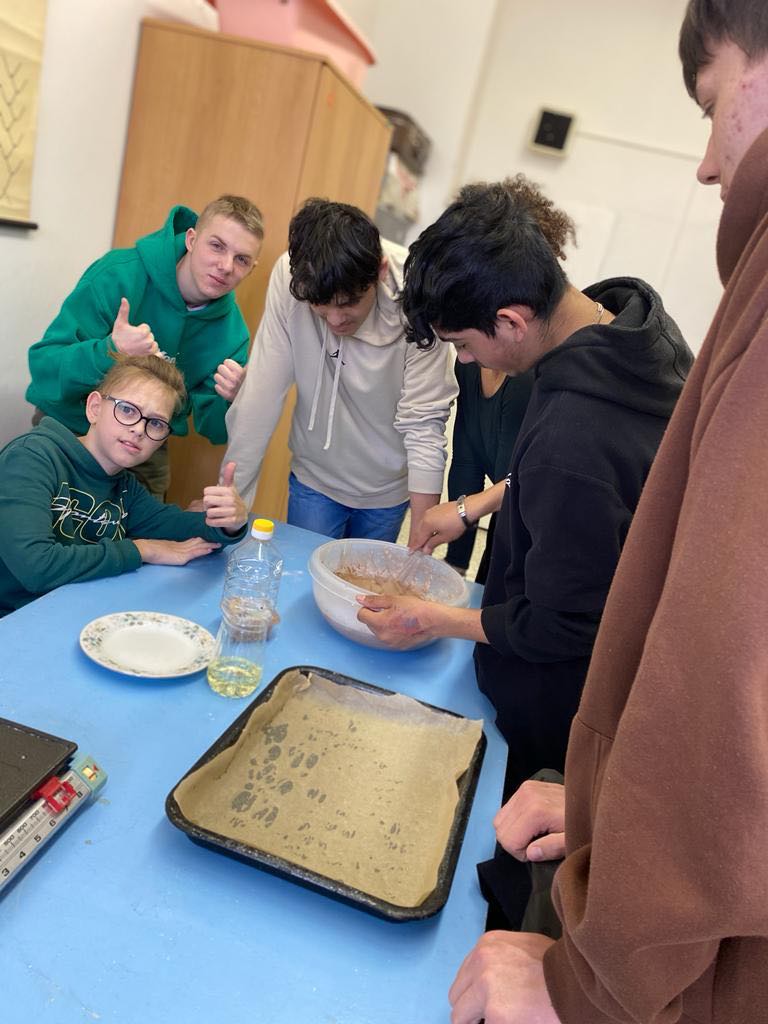 Naše povestné účelové cvičenia
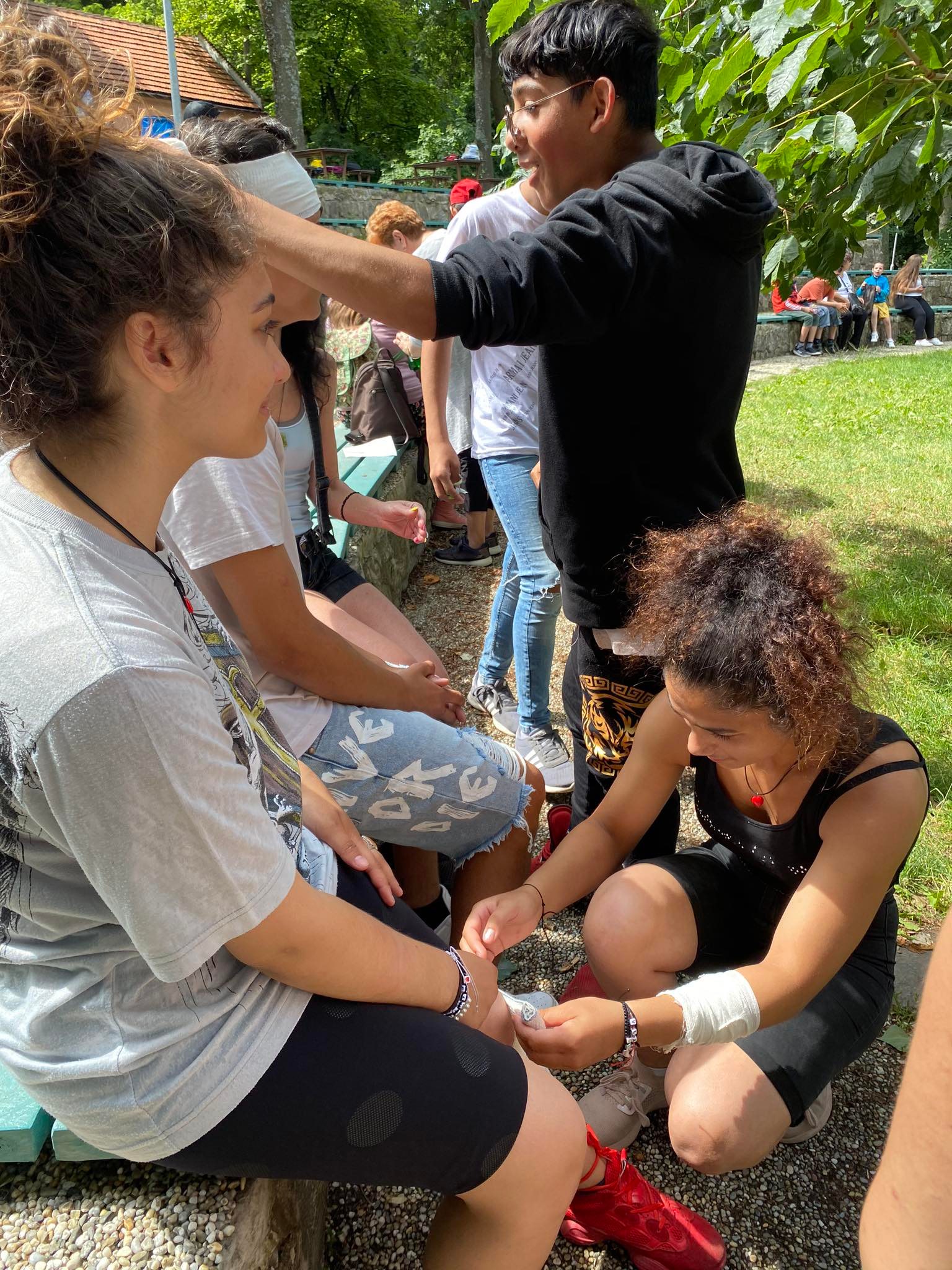 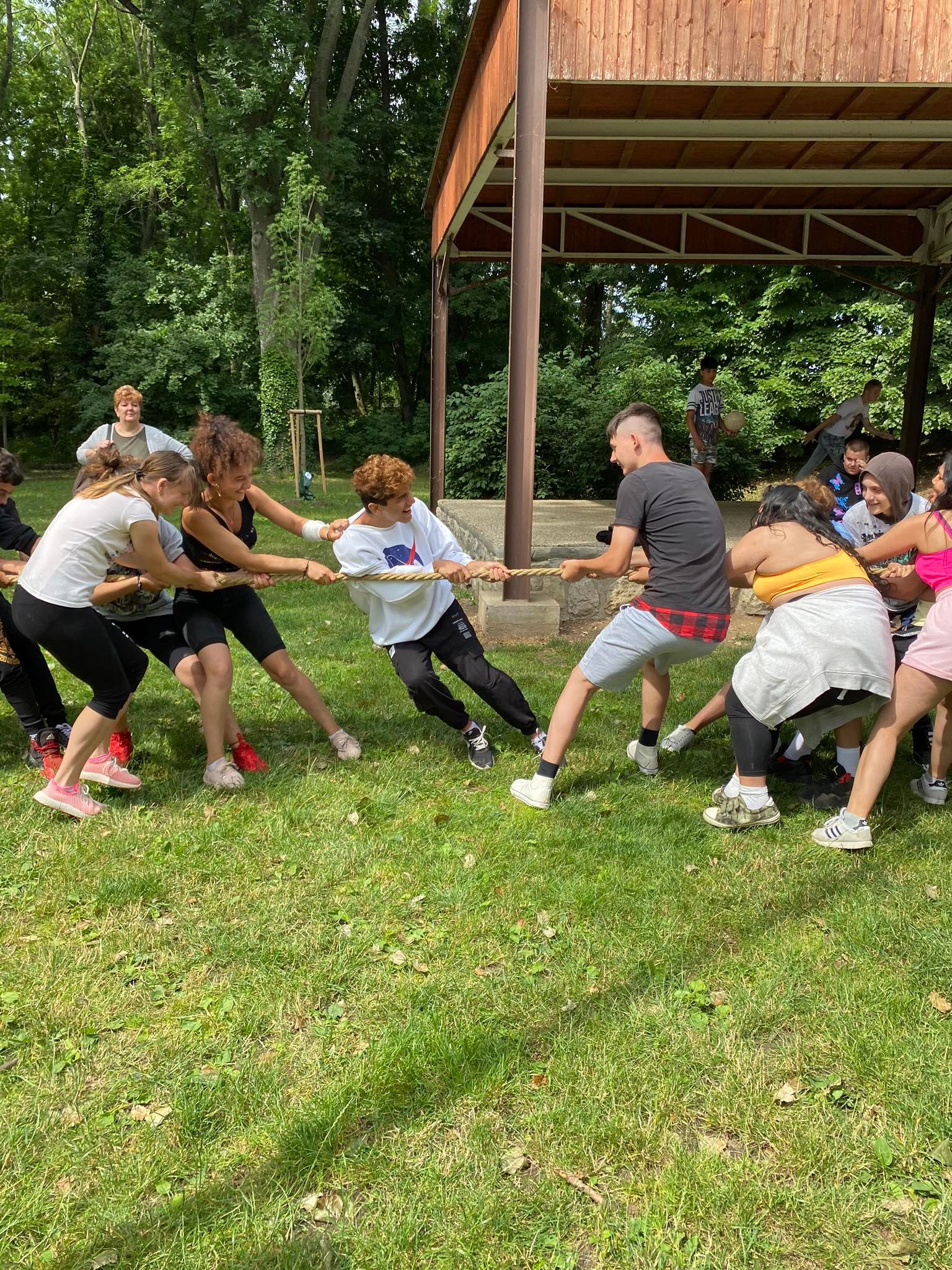 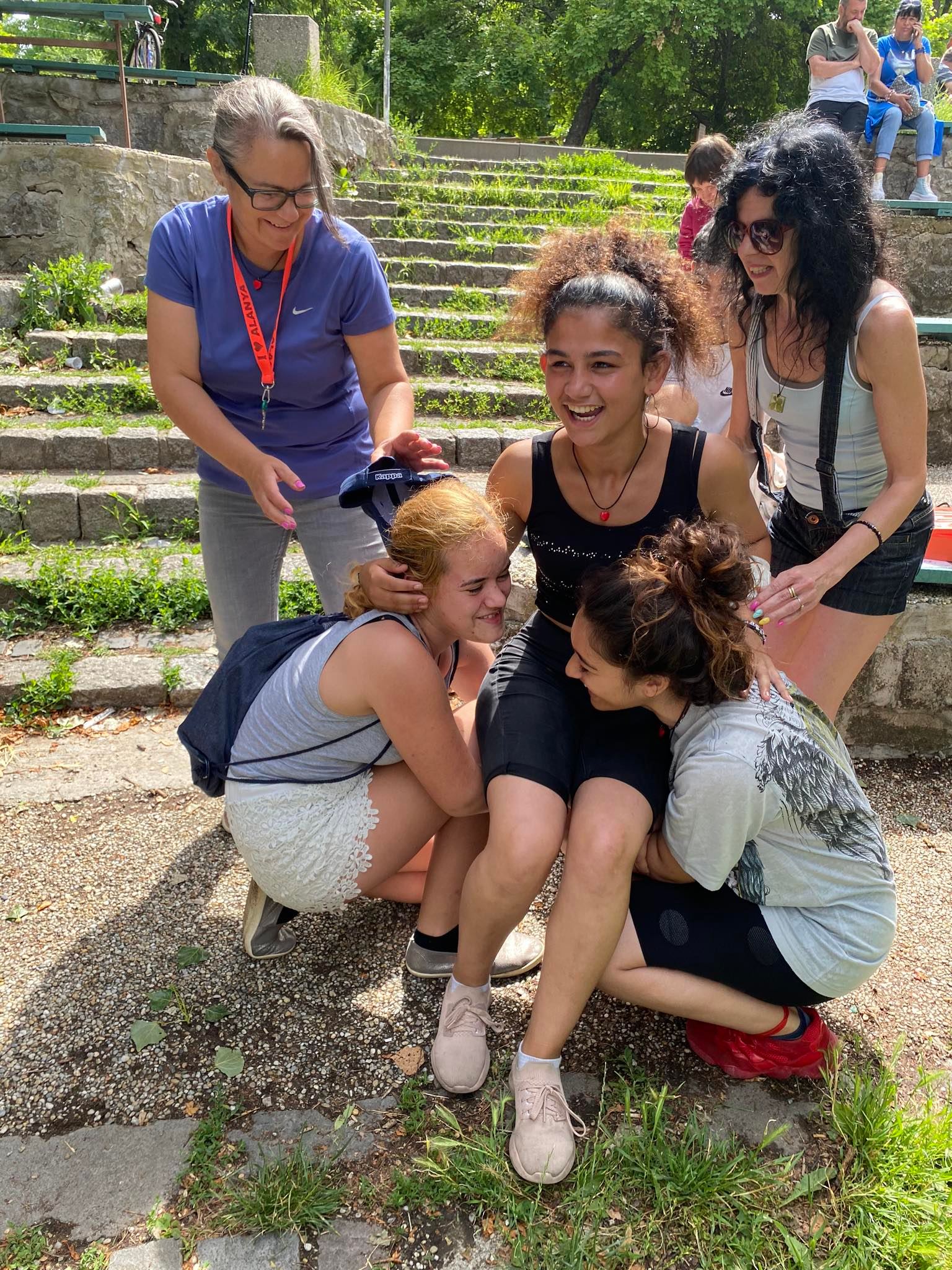 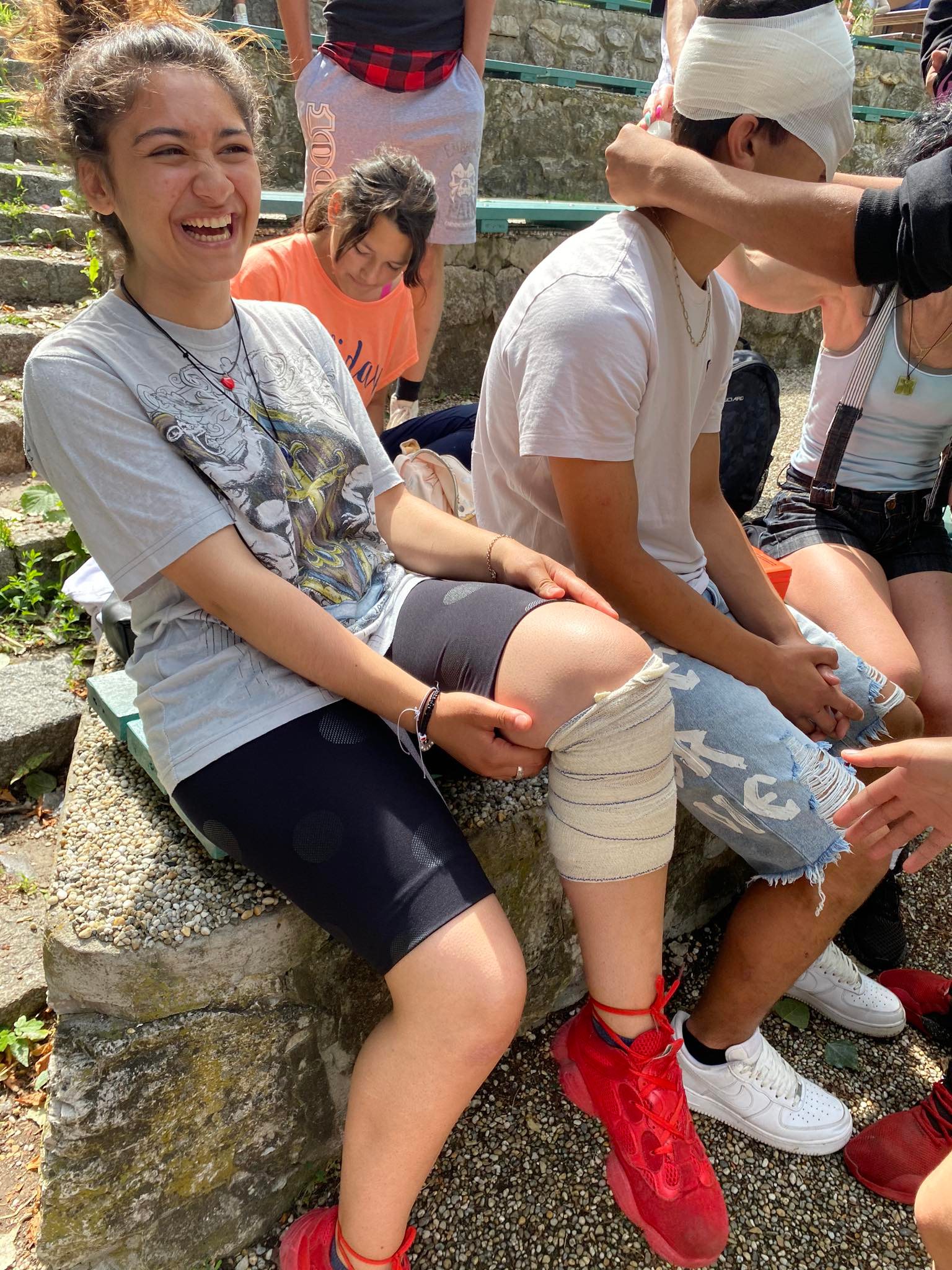 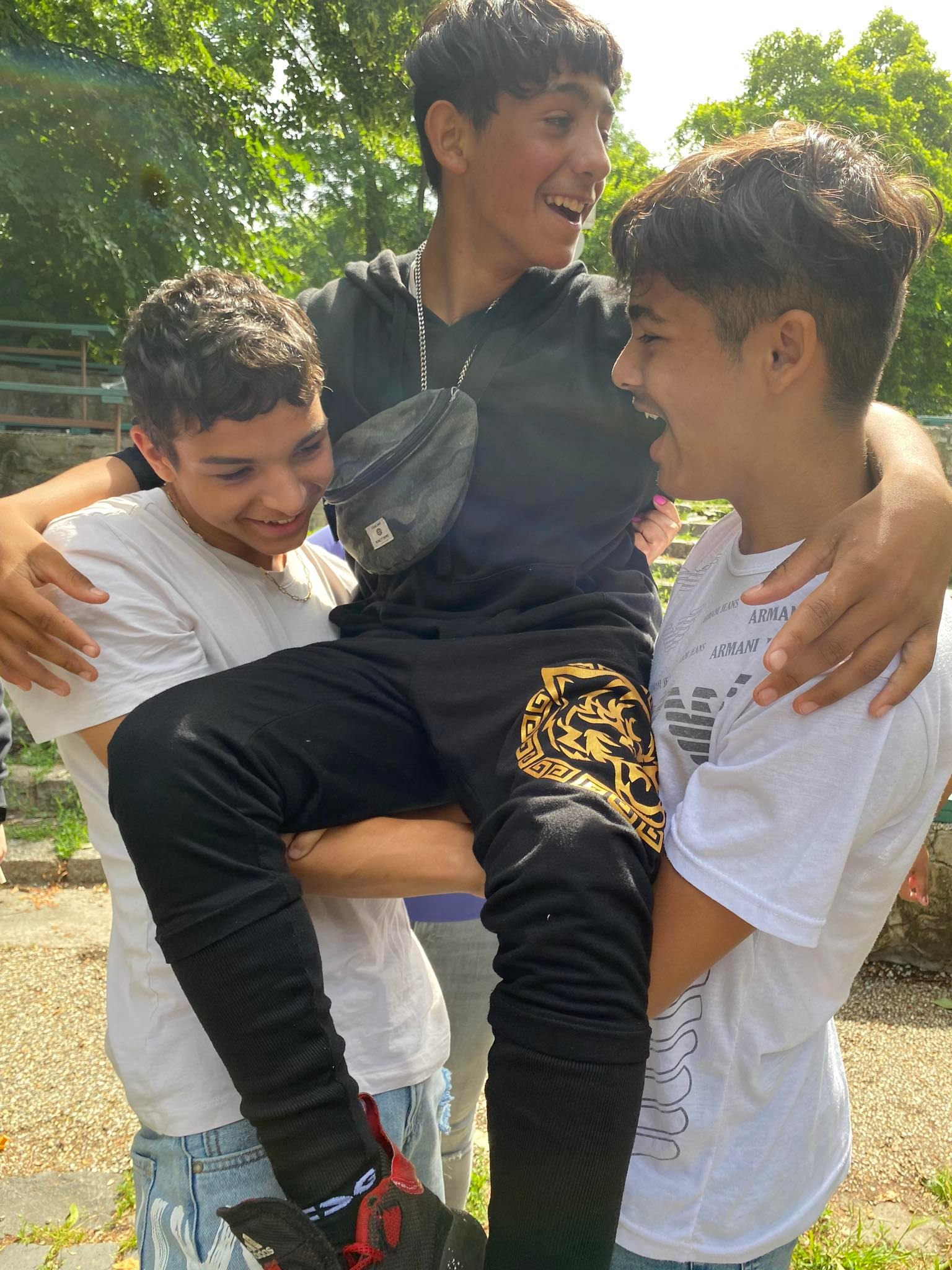 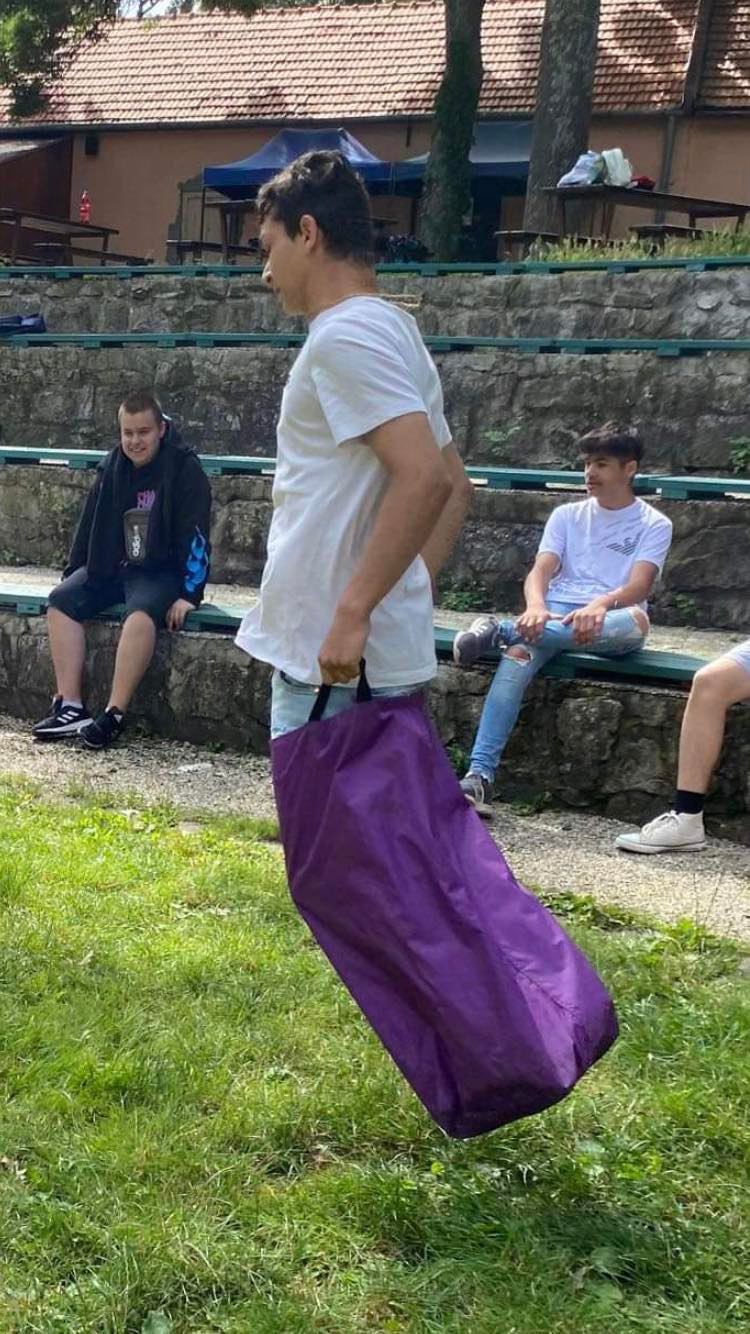 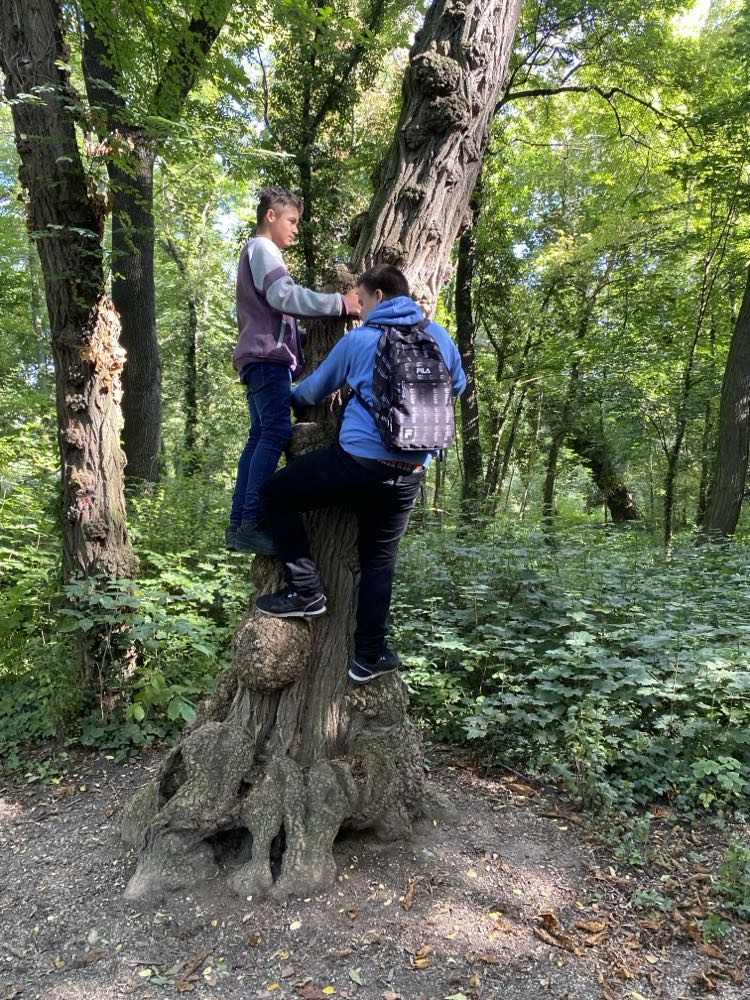 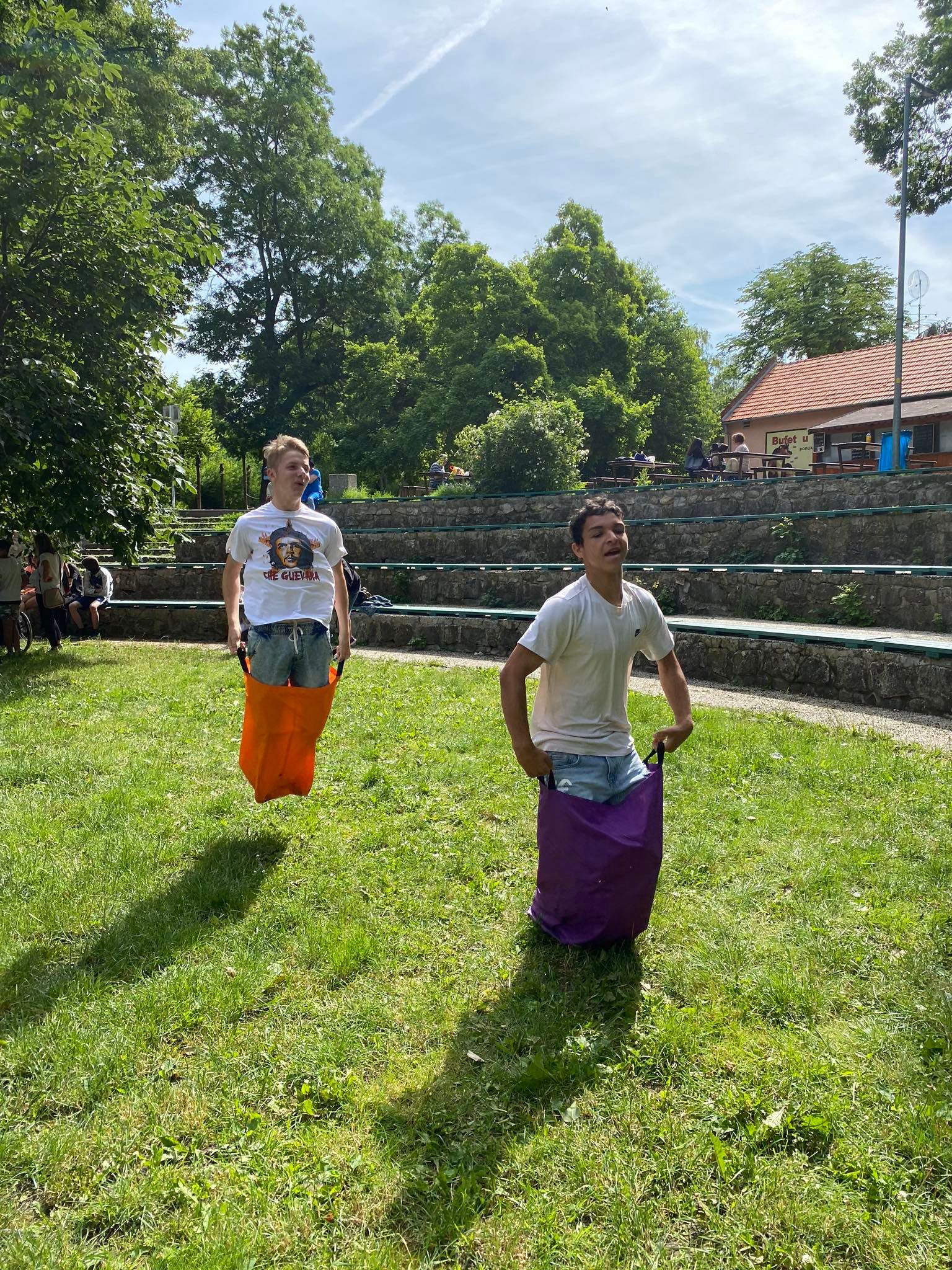 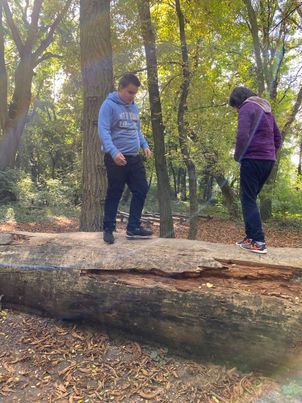 Spoločné posedenia, sviatočné chvíle
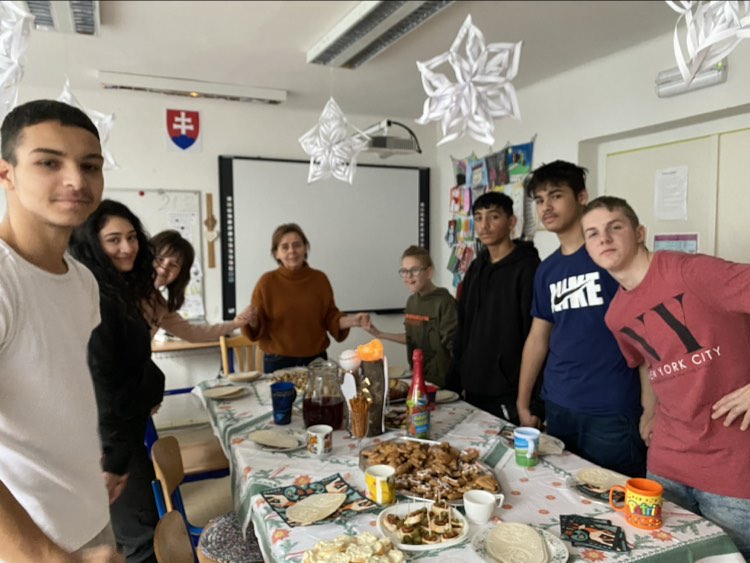 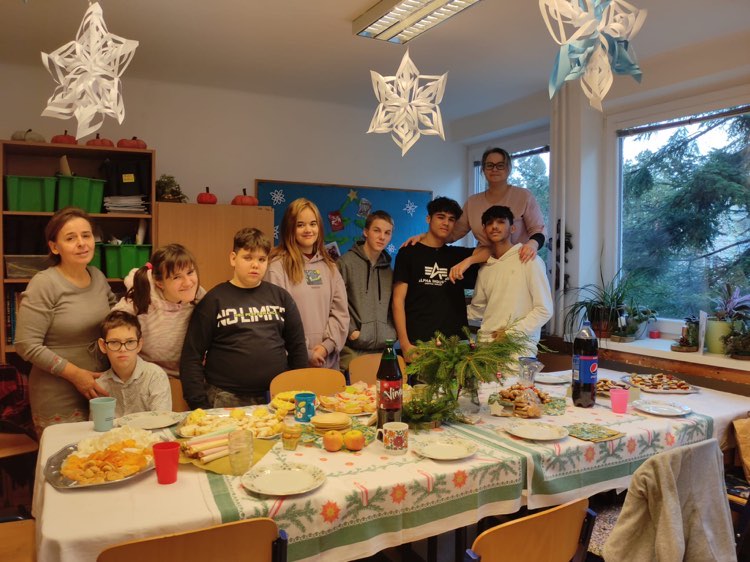 Konce školských ročníkov
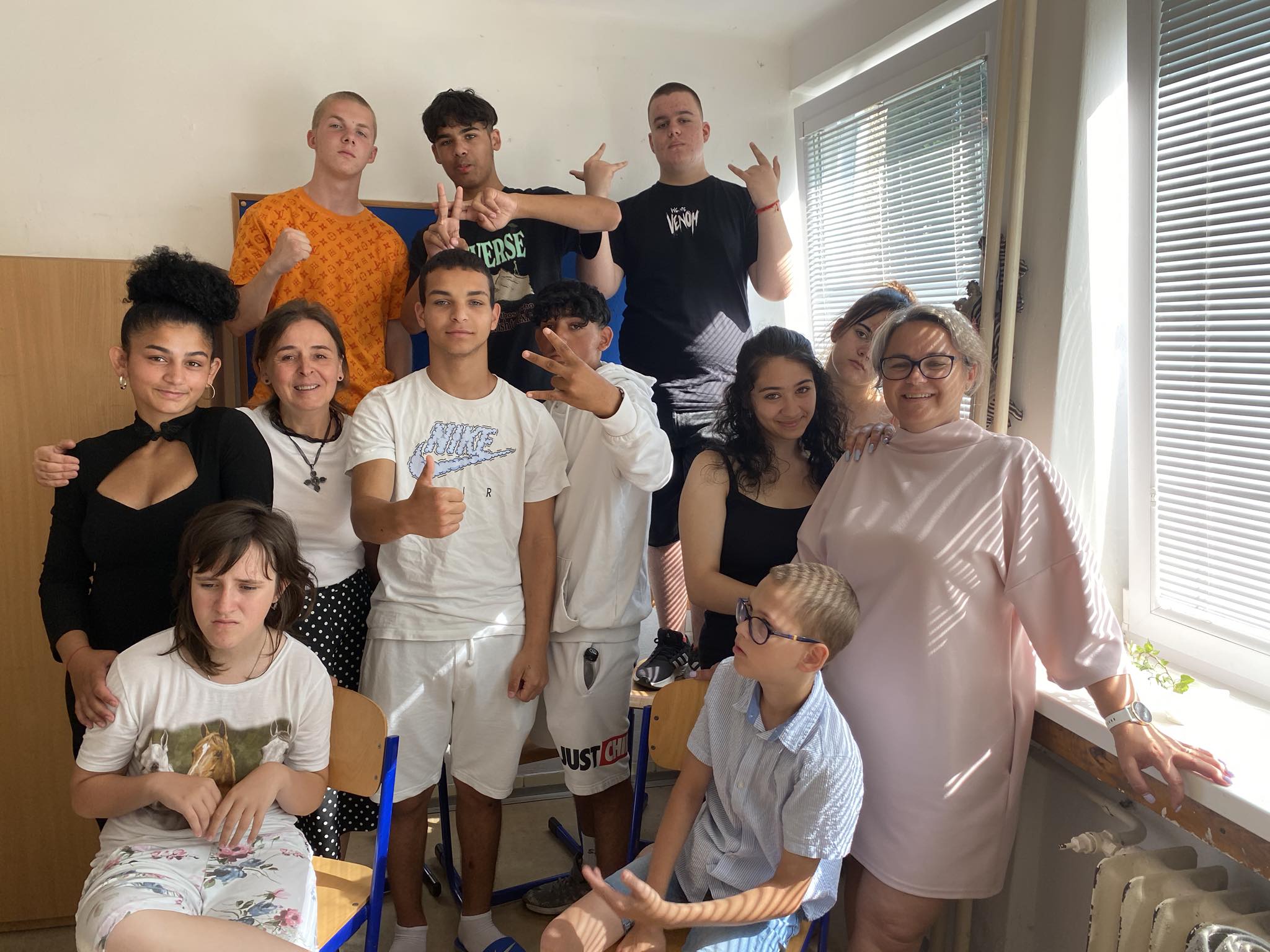 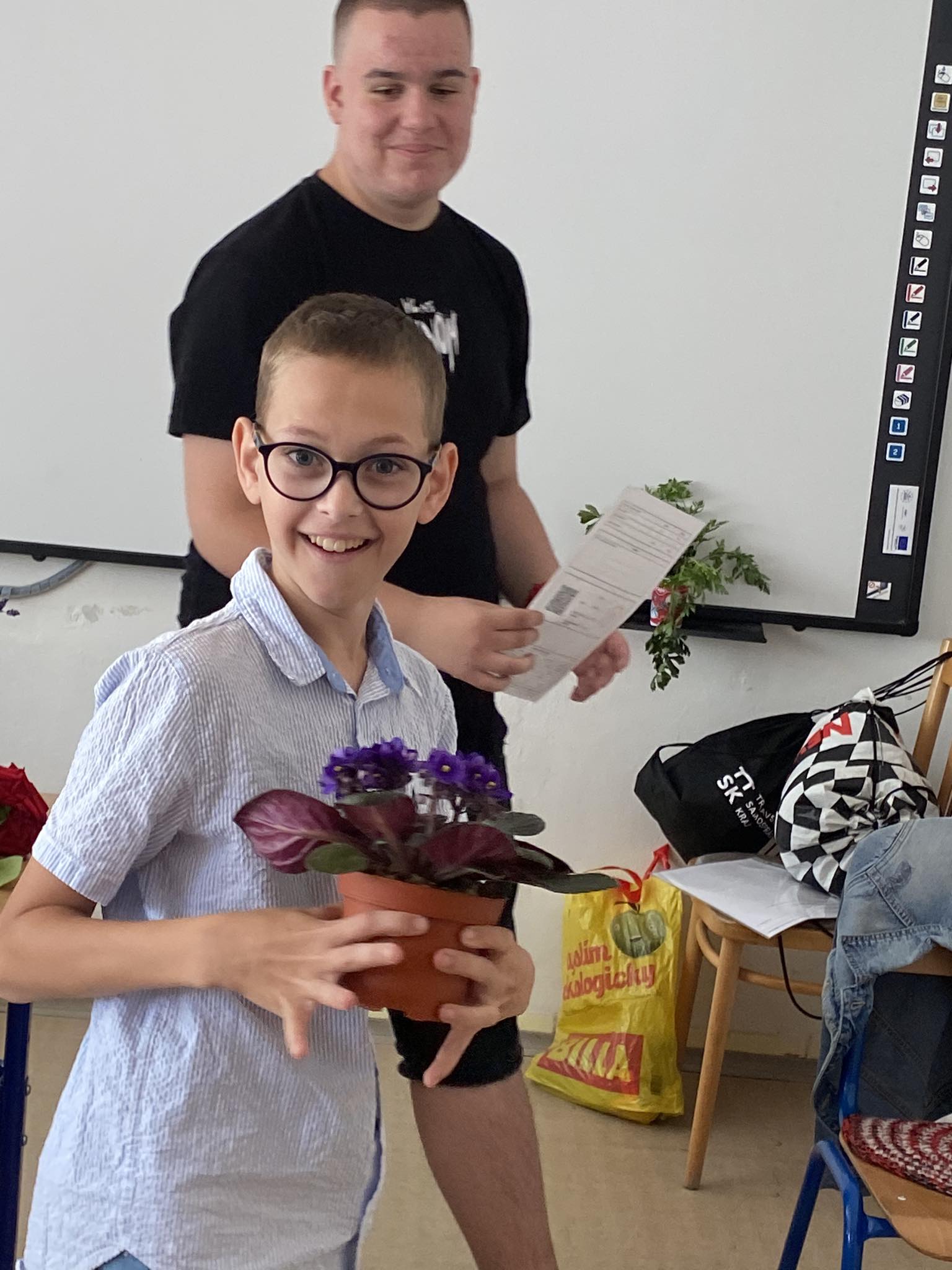 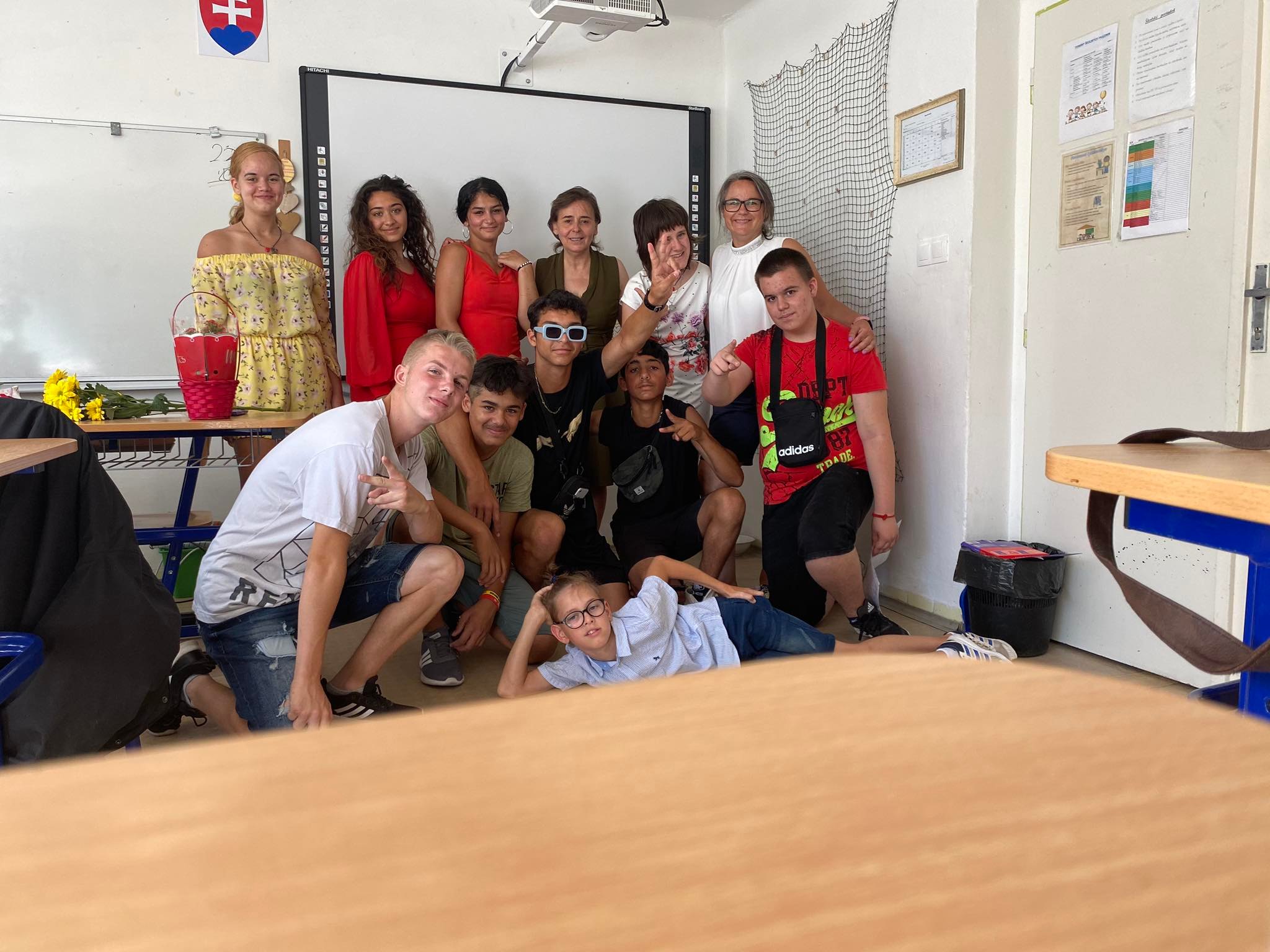 Vaše prekvapenia pre nás
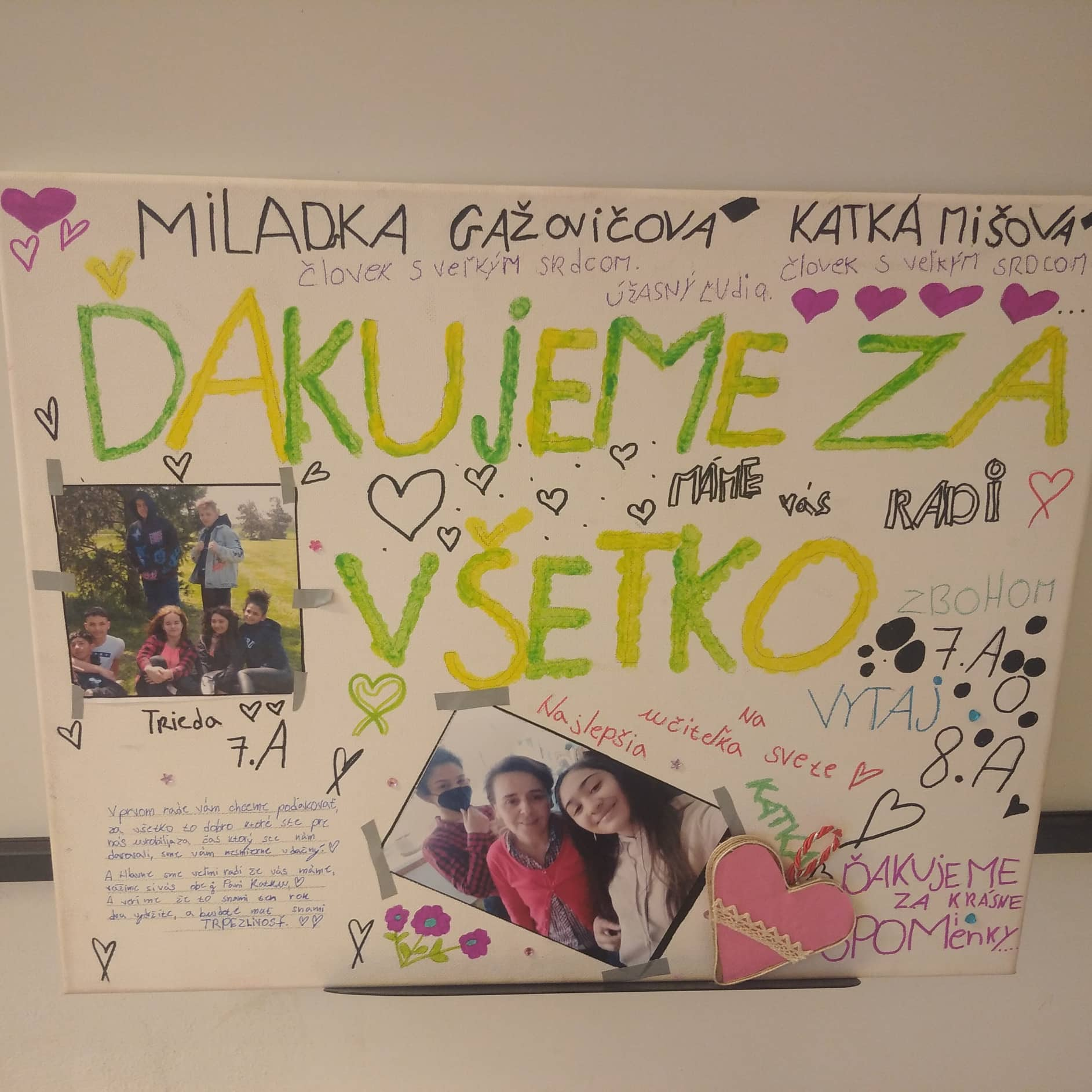 Našich deväť na tejto škole už teda uplynulo, no čakajú na nás ďalšie, ale na inej škole...
Preto sa s Vami všetkými lúčime a želáme veľa šťastia. 
Ešte raz Vám všetkým ďakujeme a dovidenia!

Vaša 9. A - šk. rok 2023/2024